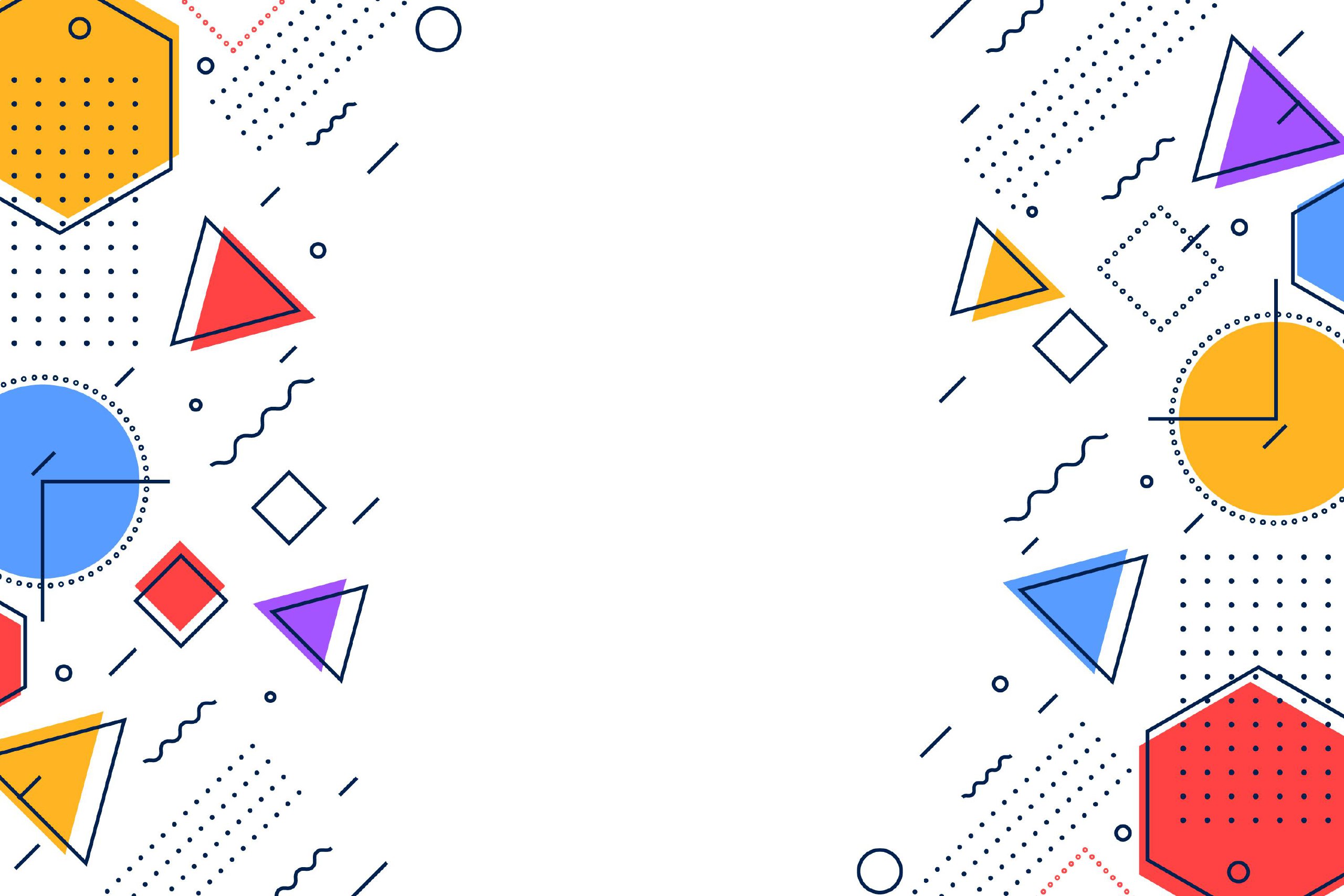 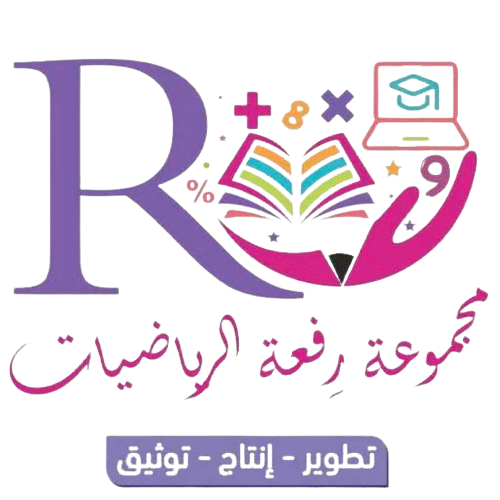 4 – 8


الكسور والنسب المئوية
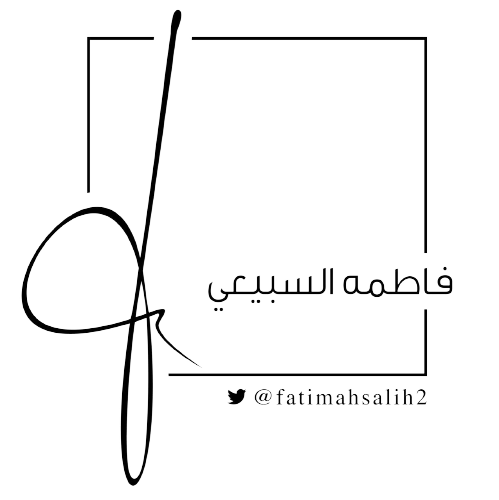 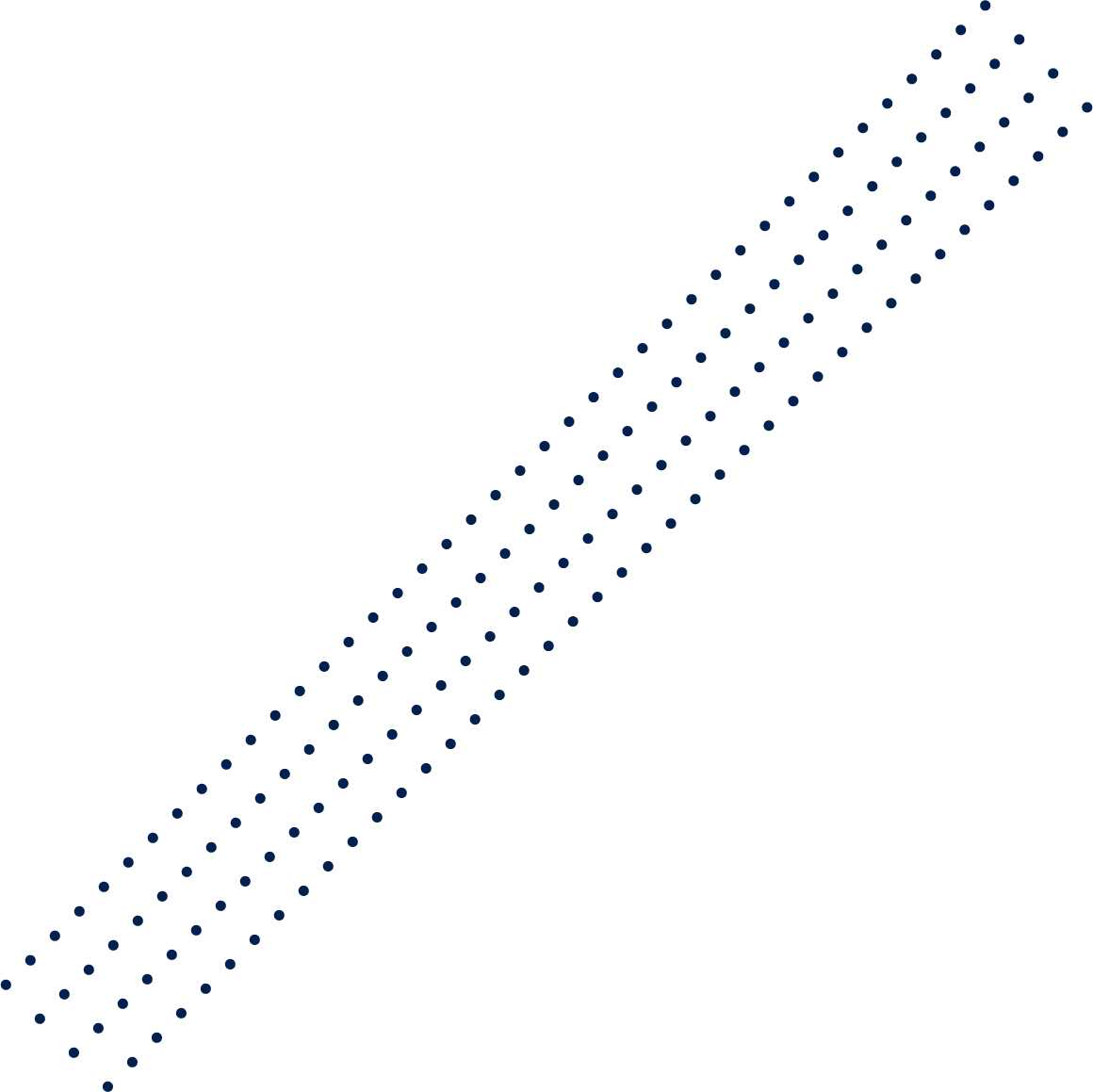 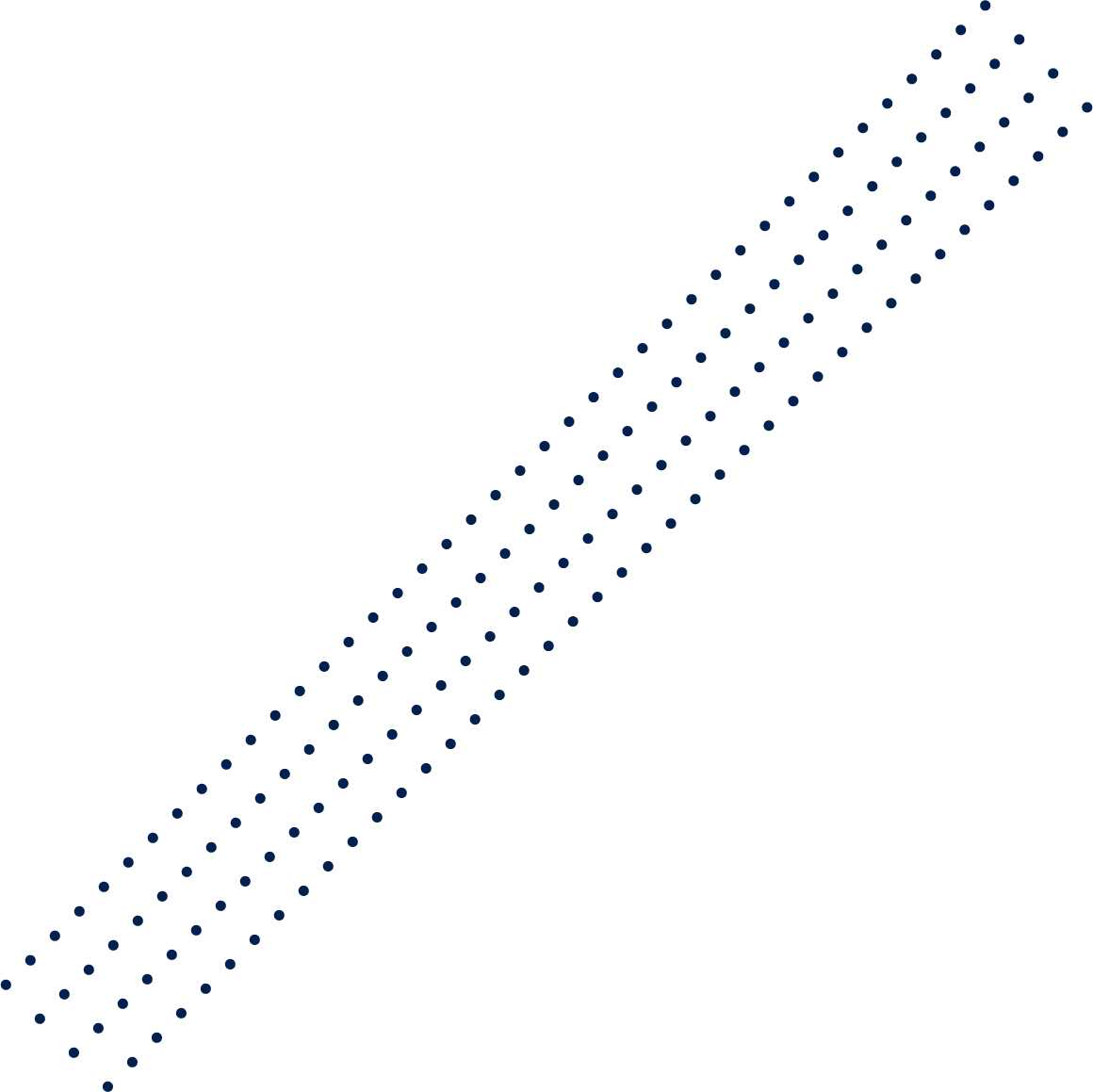 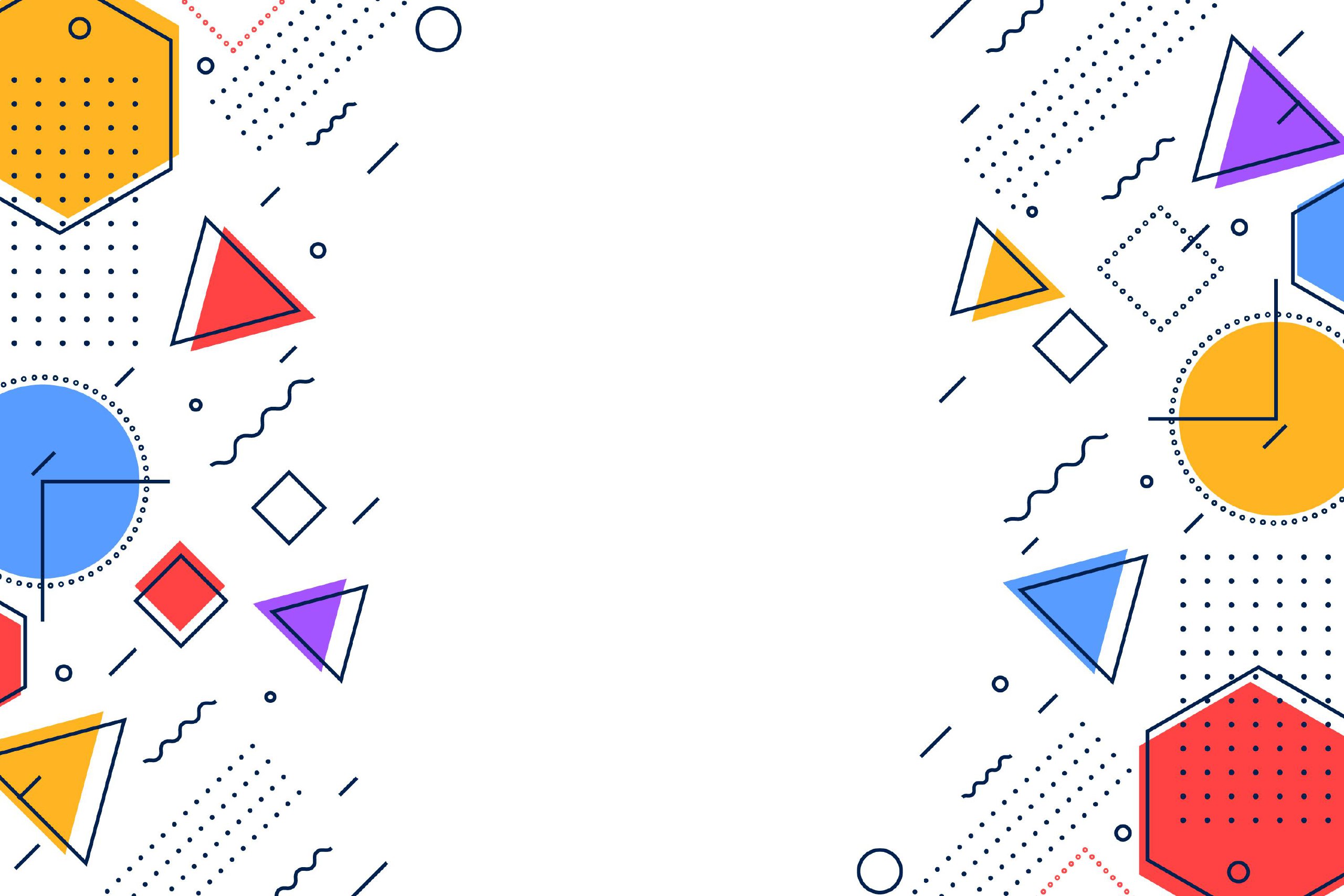 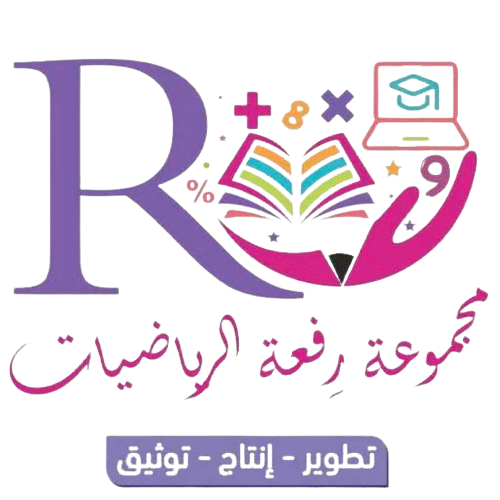 الاستراتيجيات المستخدمة
ساعي البريد
التصفح
عصف ذهني
القراءة المبصرة
فكر – شارك - زاوج
التعاوني + الفردي
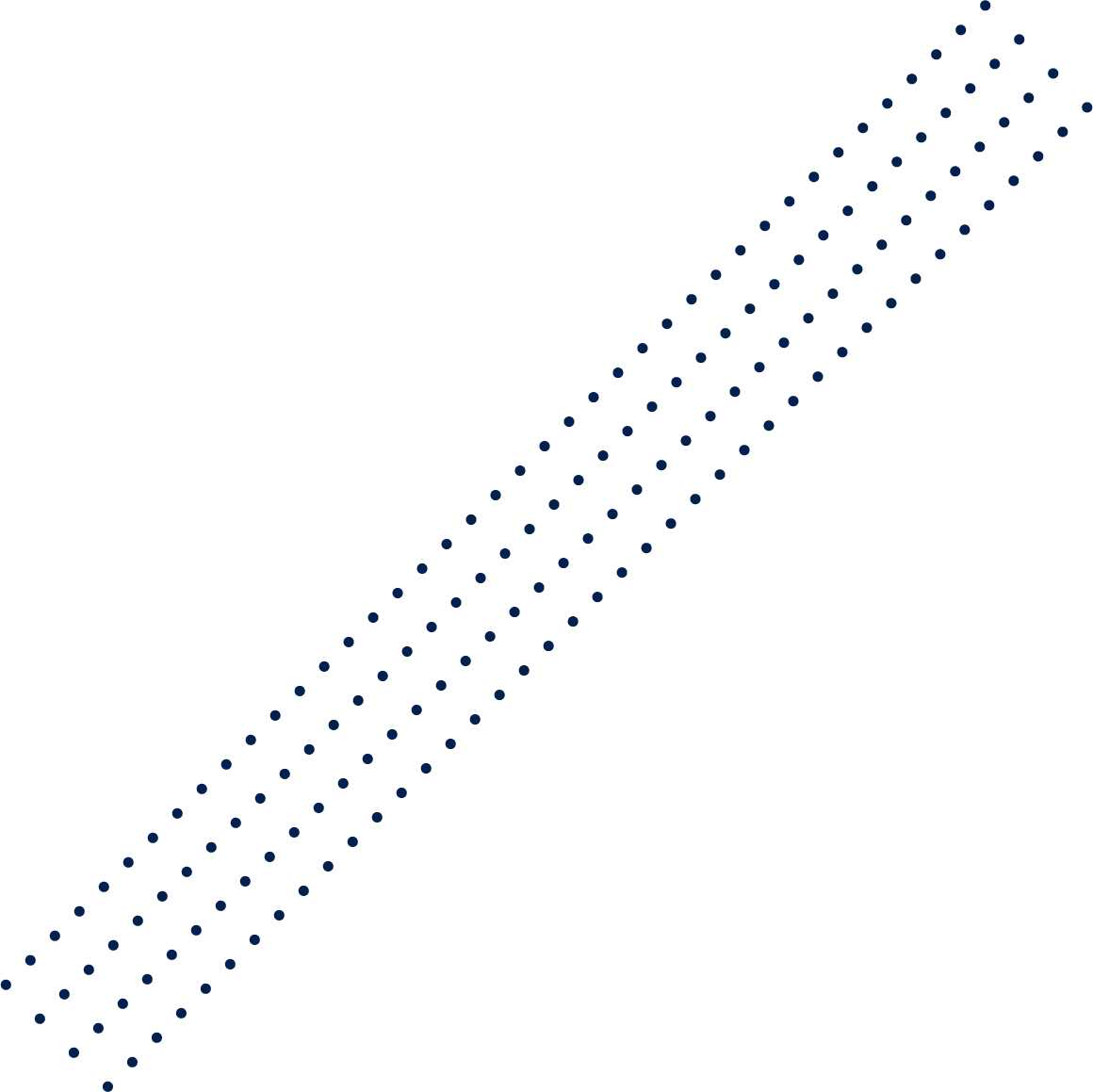 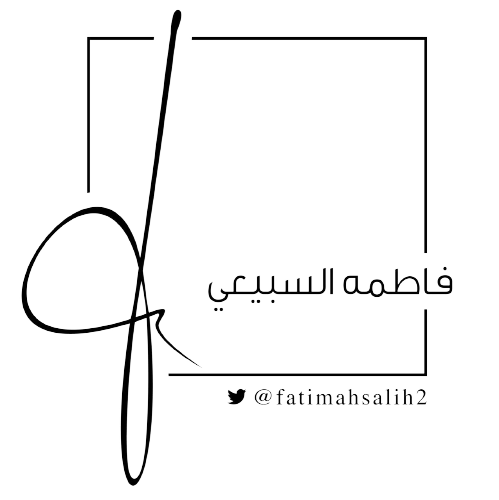 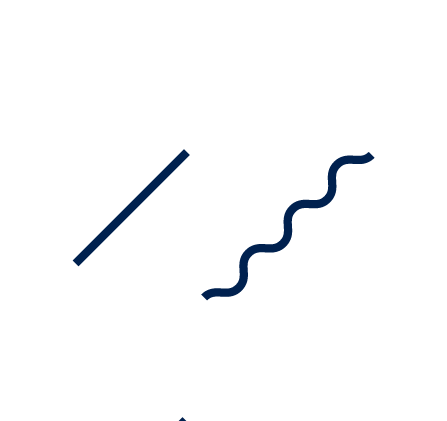 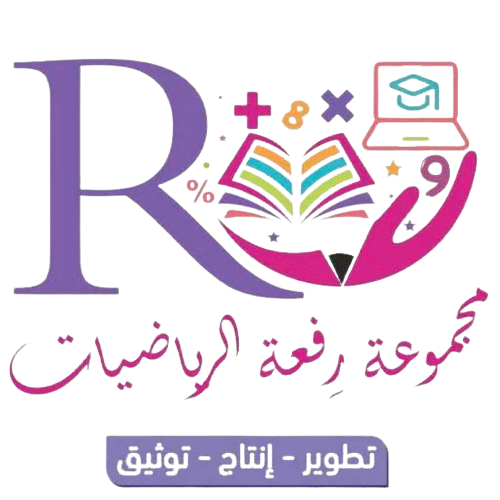 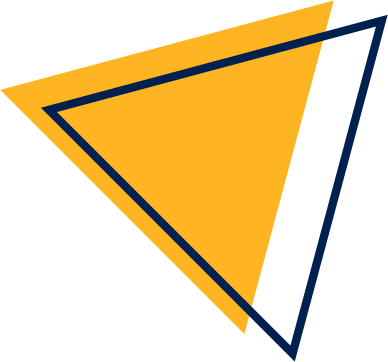 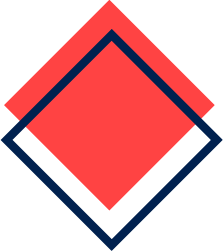 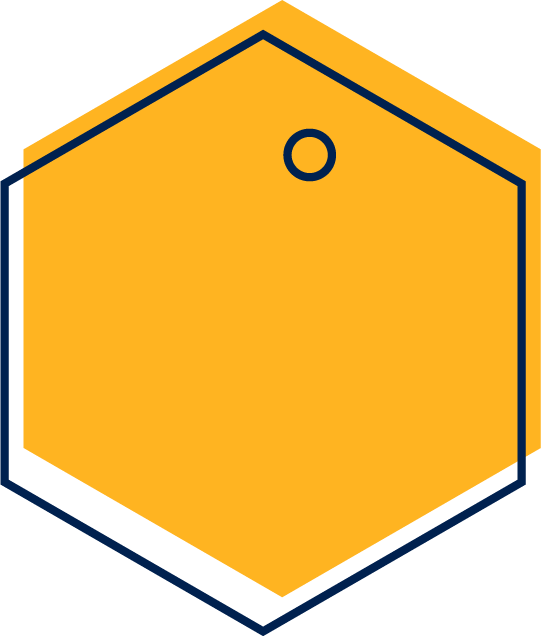 ساعي البريد
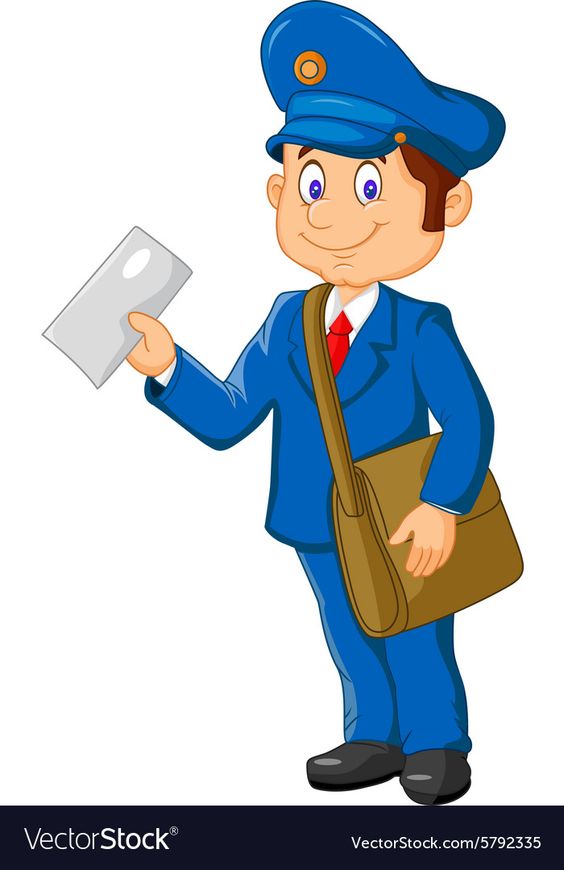 لك نقطتان
هدية
اكتب على صورة نسبة في أبسط صورة
15 قلم لكل 20 ريال
اكتب 0.25 على صورة كسر اعتيادي
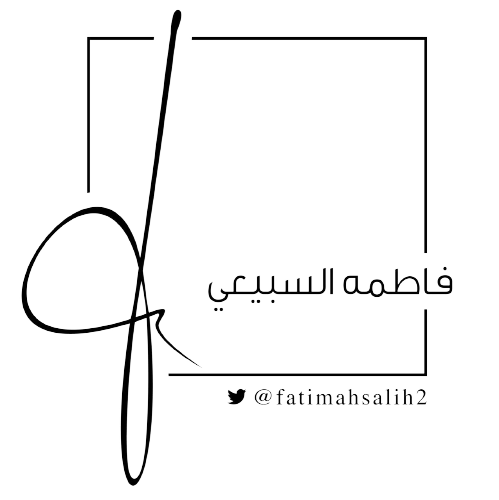 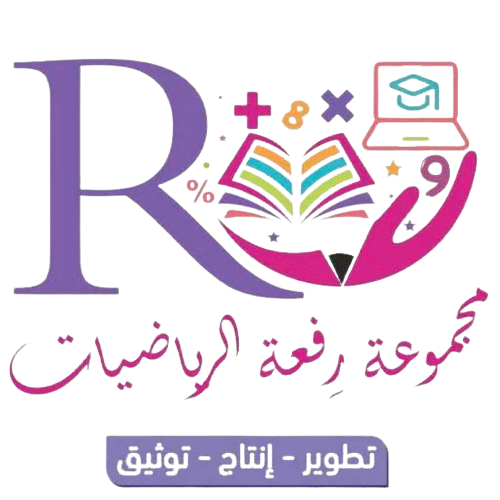 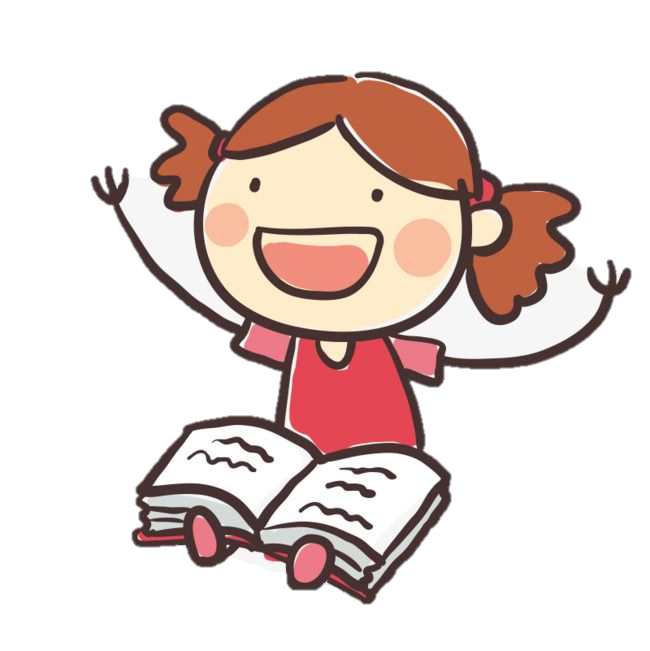 استراتيجية التصفح
فكرة الدرس
أكتب النسب المئوية على صورة كسور اعتيادية إو كسور عشرية وبالعكس .
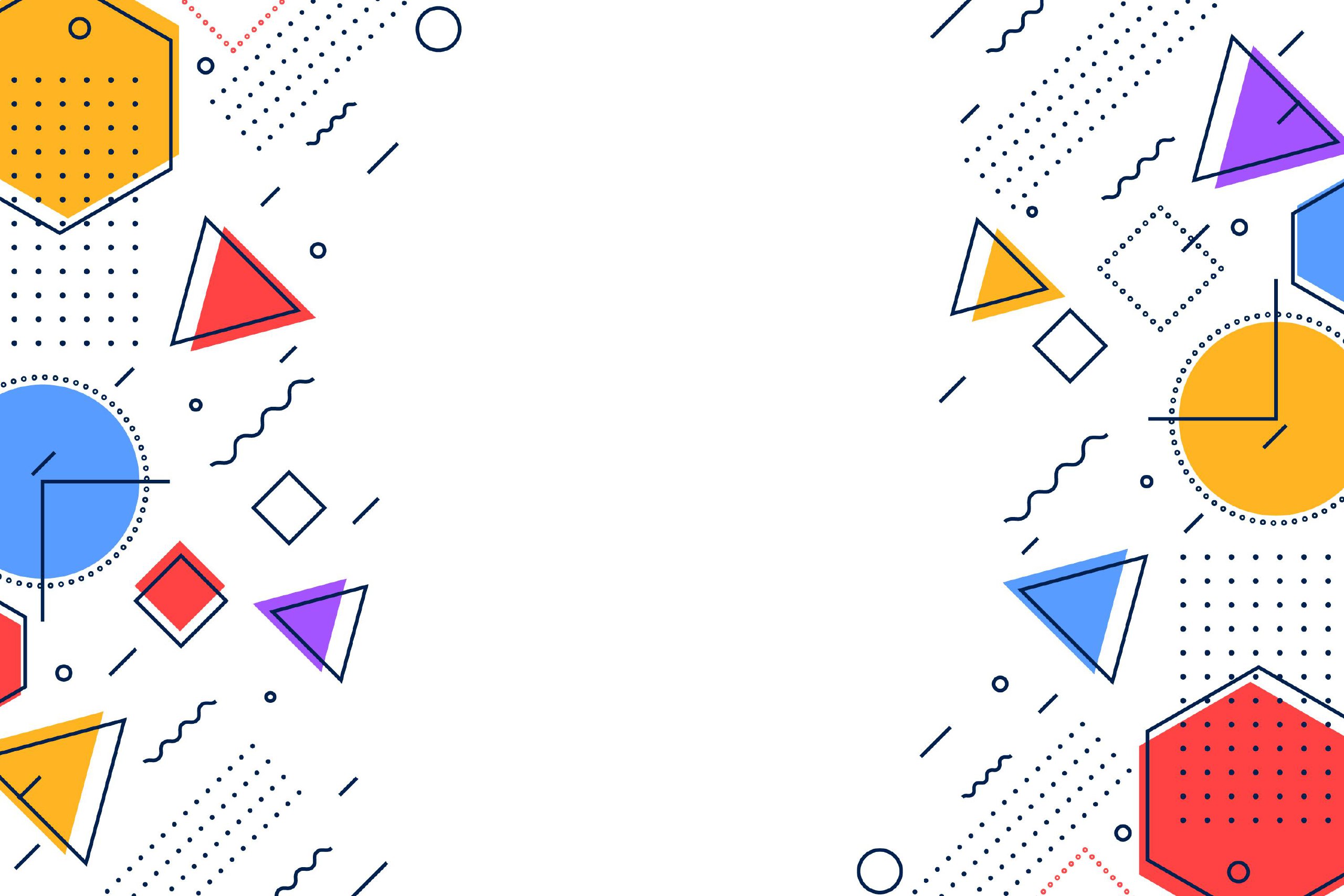 سنتعلم اليوم

كتابة النسب المئوية على صورة كسور اعتيادية
 كتابة الكسور الاعتيادية على صور نسب مئوية
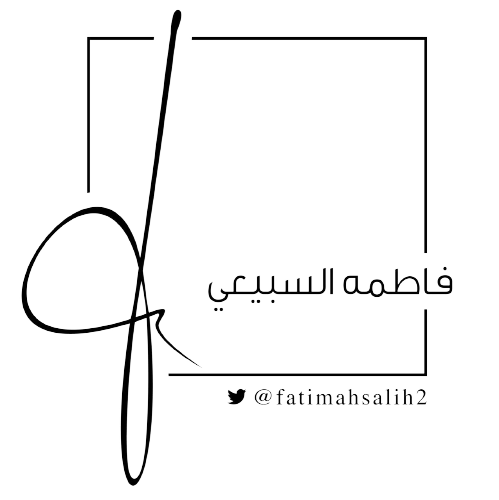 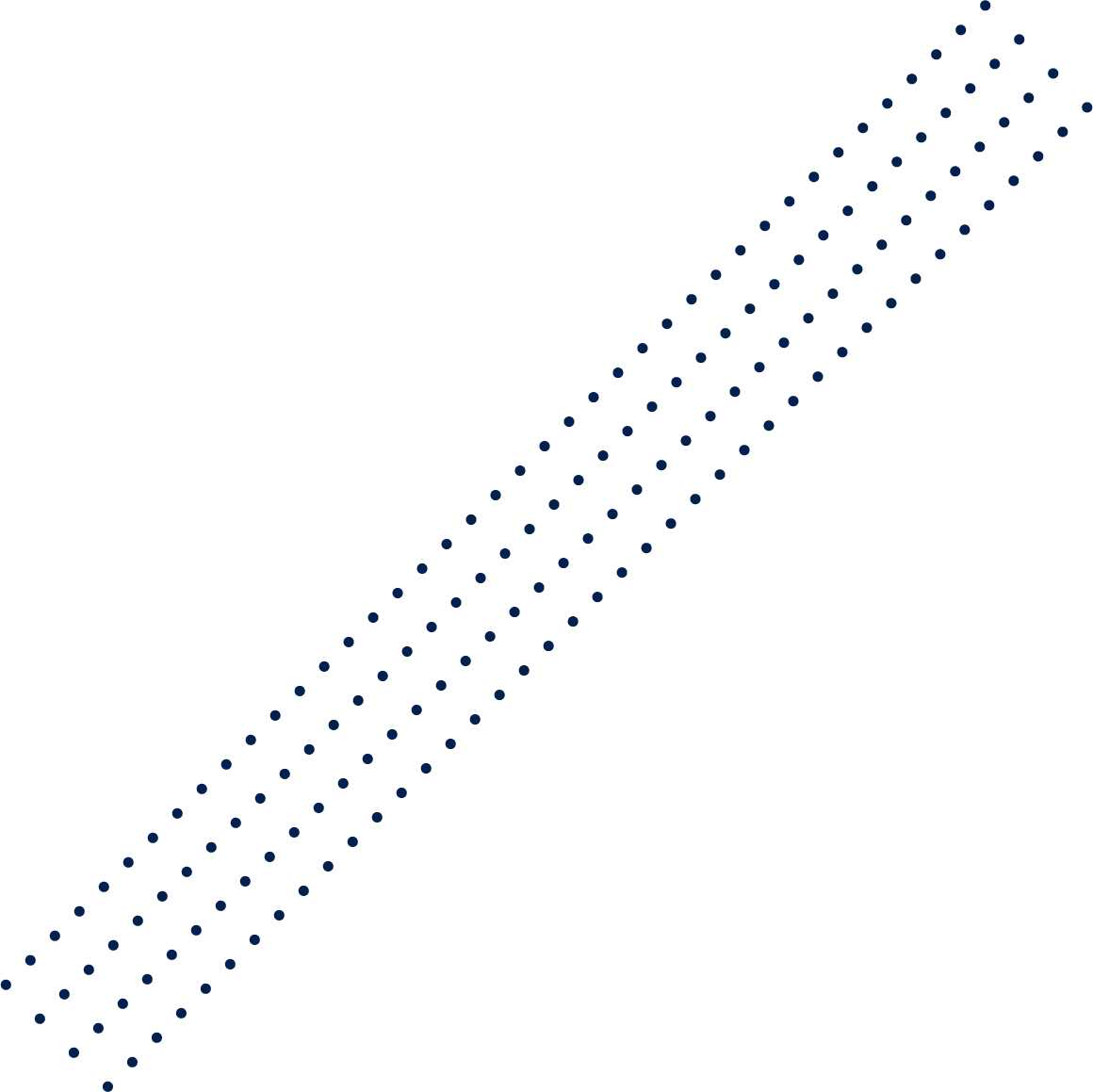 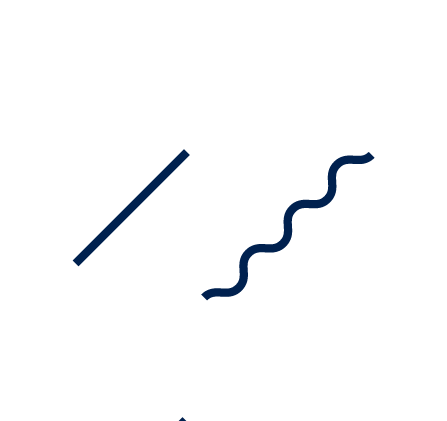 أسئلة البناء
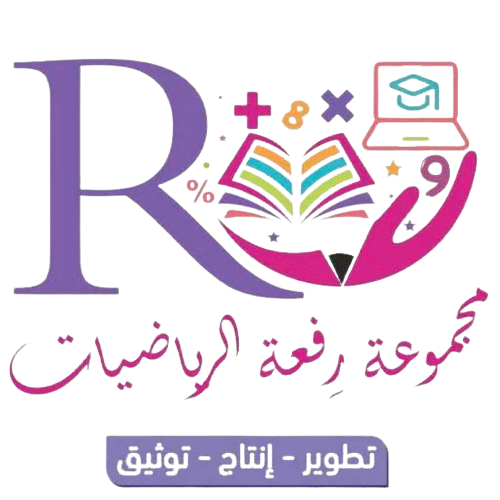 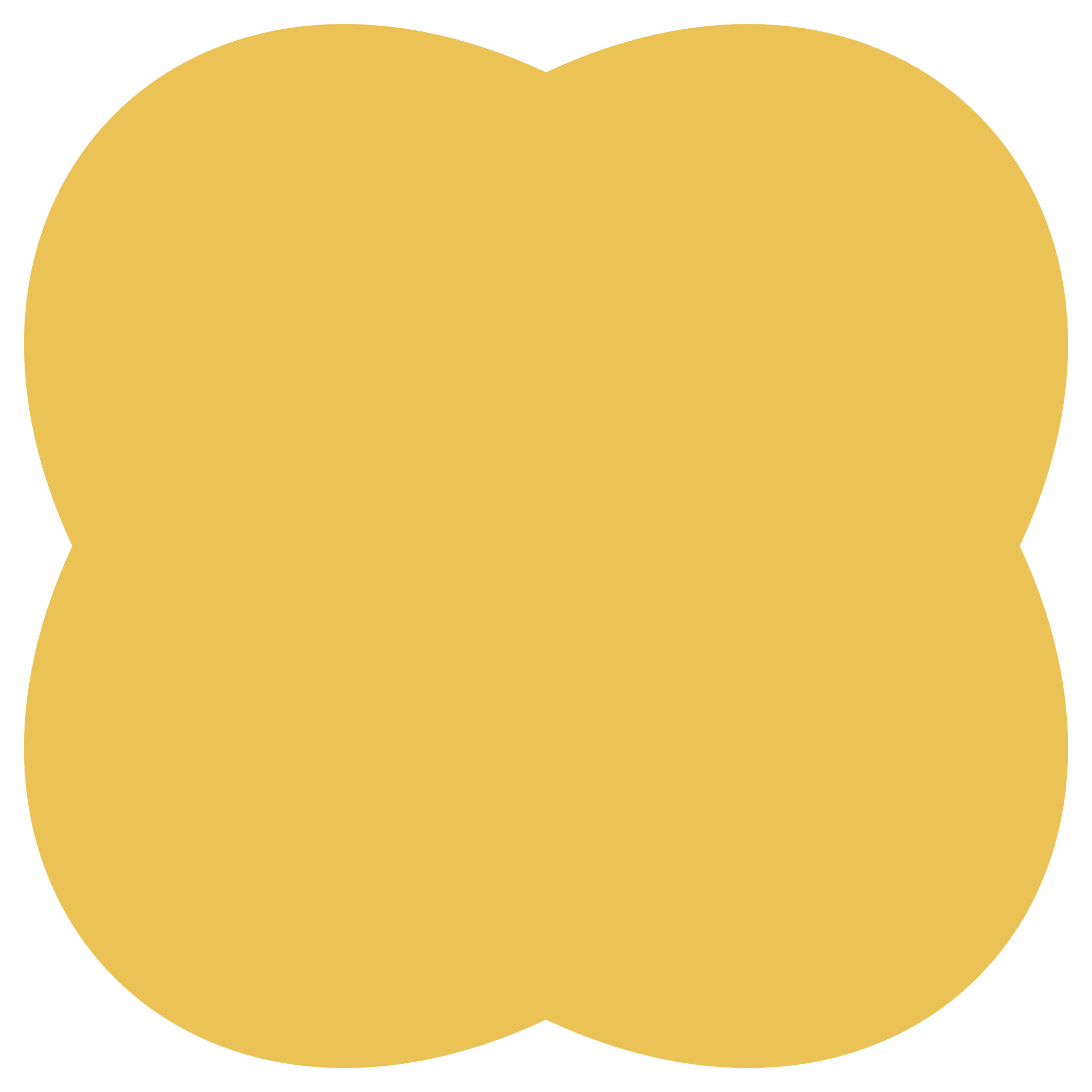 اكتب               على صورة كسر عشري
                 
                      وماذا تلاحظ ؟
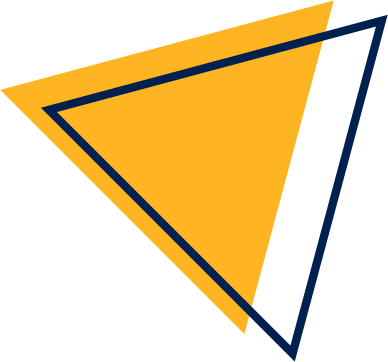 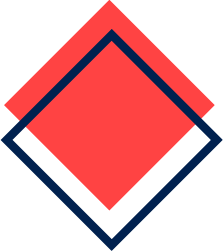 عصف ذهني
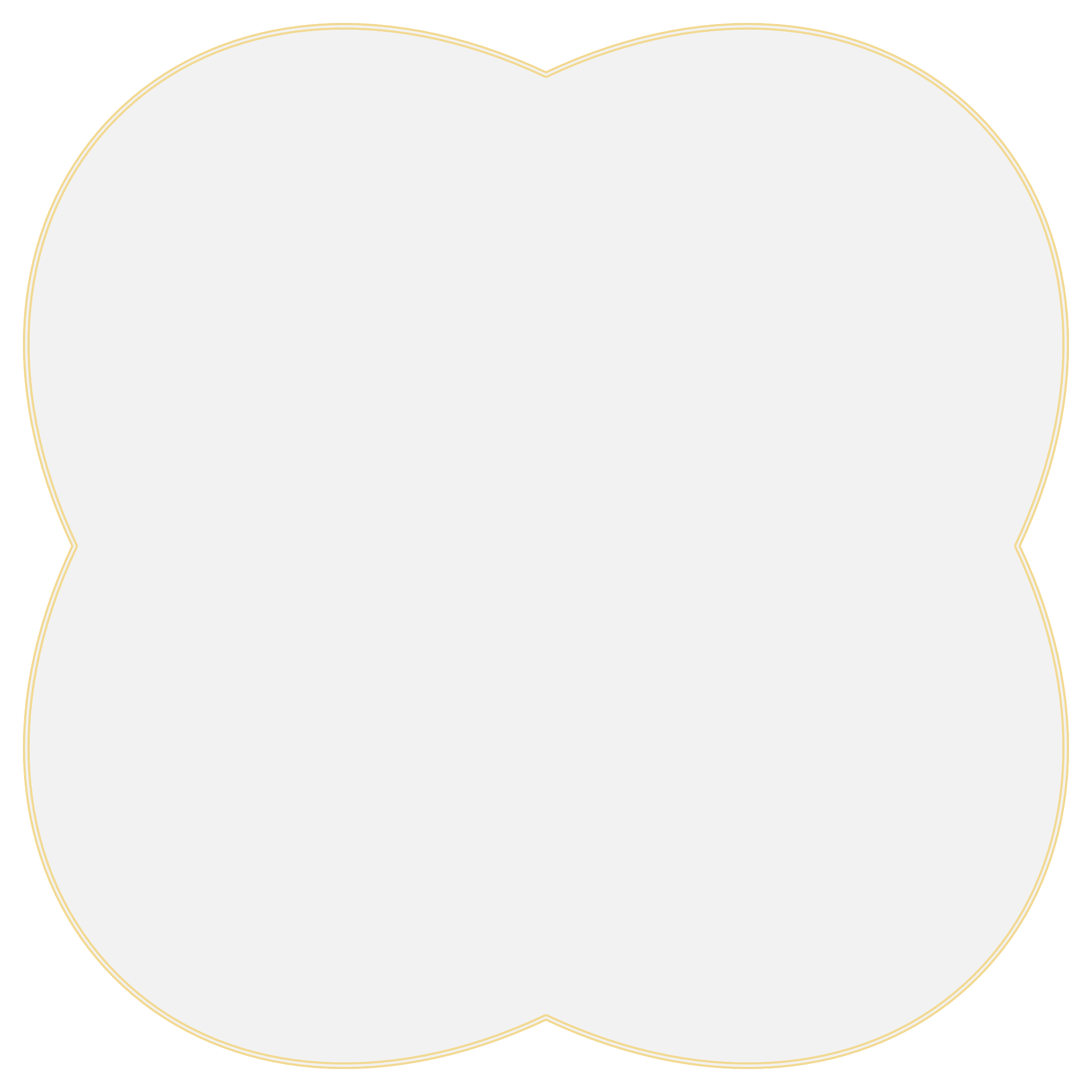 احسب مع المعلمة الكسر الملون في الشكل المقابل في أبسط صورة .
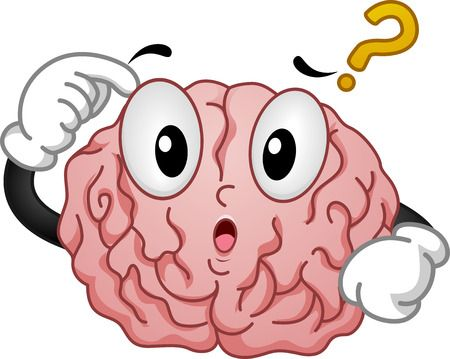 احسب مع الشيف
كسر البيتزا المتبقي في أبسط صورة .
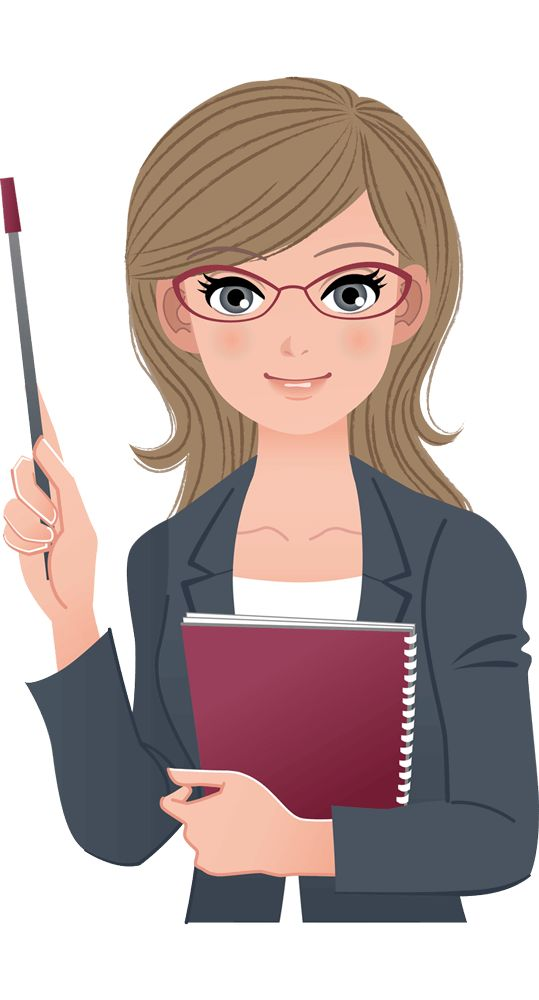 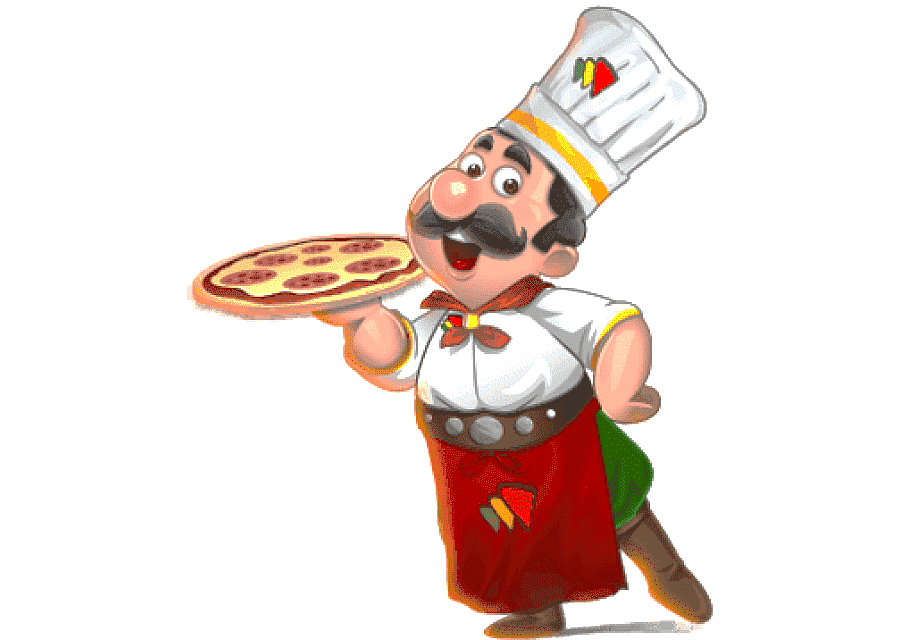 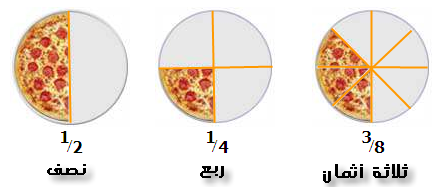 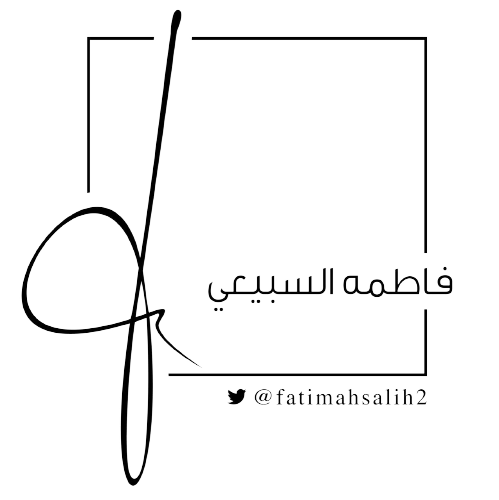 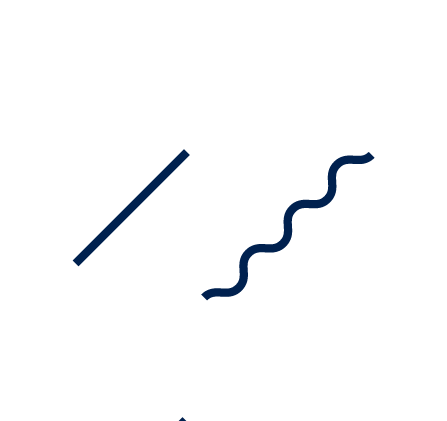 أسئلة البناء
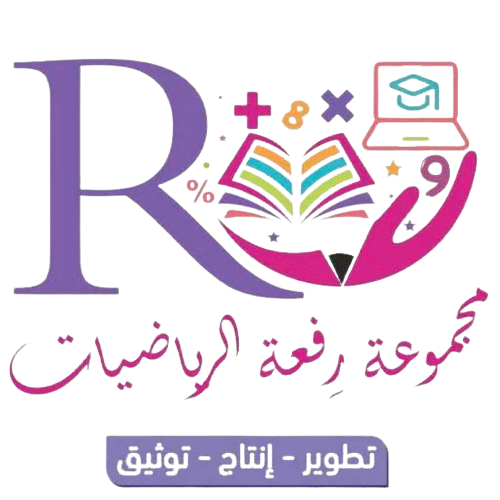 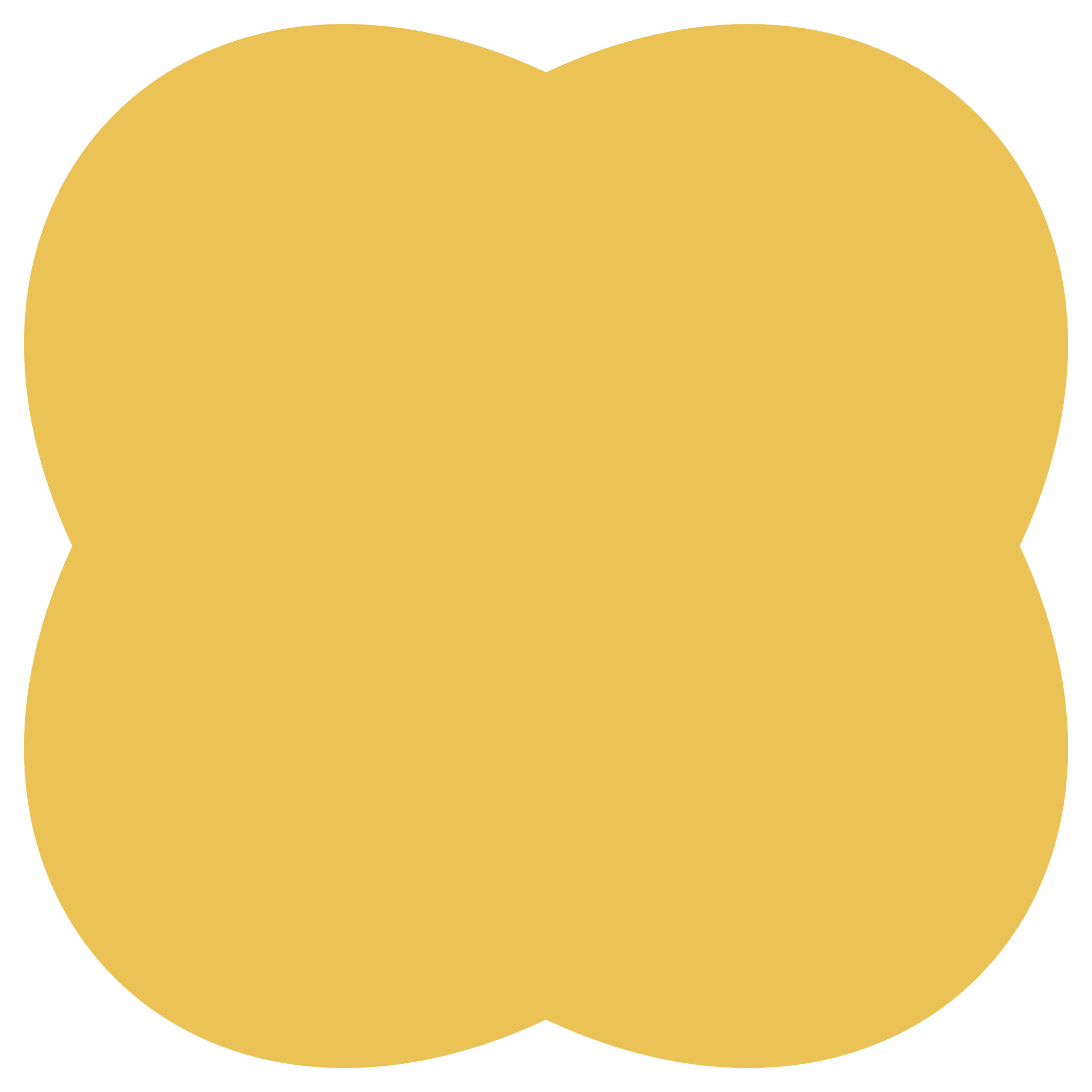 اكتب               على صورة كسر عشري
                 
                      وماذا تلاحظ ؟
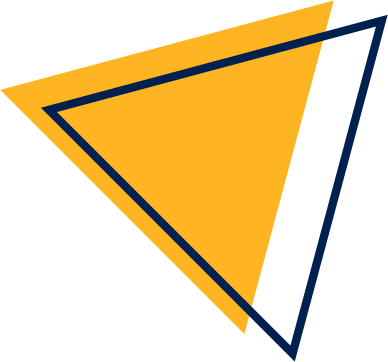 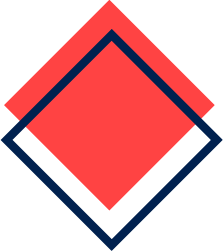 عصف ذهني
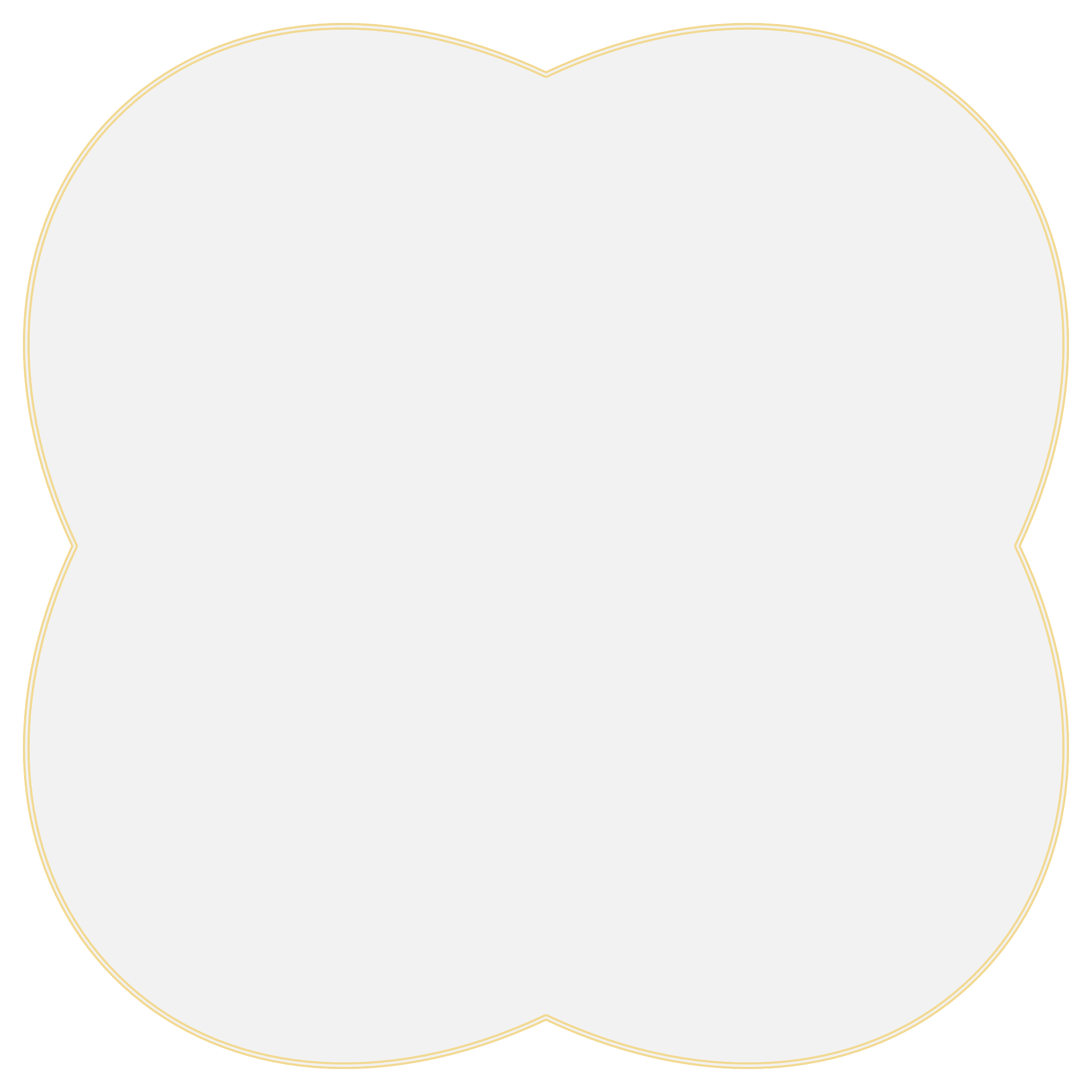 احسب مع المعلمة الكسر الملون في الشكل المقابل في أبسط صورة .
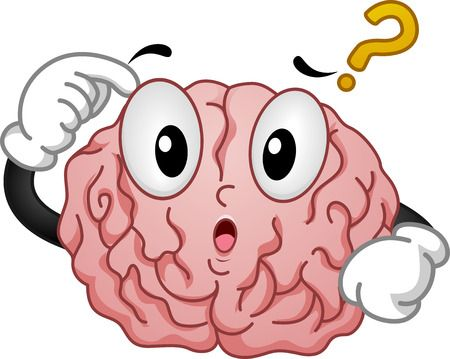 احسب مع الشيف
كسر البيتزا المتبقي في أبسط صورة .
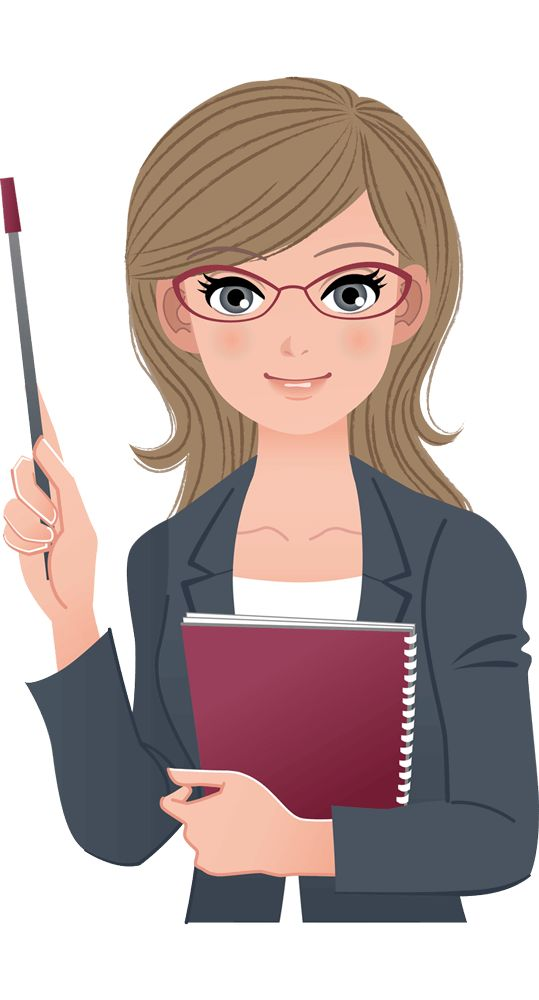 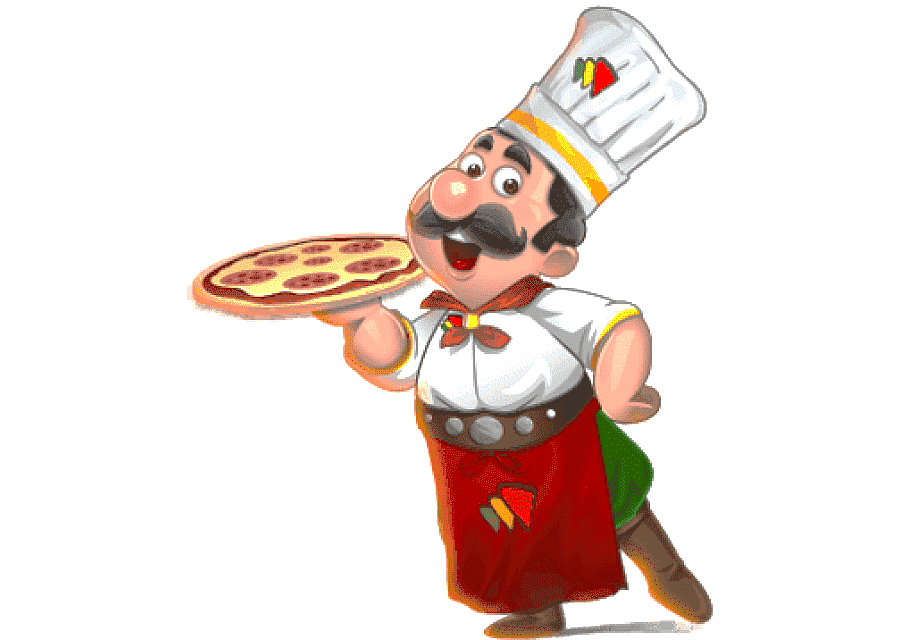 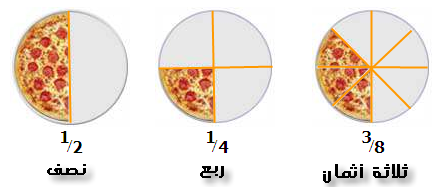 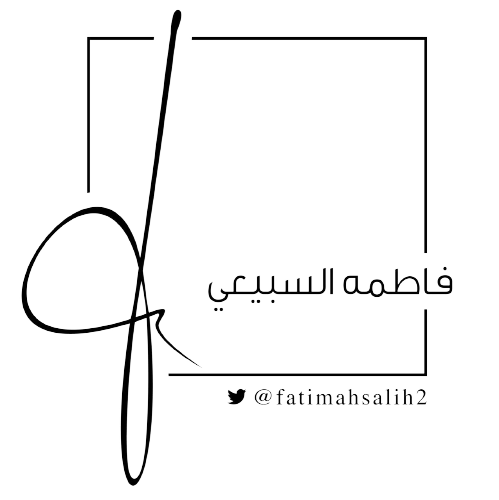 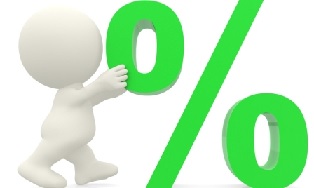 نشاط افتتاحي (مراجعة مفاهيم )
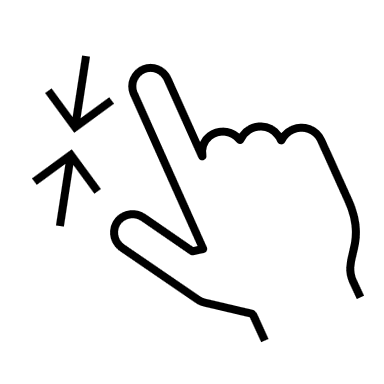 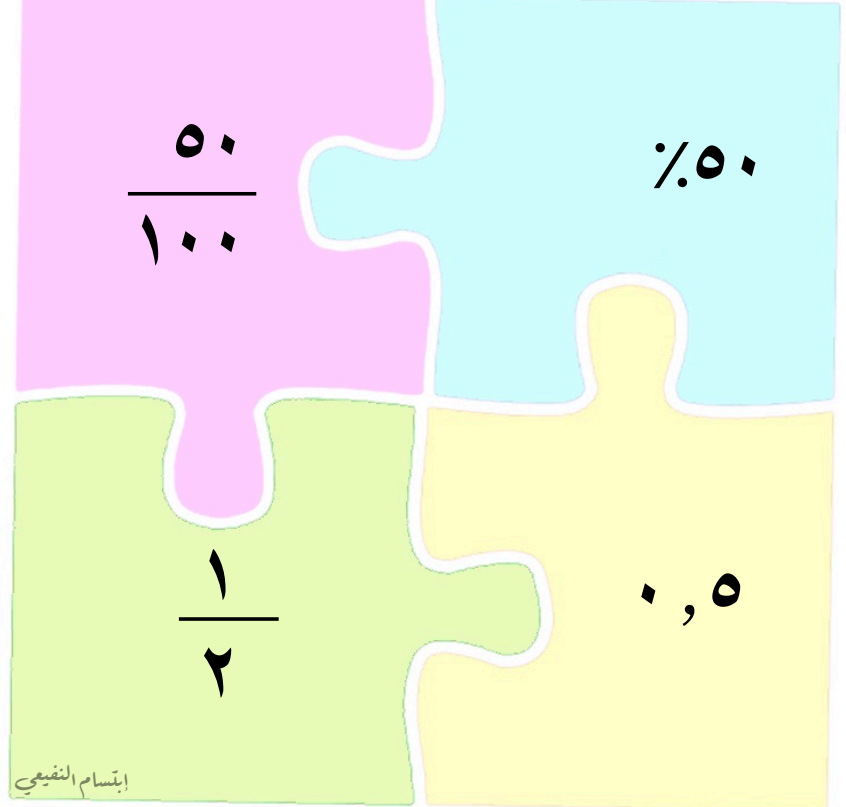 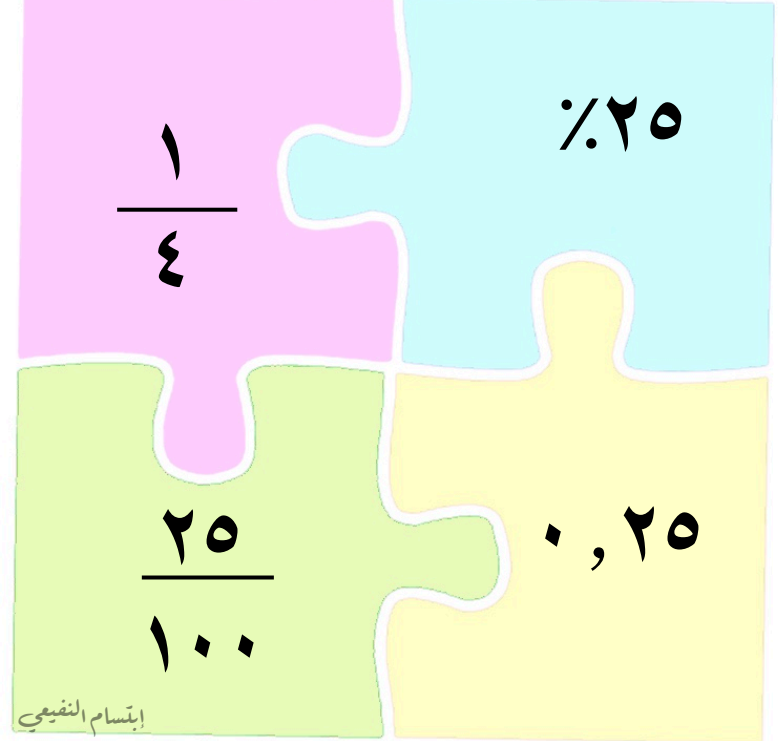 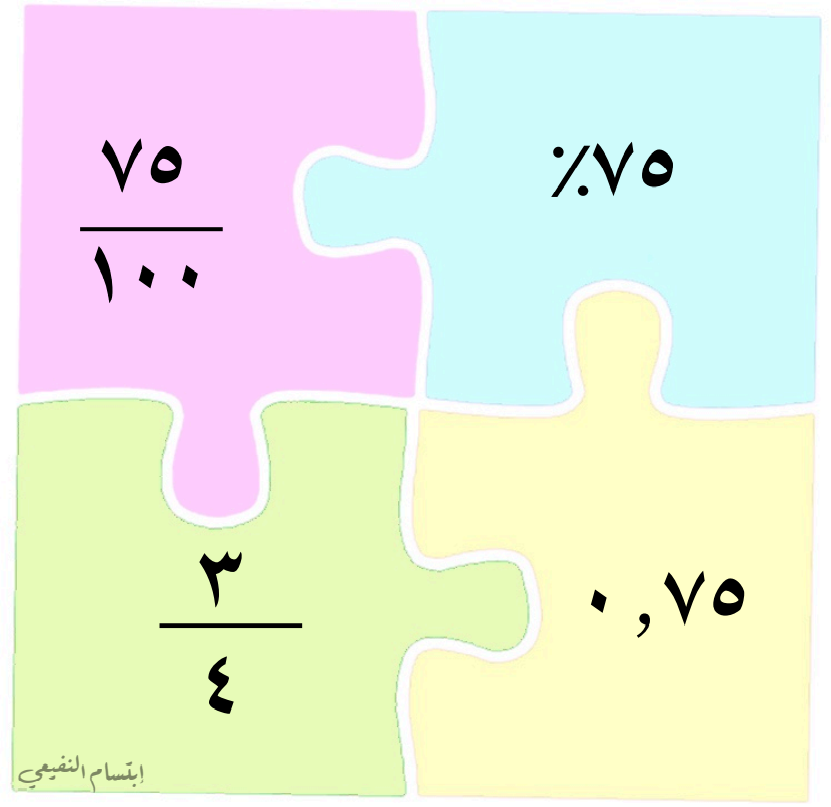 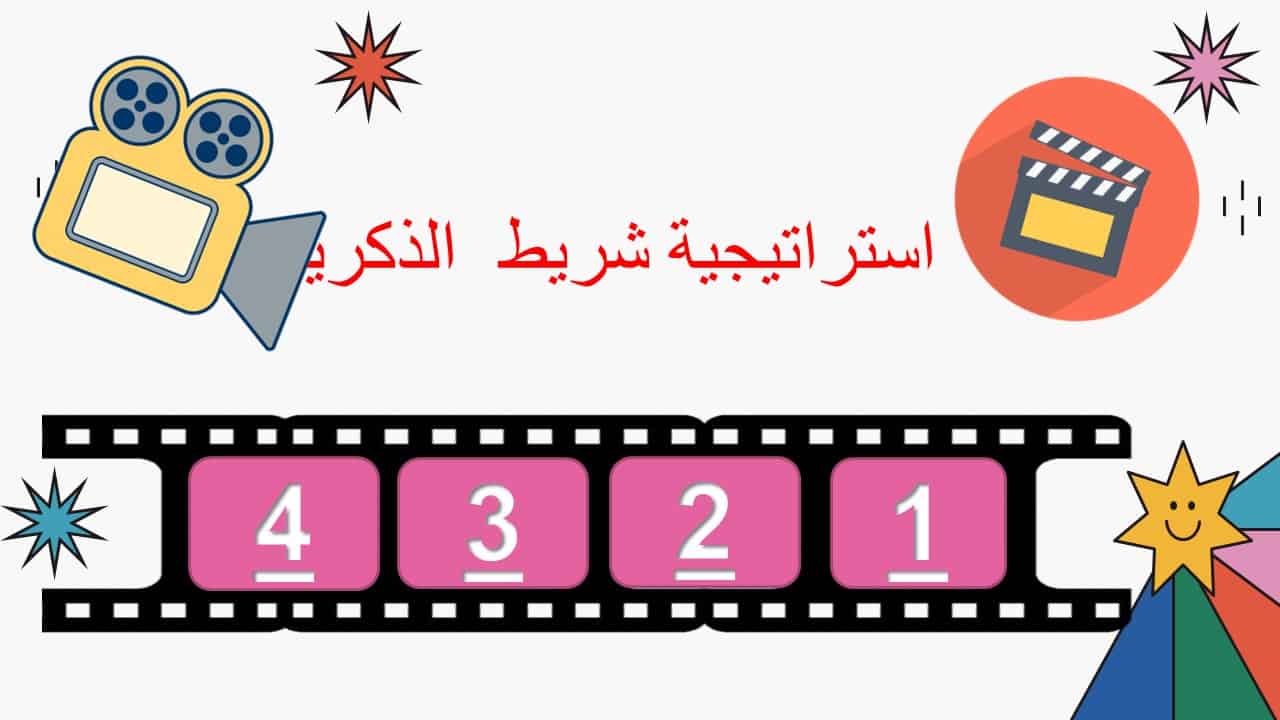 أنواع الكسور
كسر اعتيادي
كسر عشري
عدد كسري
غير فعلي
فعلي
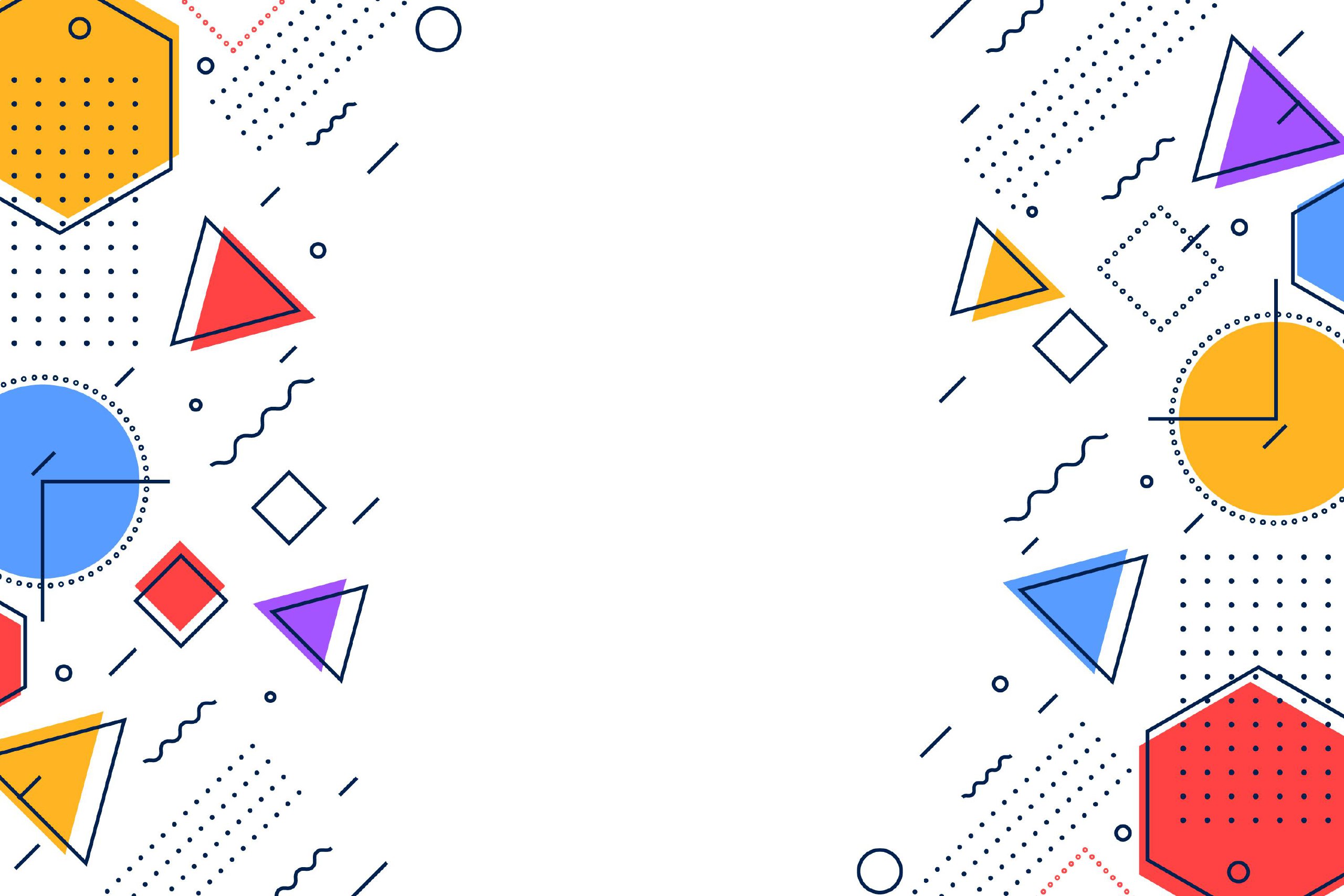 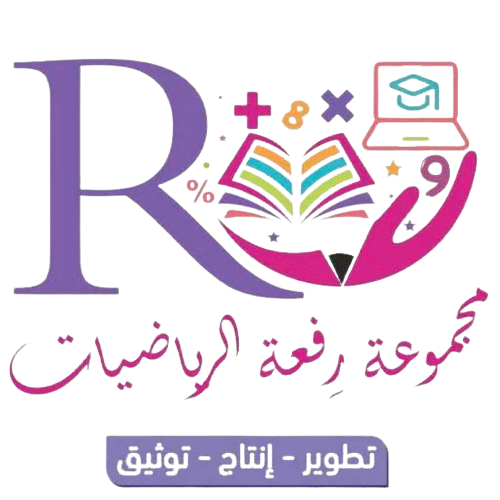 استعد
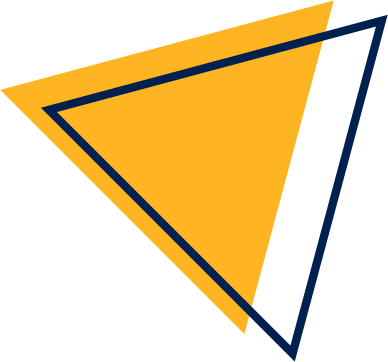 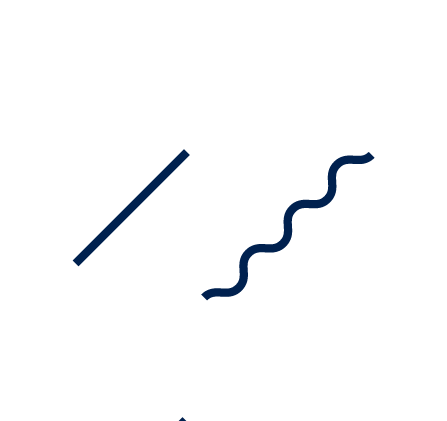 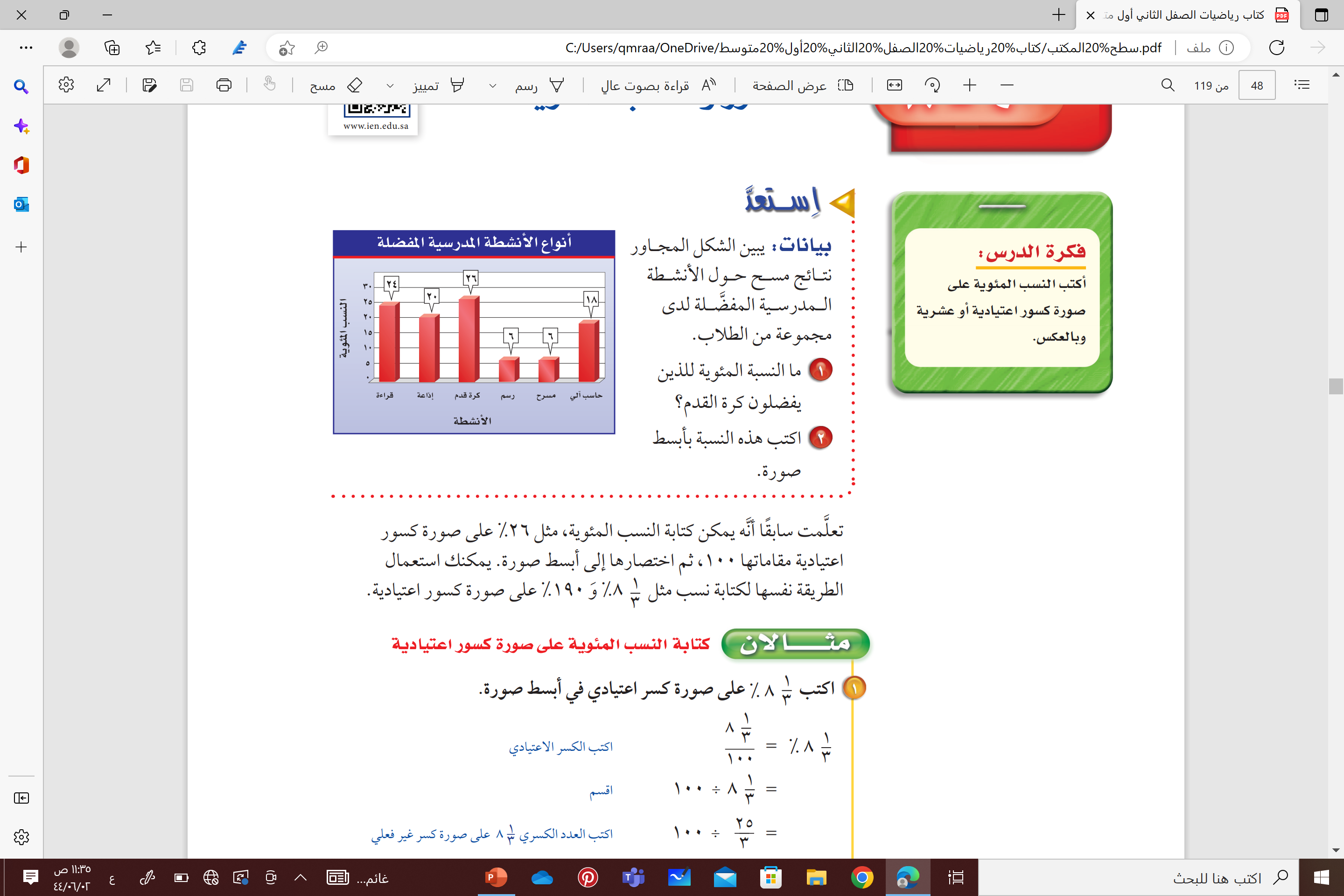 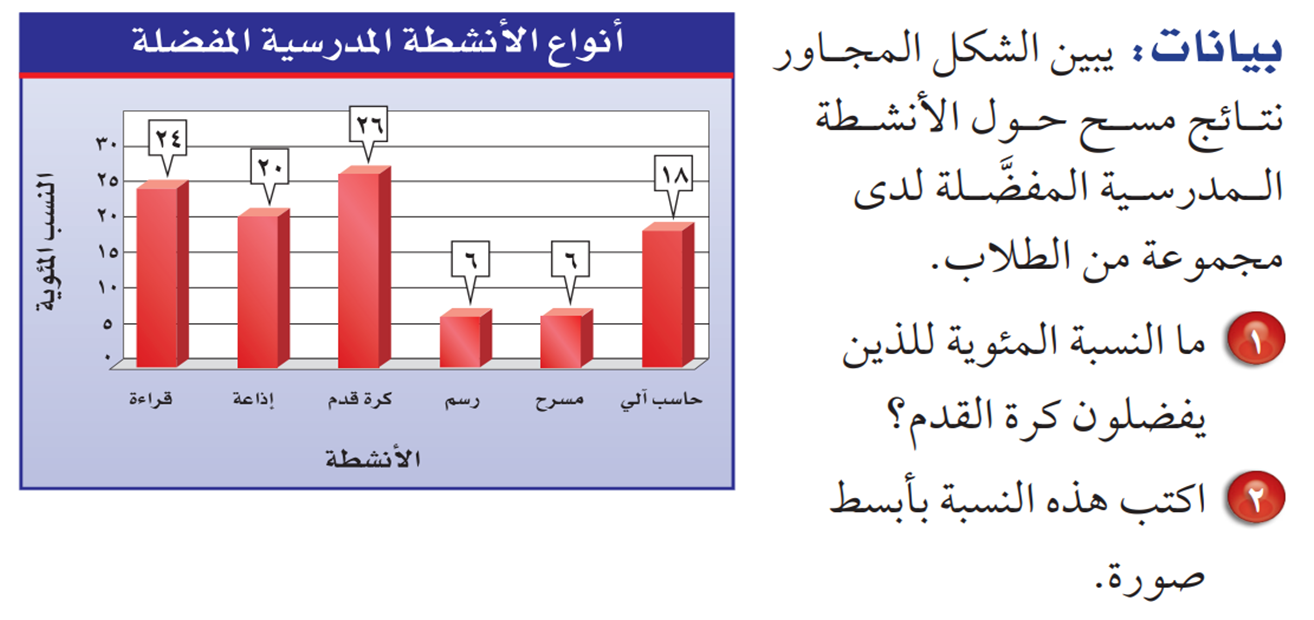 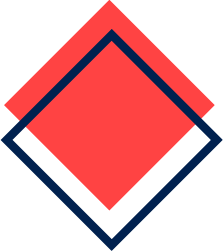 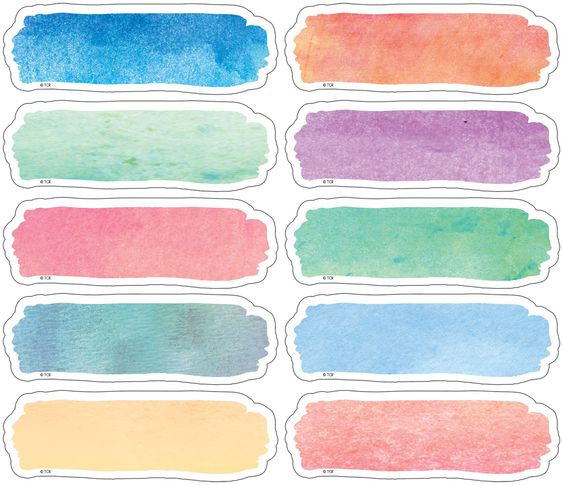 26%
أو 13 : 50
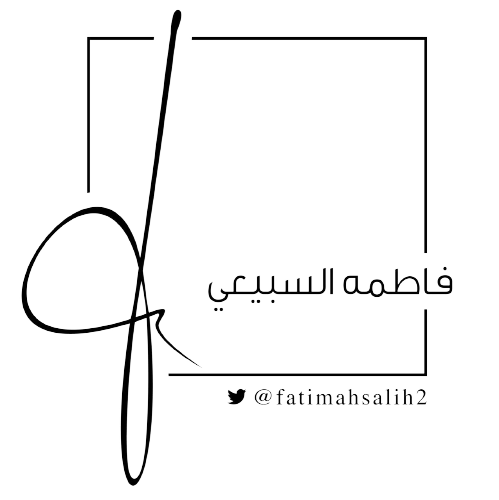 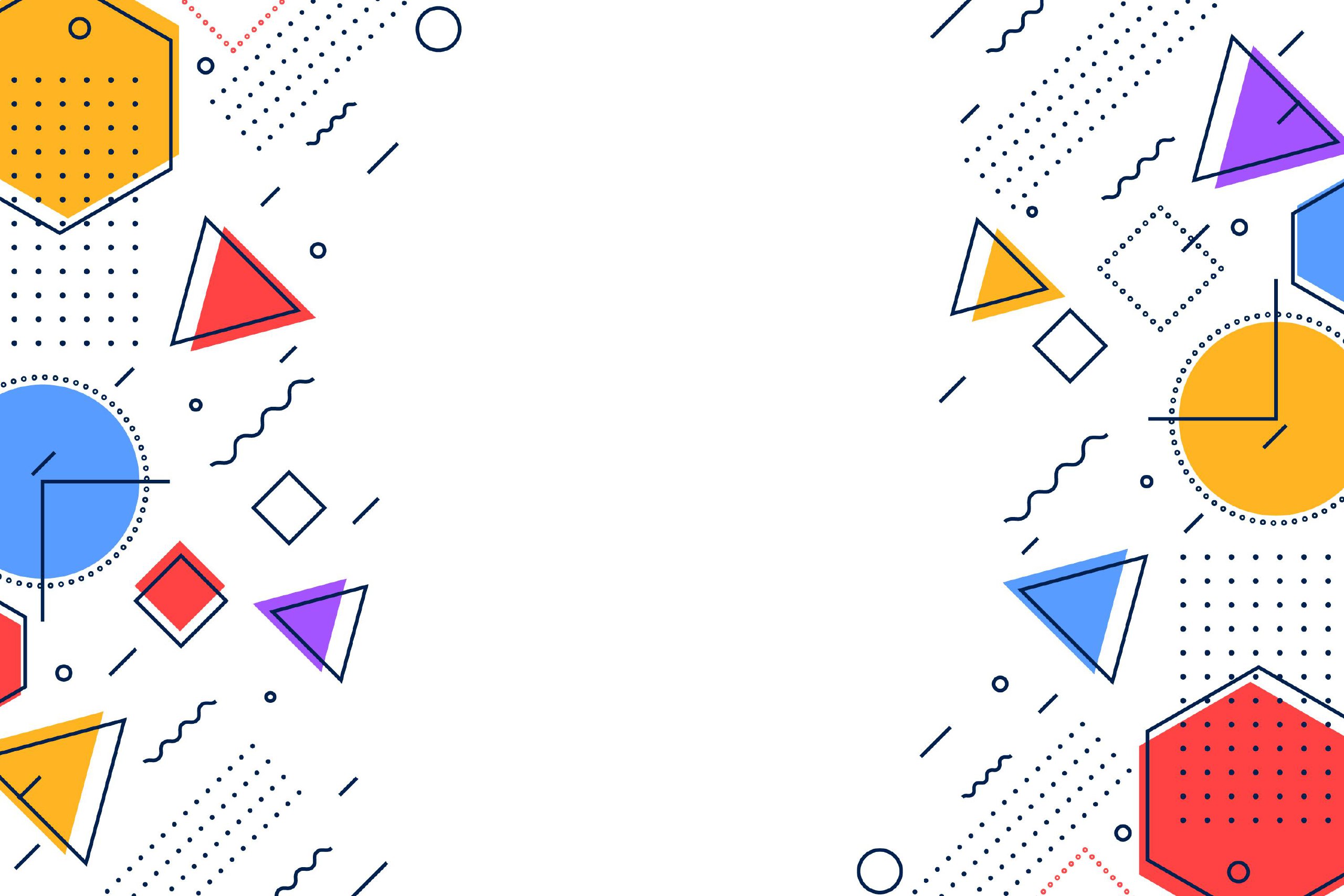 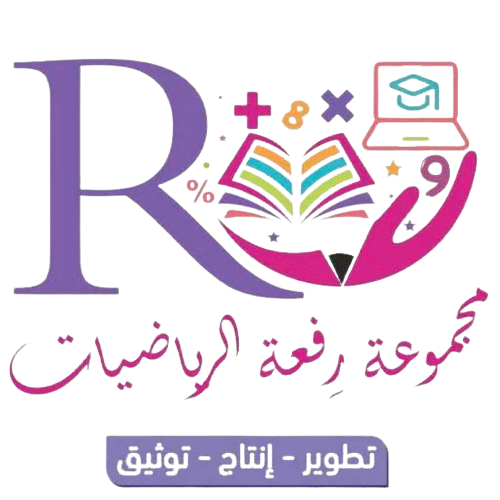 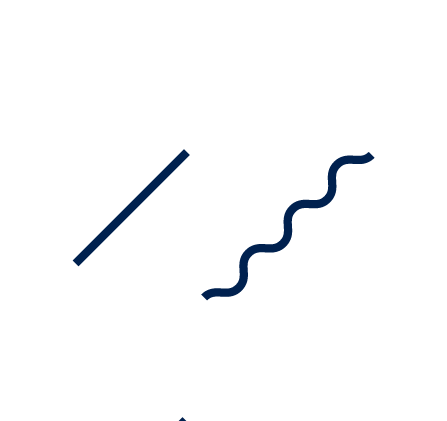 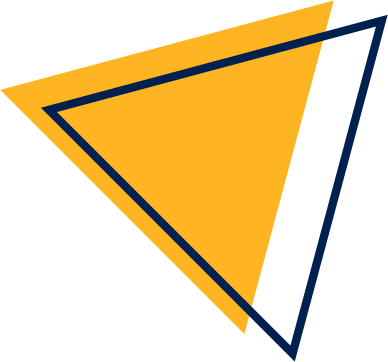 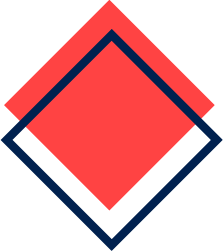 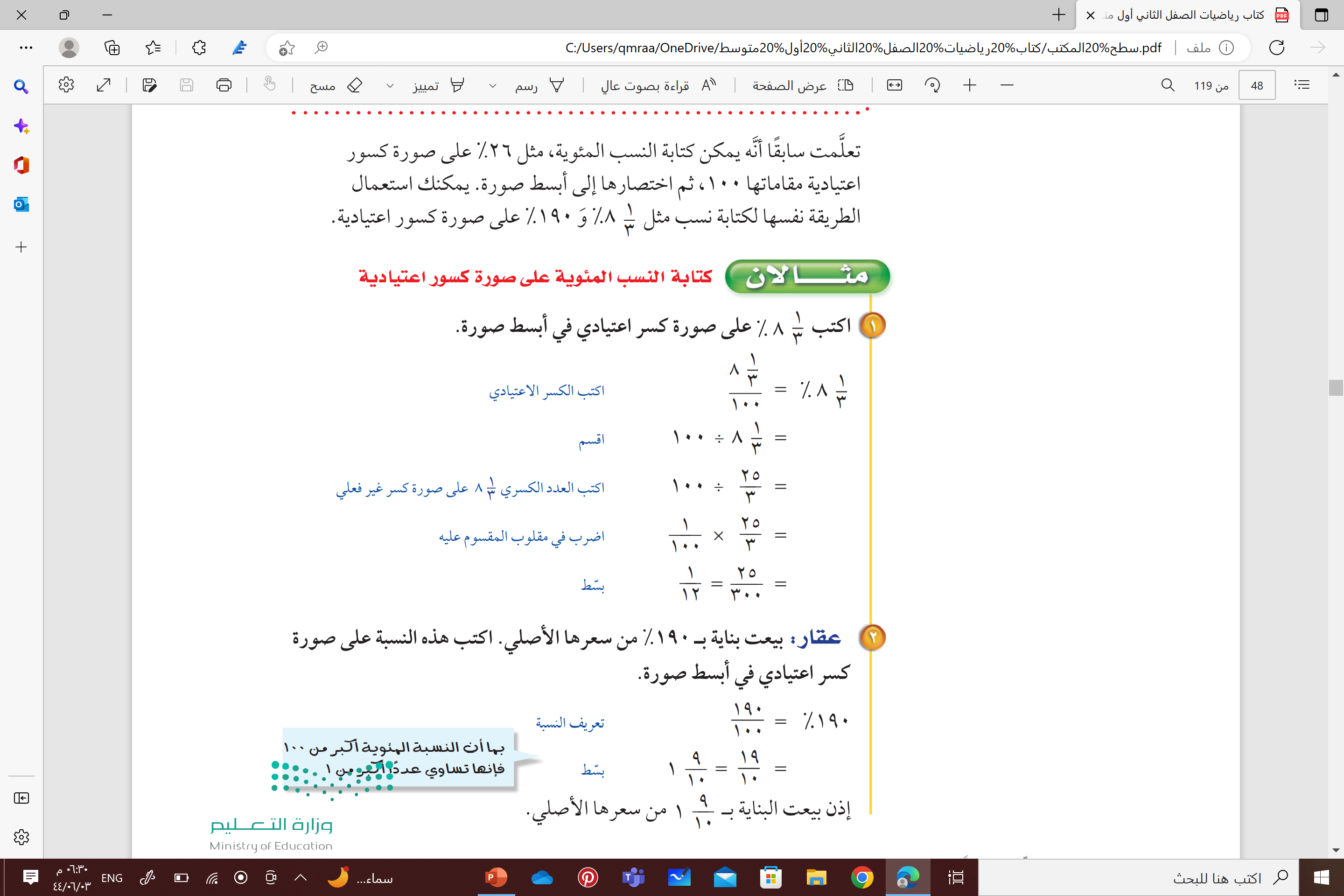 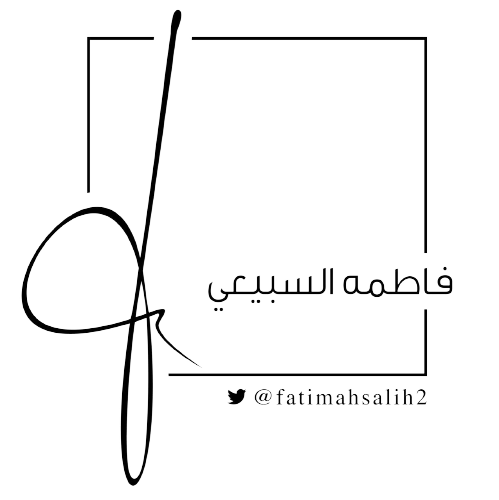 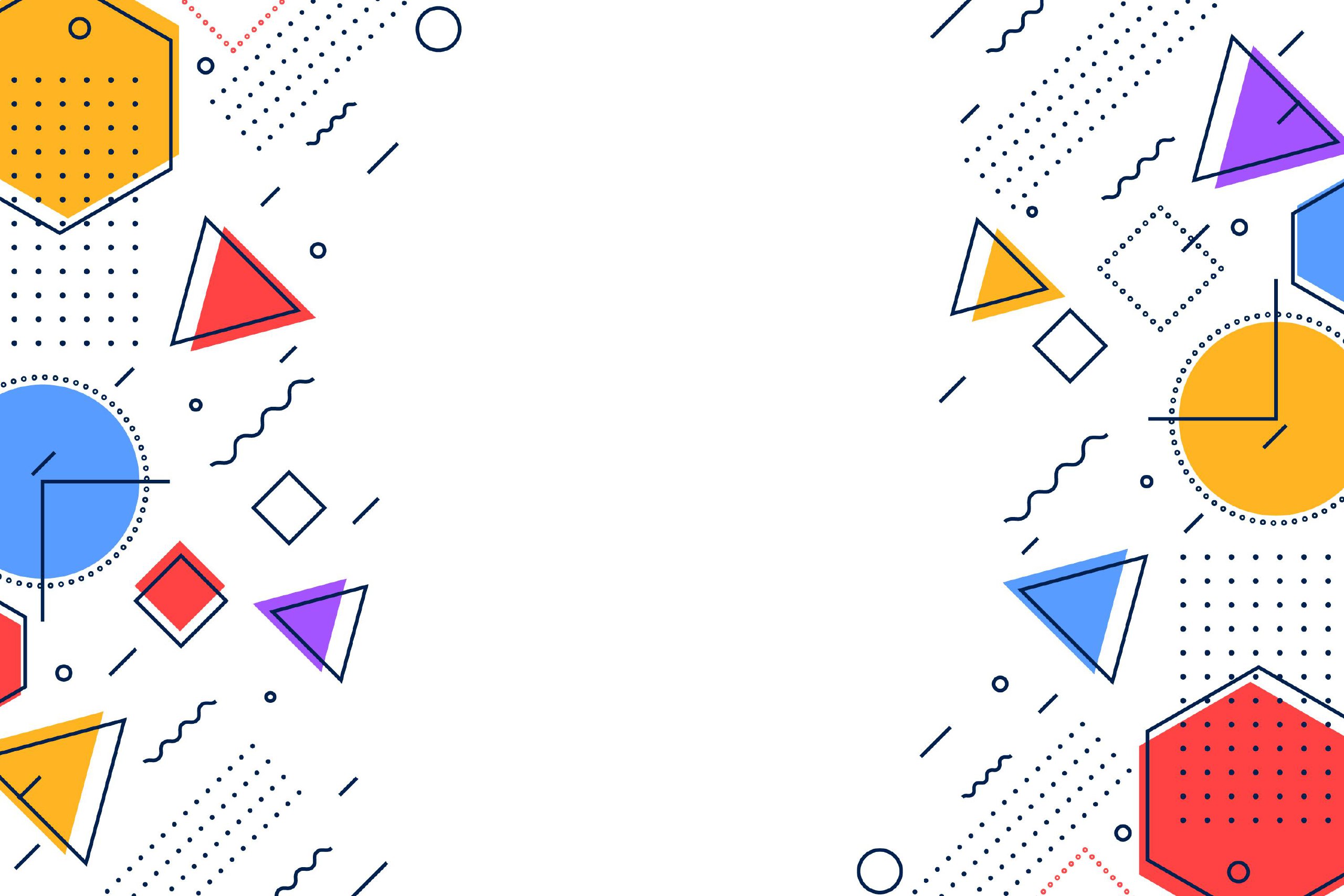 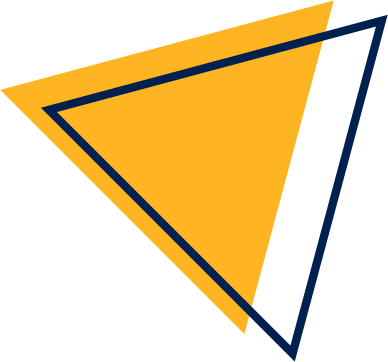 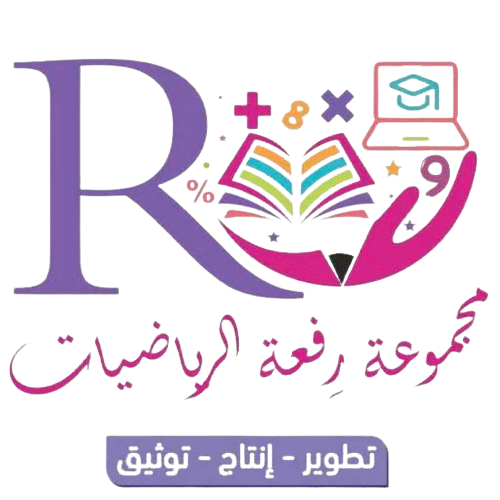 كتابة النسب المئوية على صورة كسور اعتيادية
القراءة المبصرة
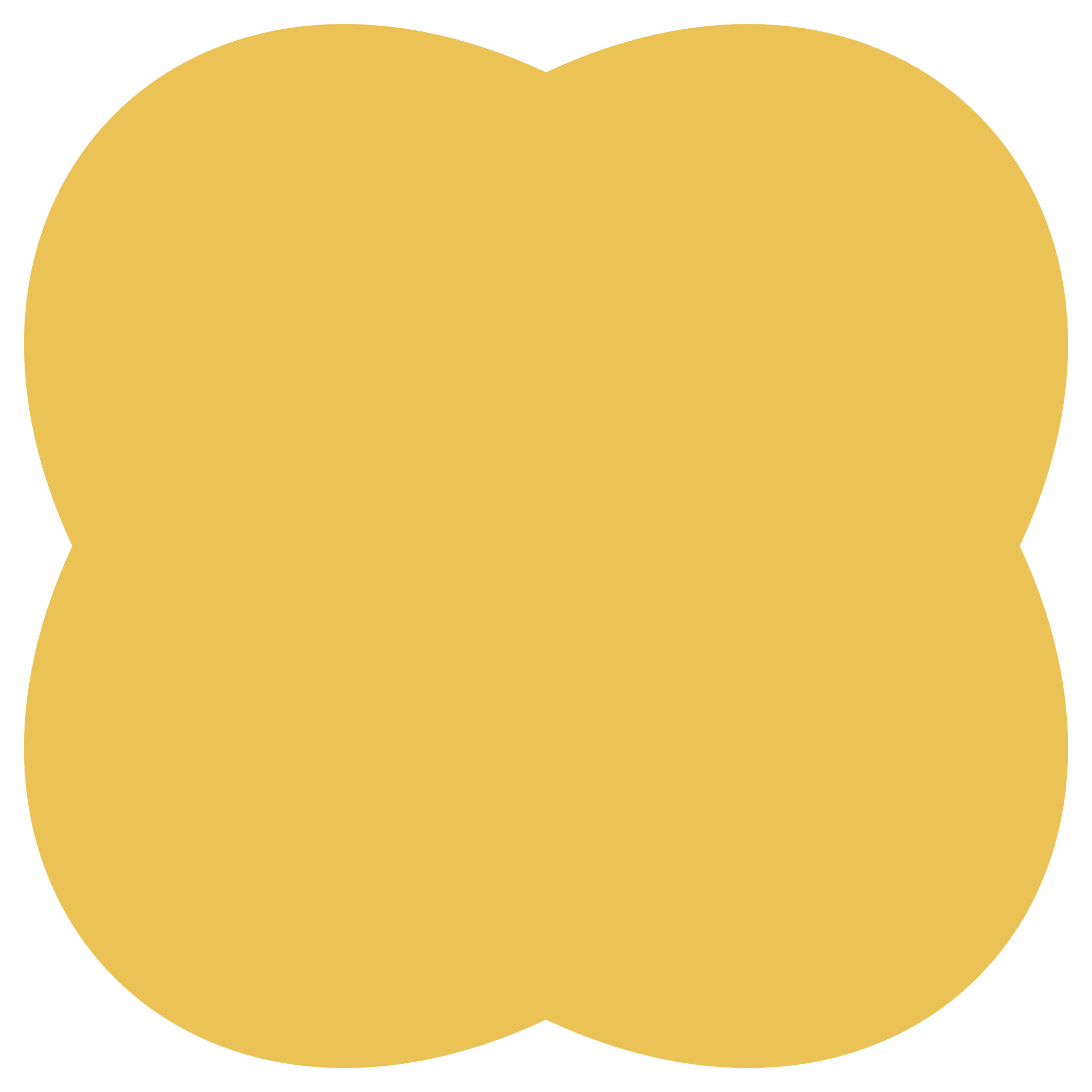 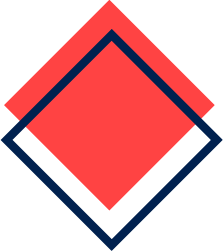 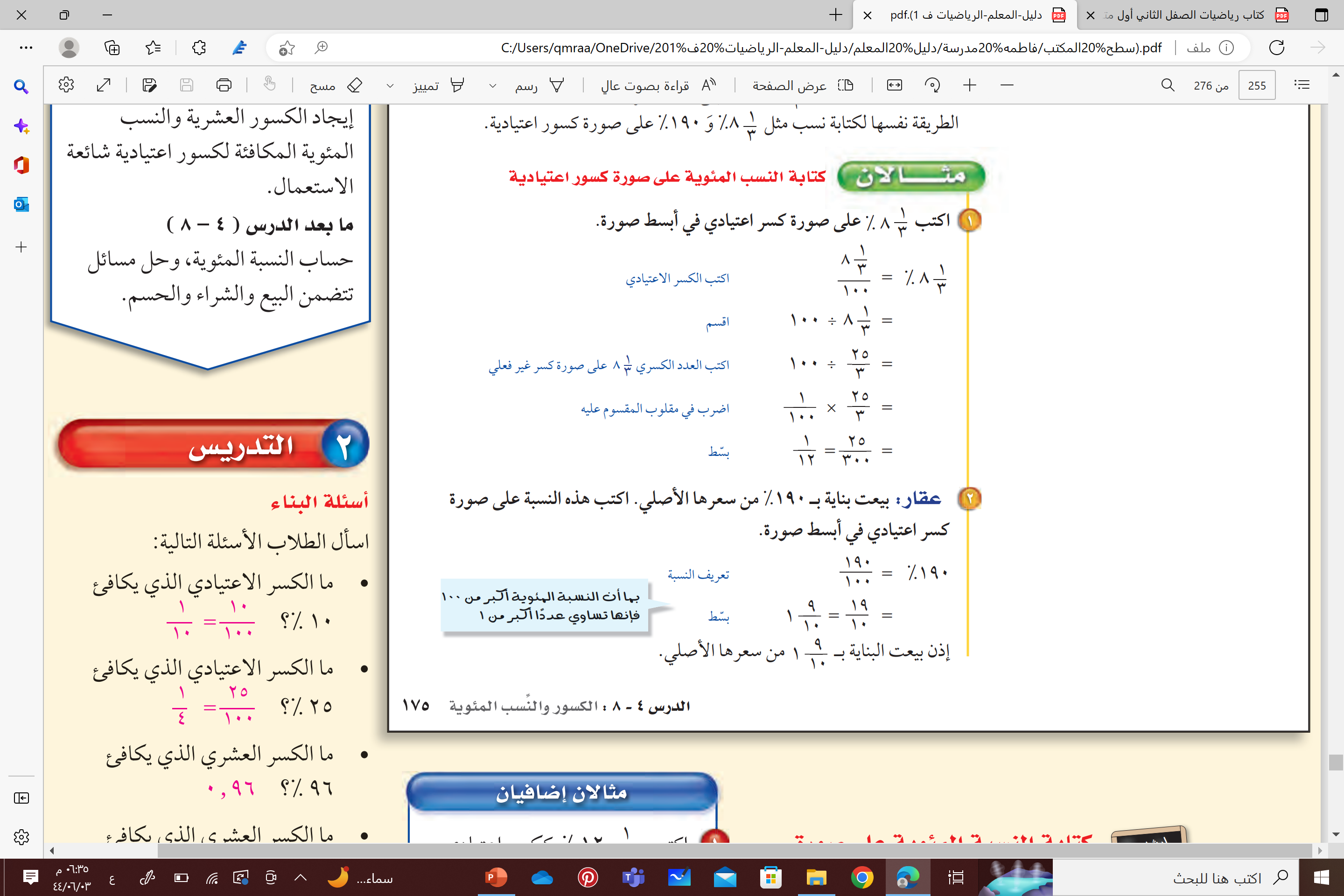 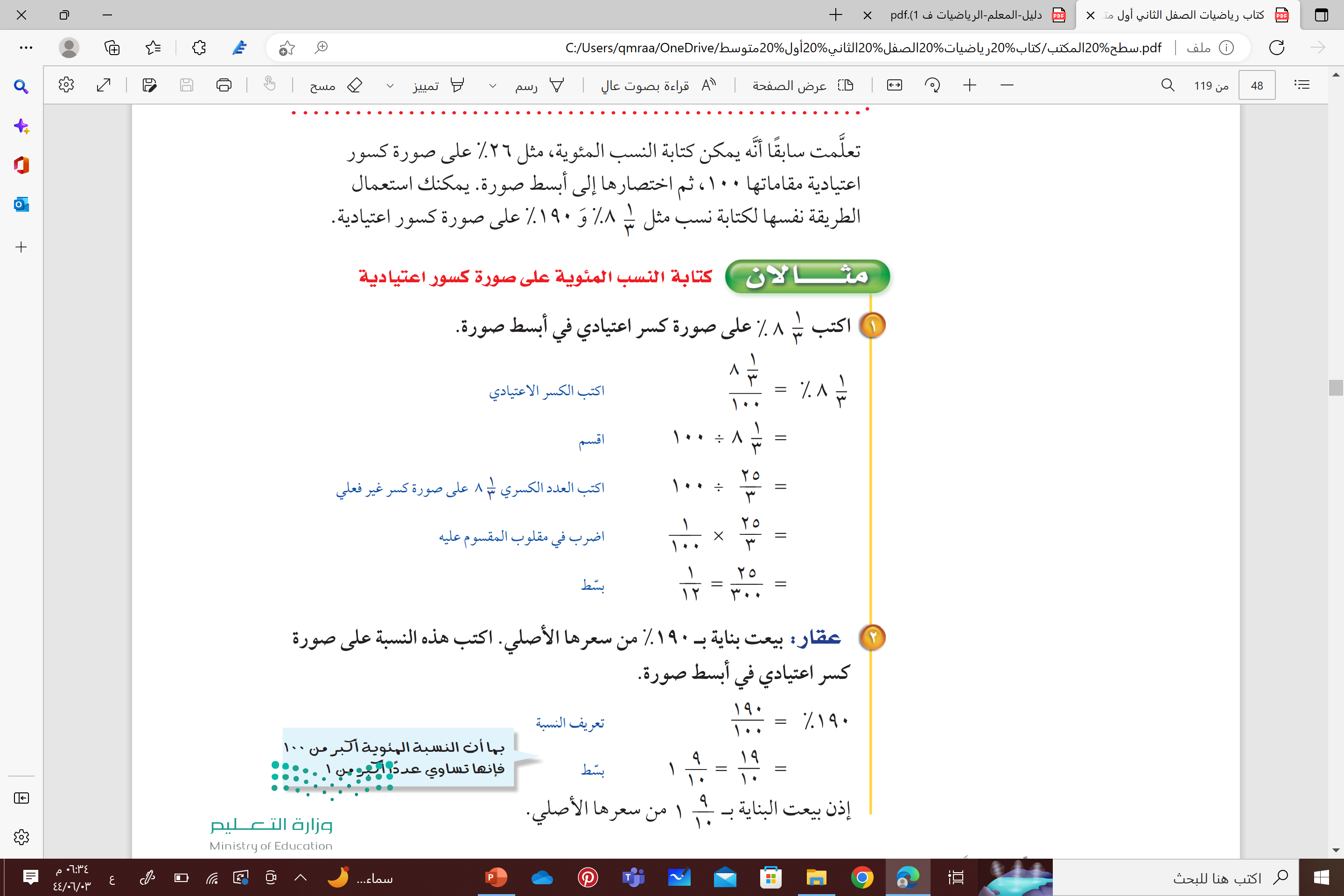 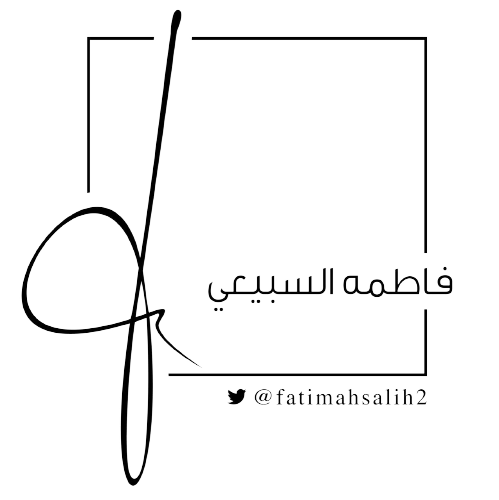 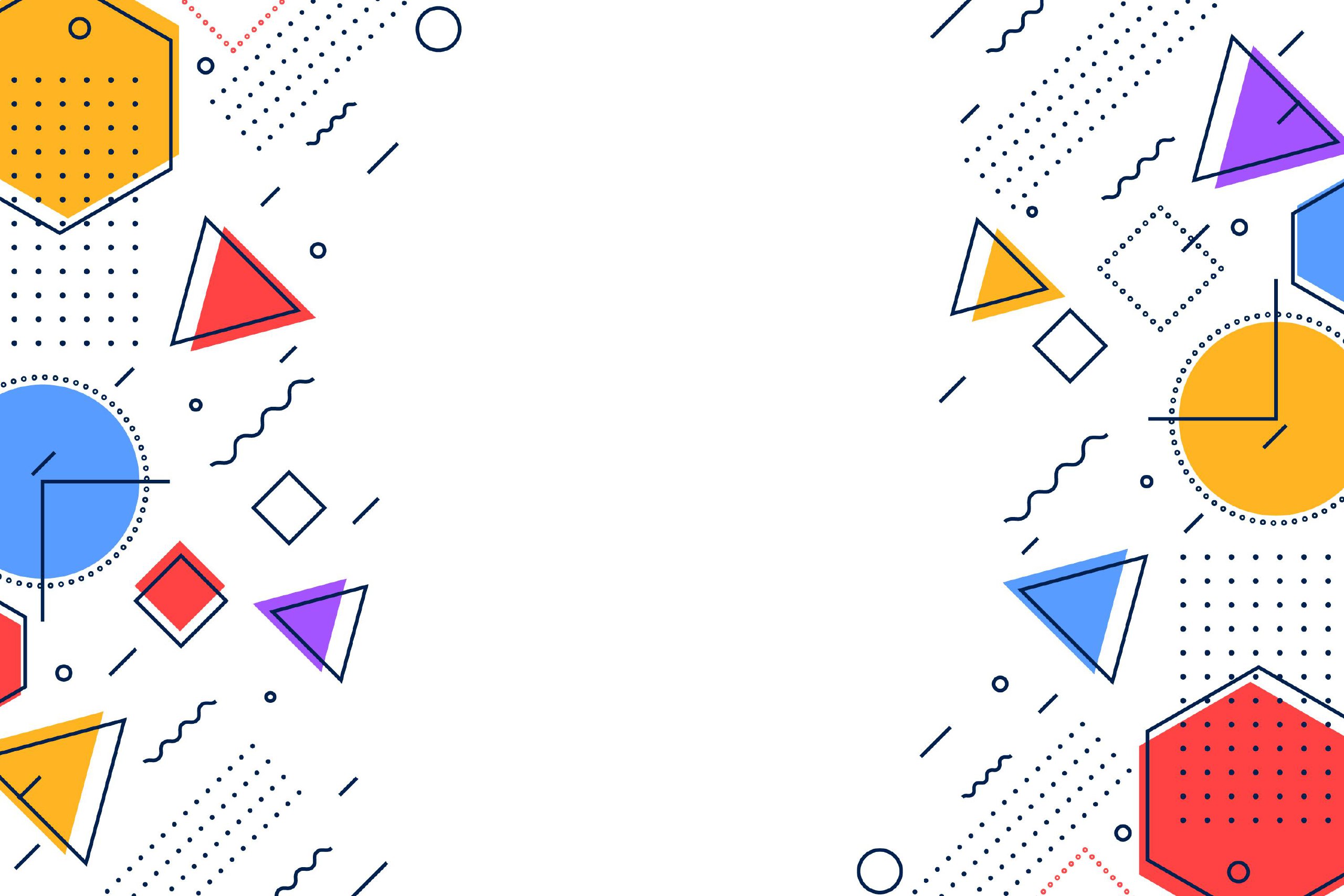 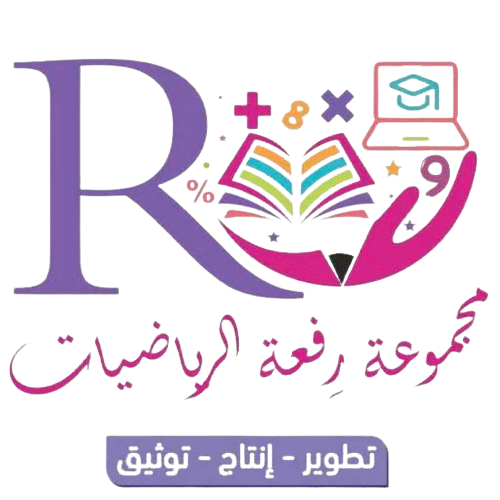 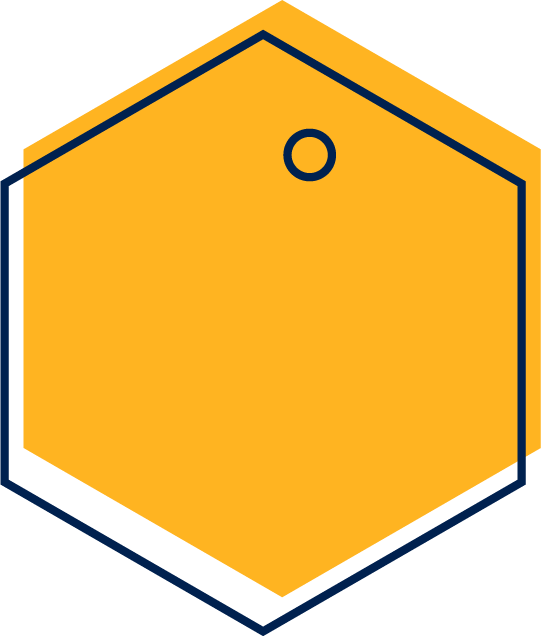 تحقق من فهمك
فكر – شارك - زاوج
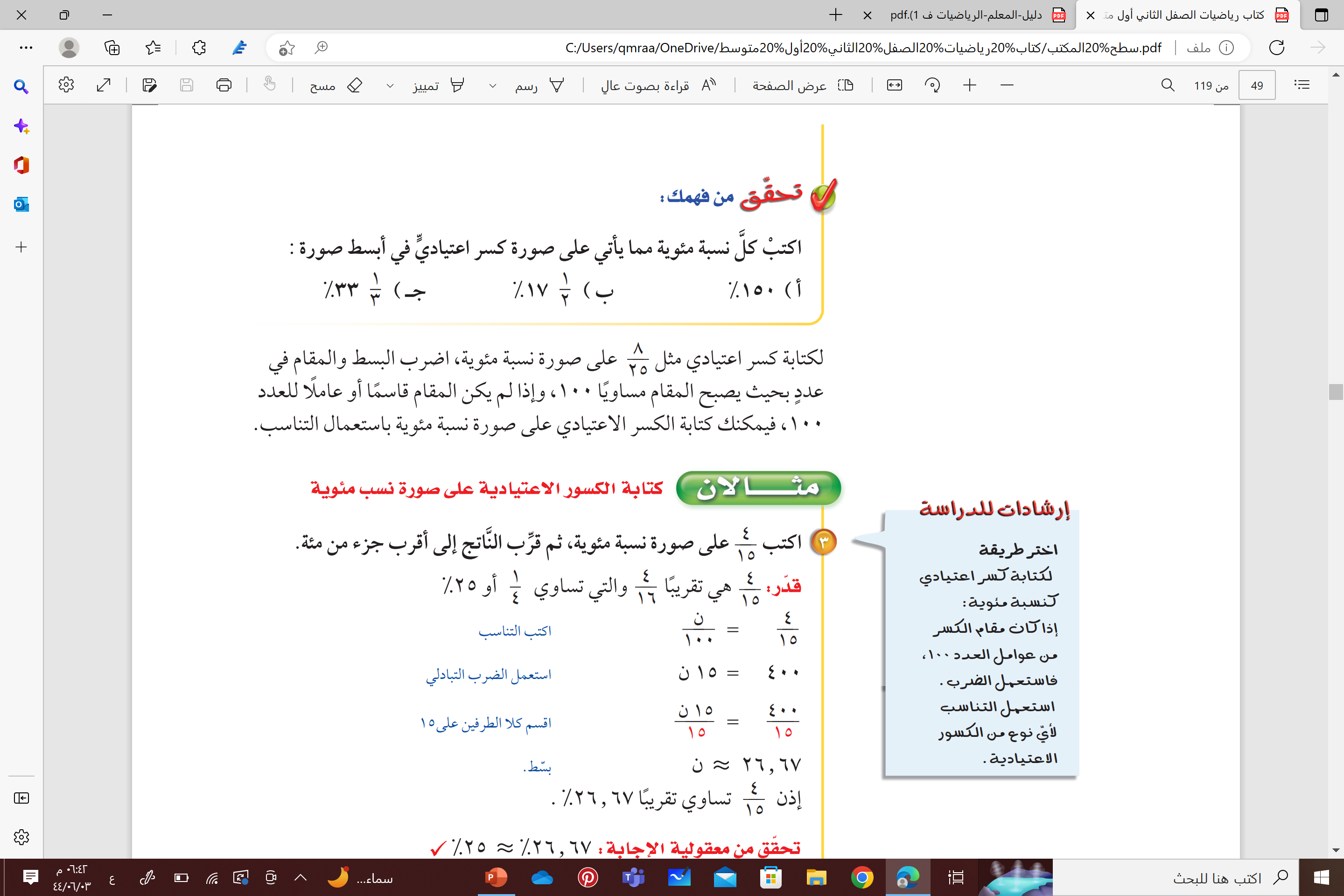 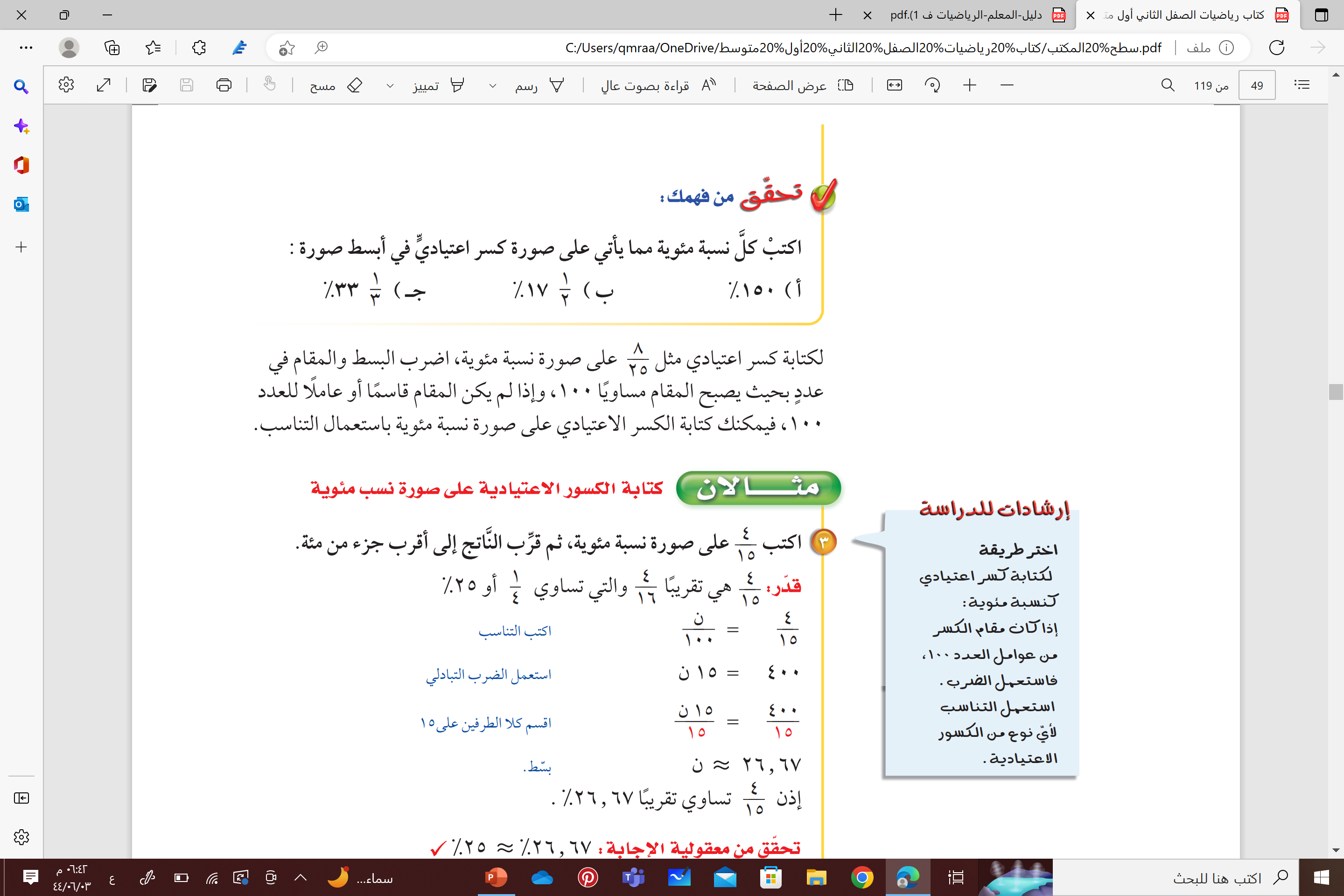 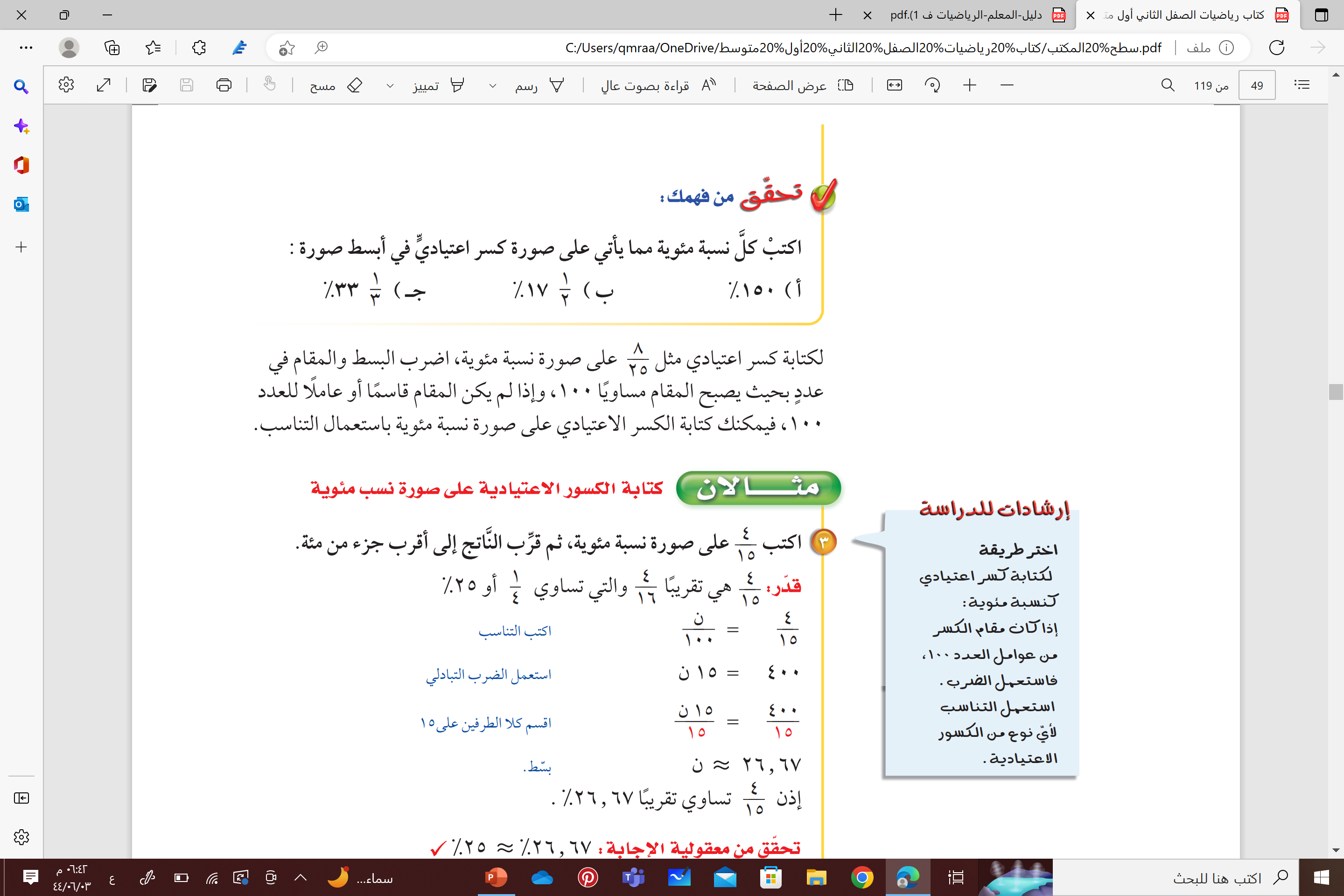 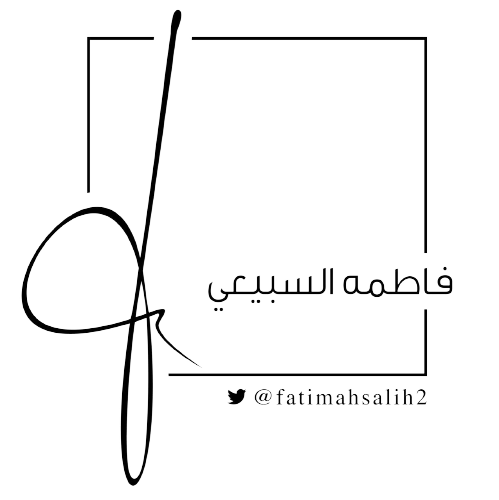 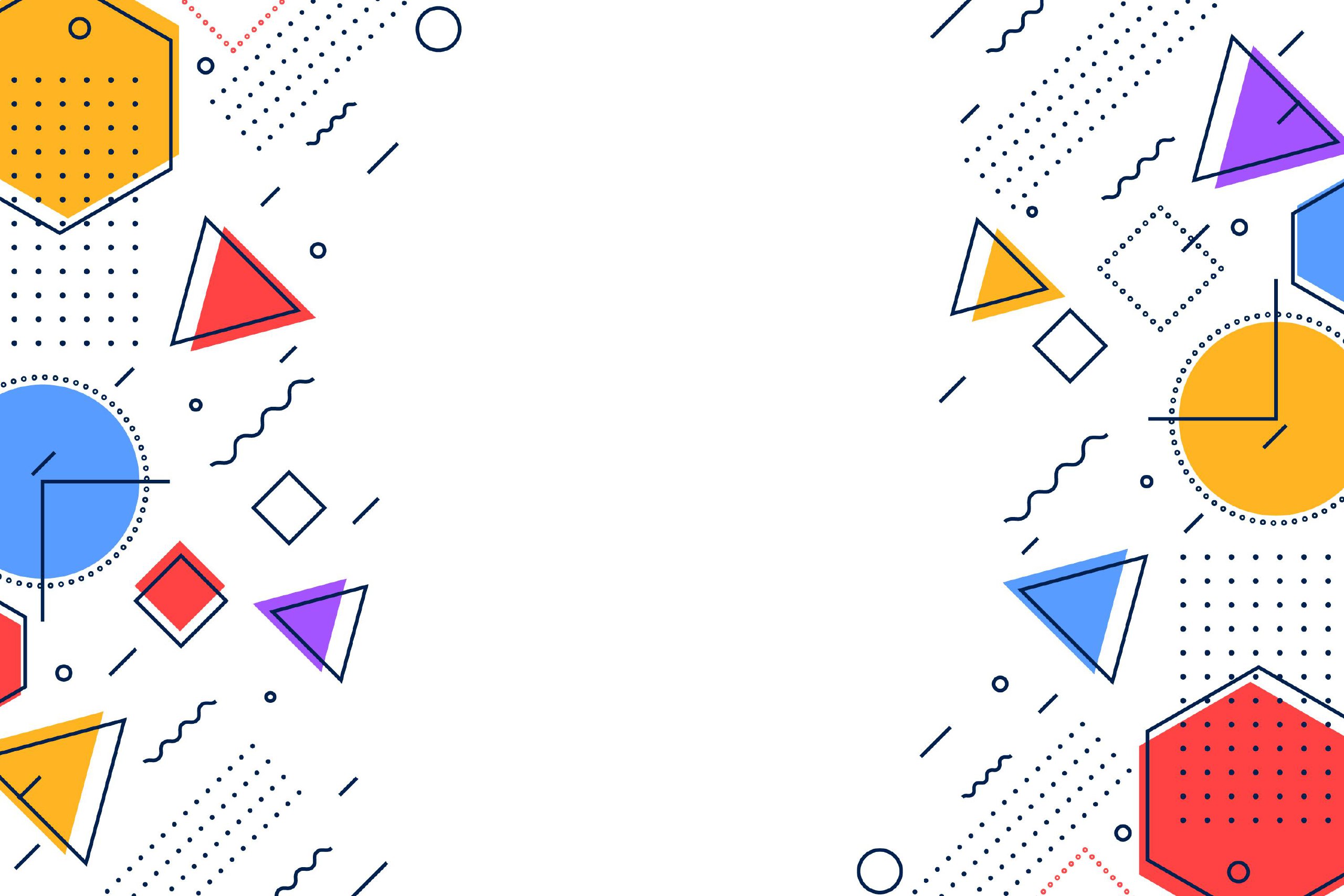 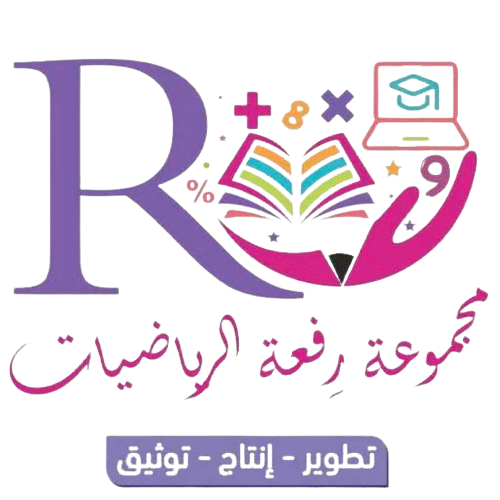 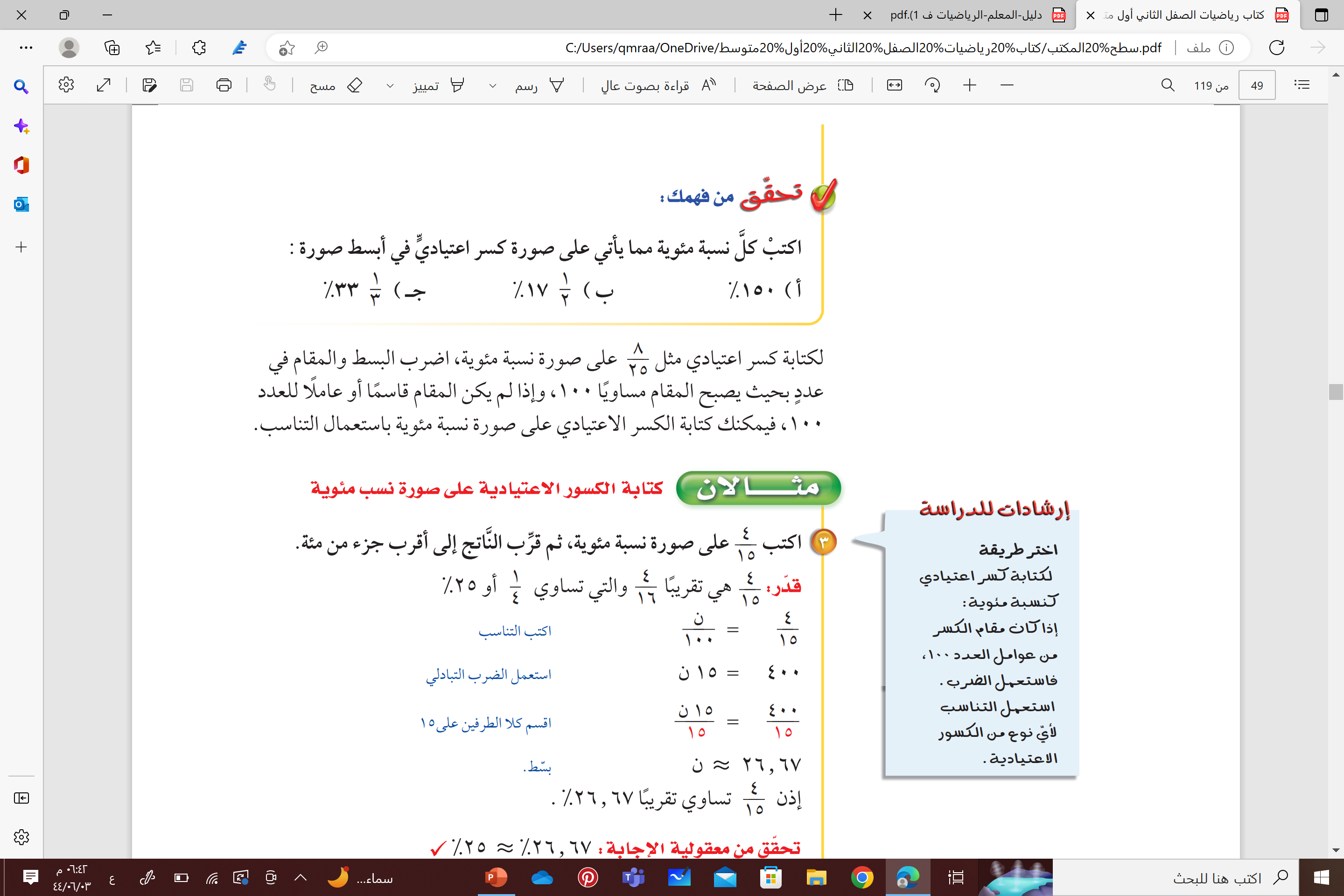 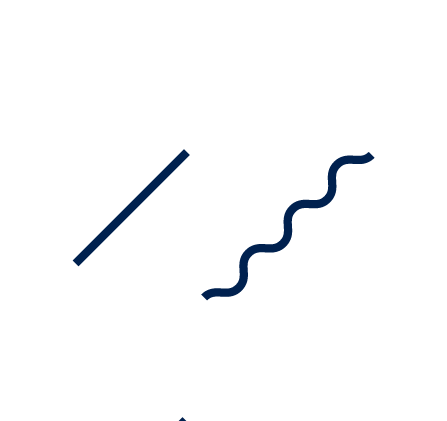 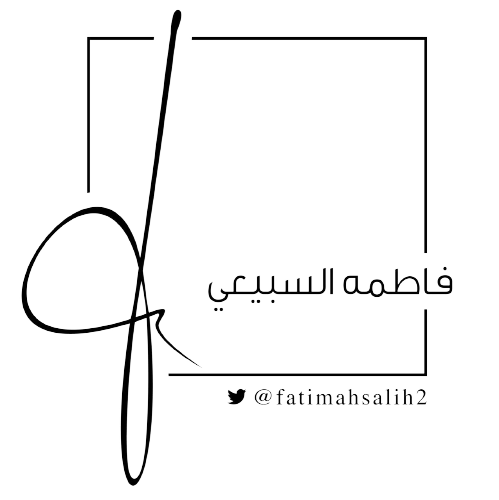 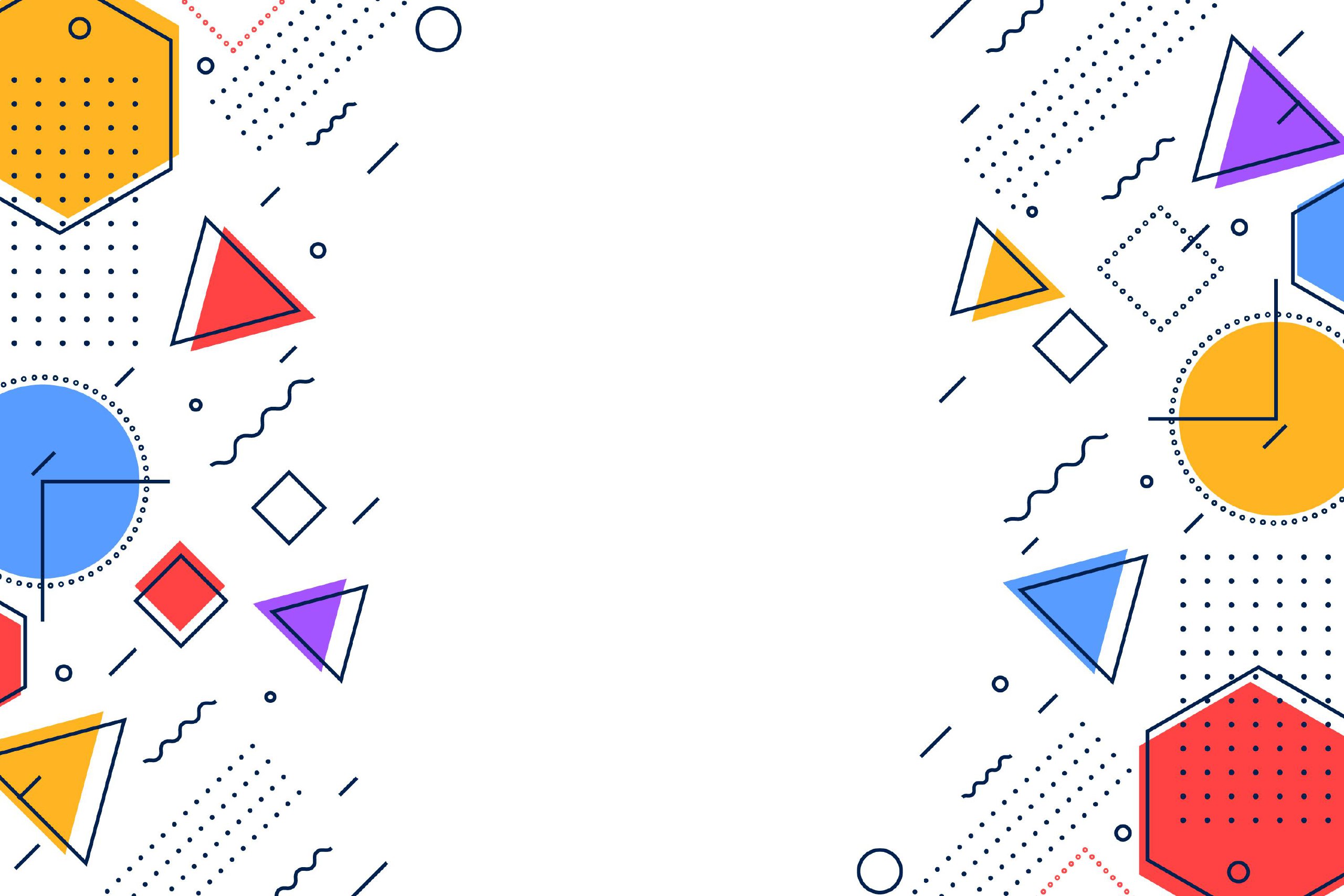 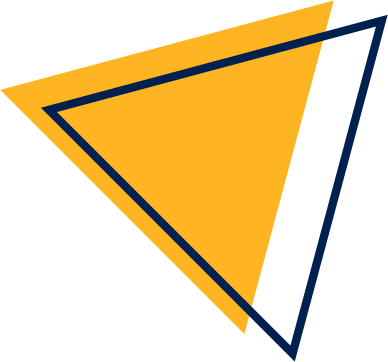 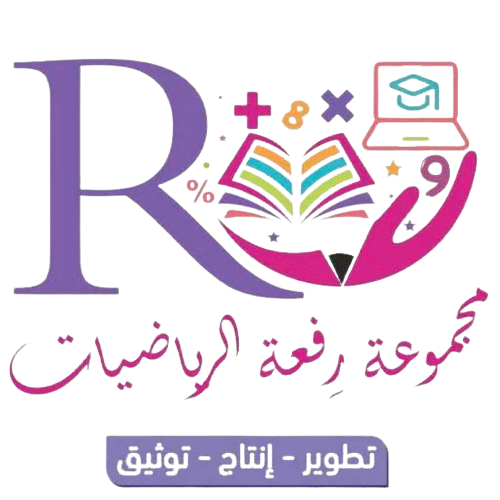 كتابة  الكسور الاعتيادية على صورة نسب مئوية
القراءة المبصرة
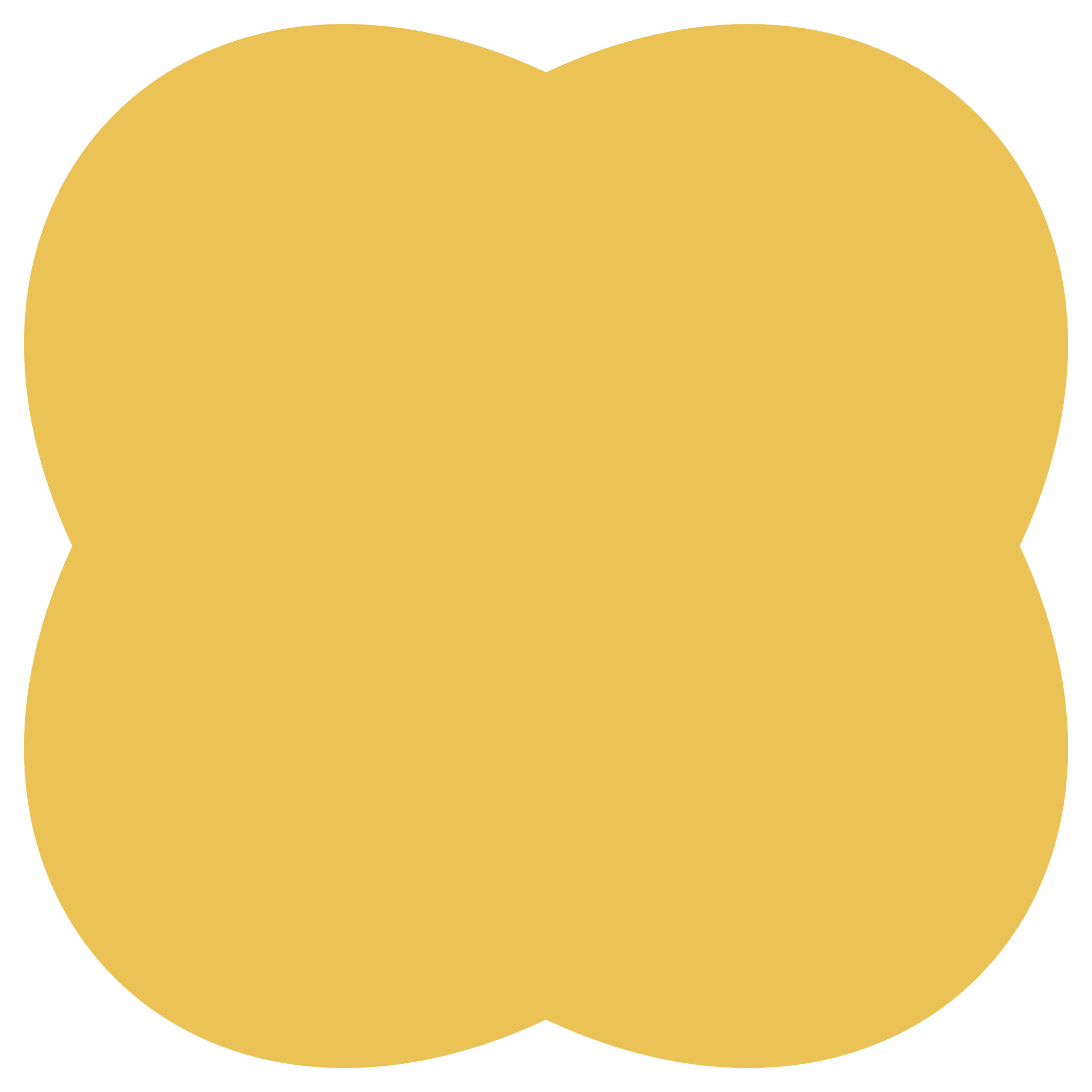 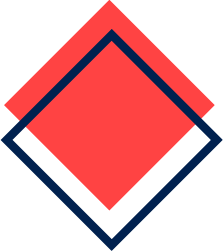 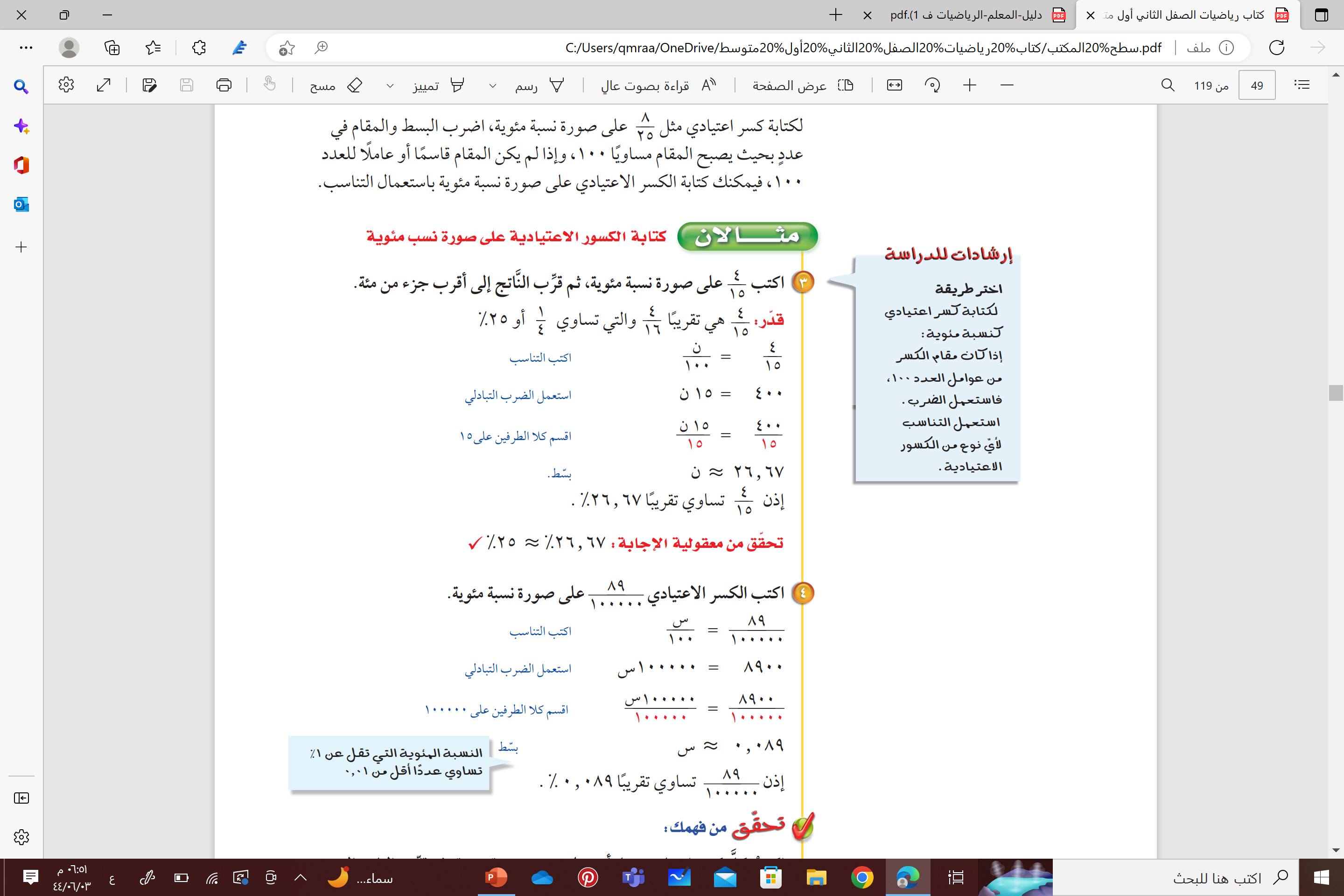 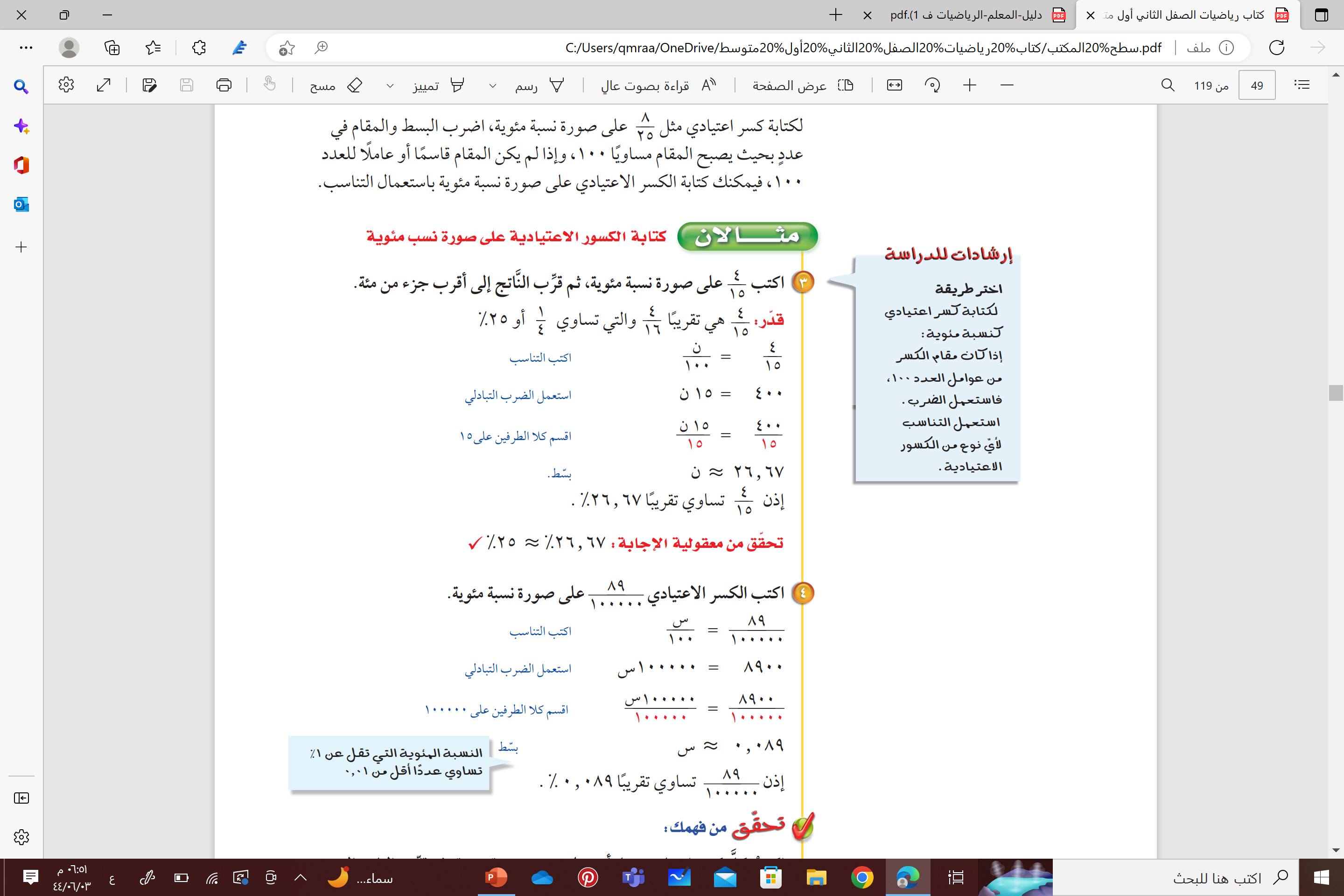 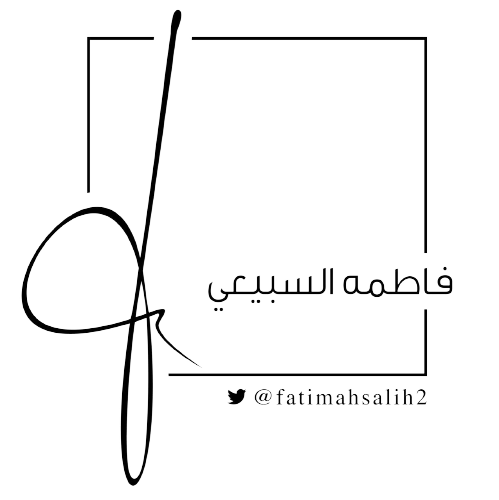 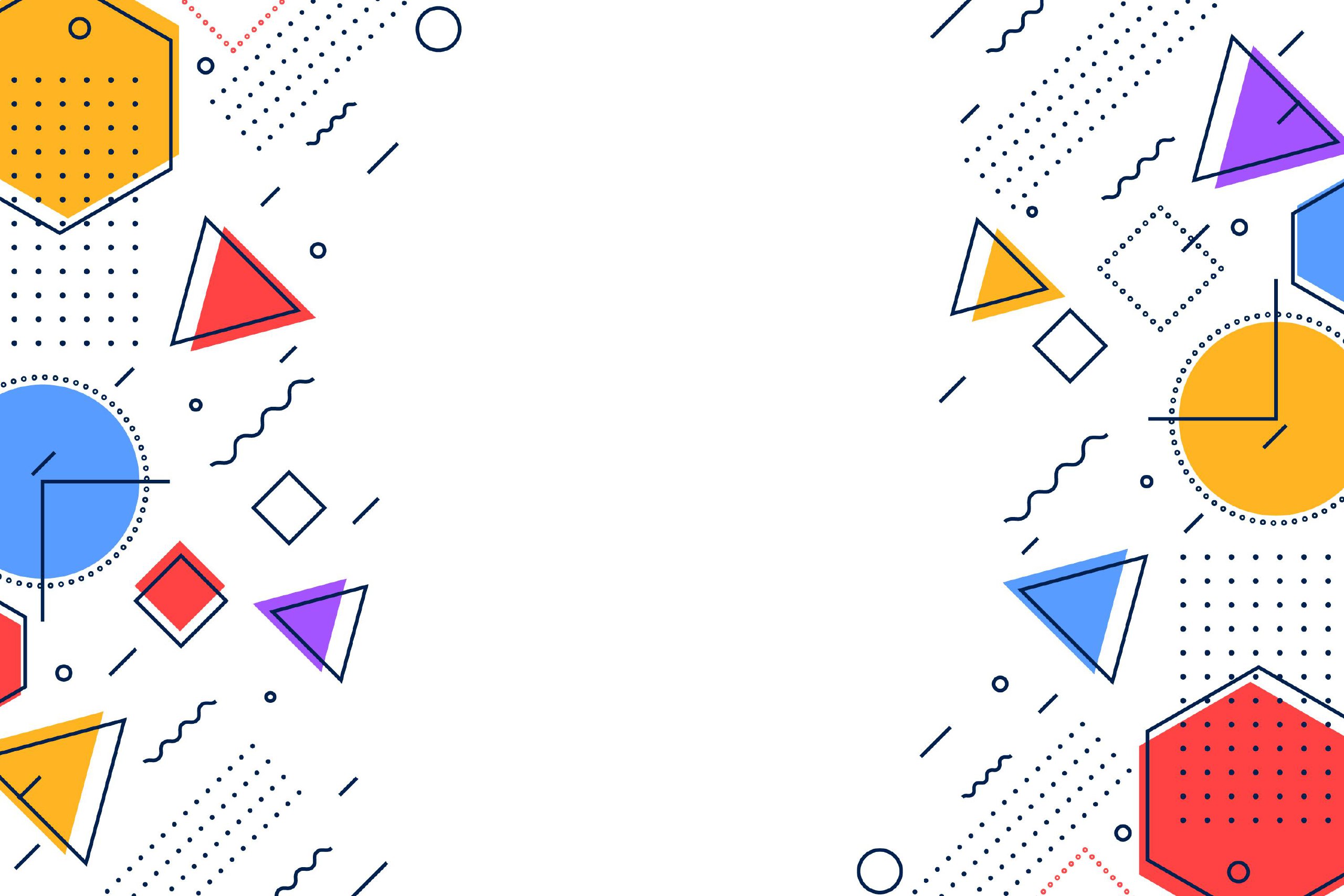 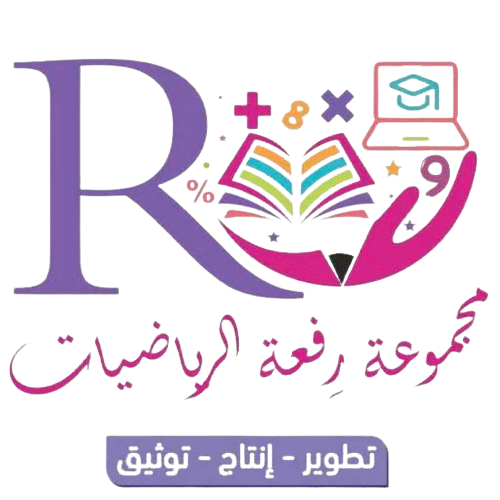 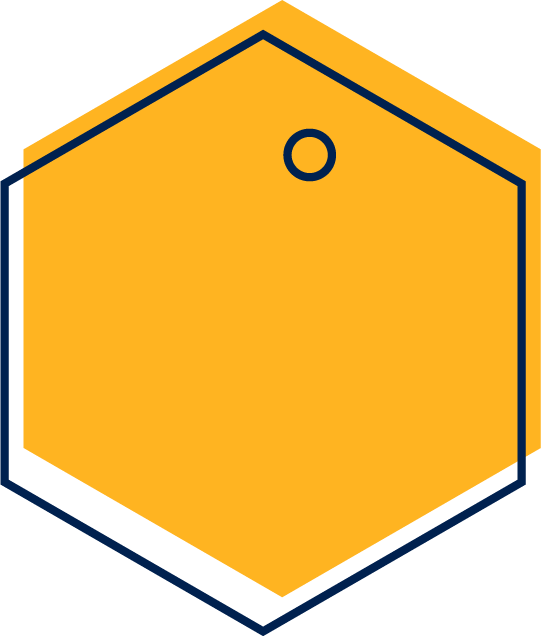 تحقق من فهمك
التعلم الفردي
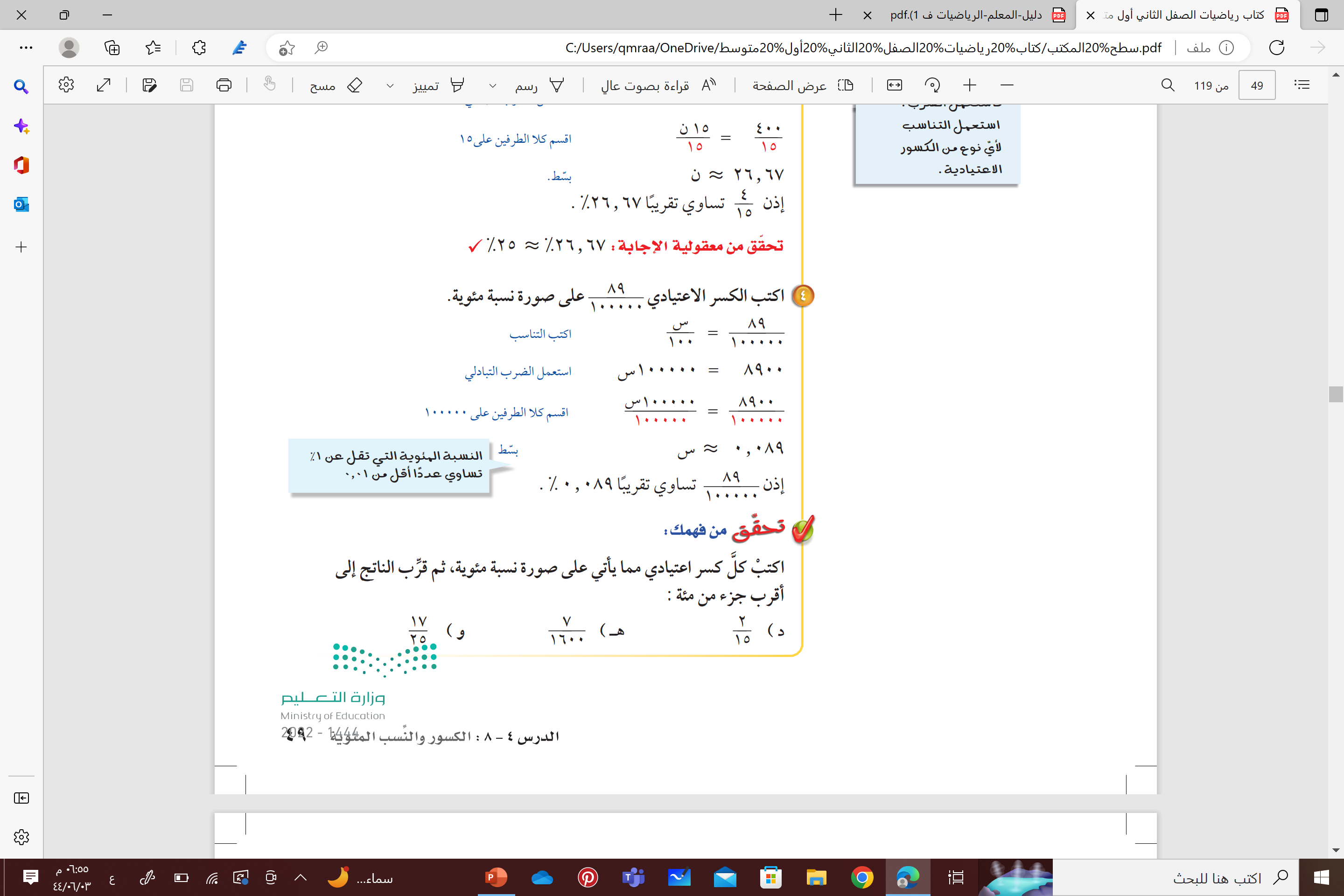 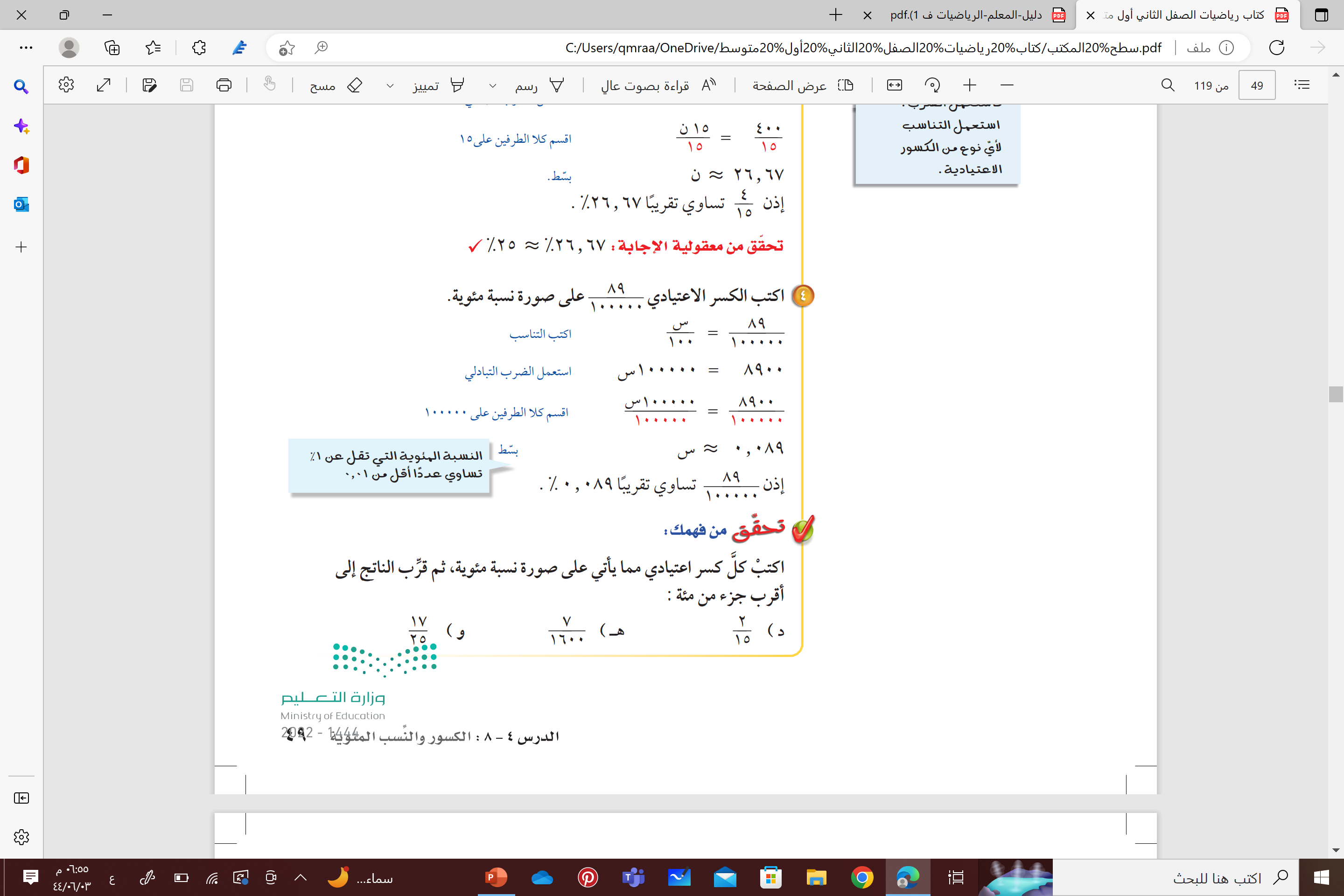 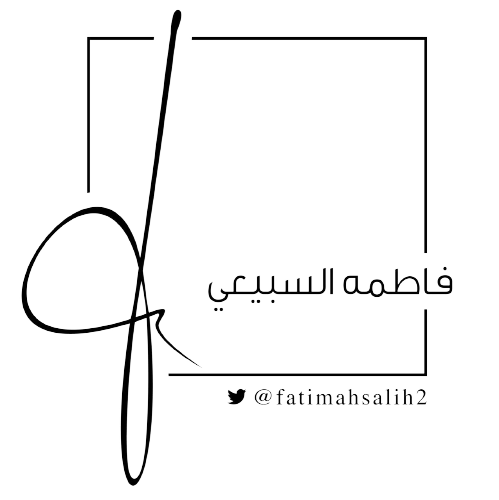 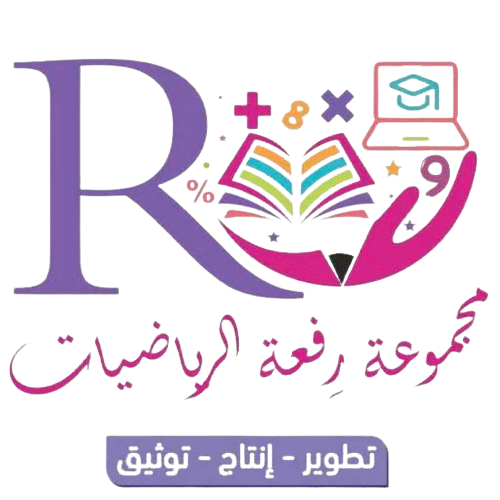 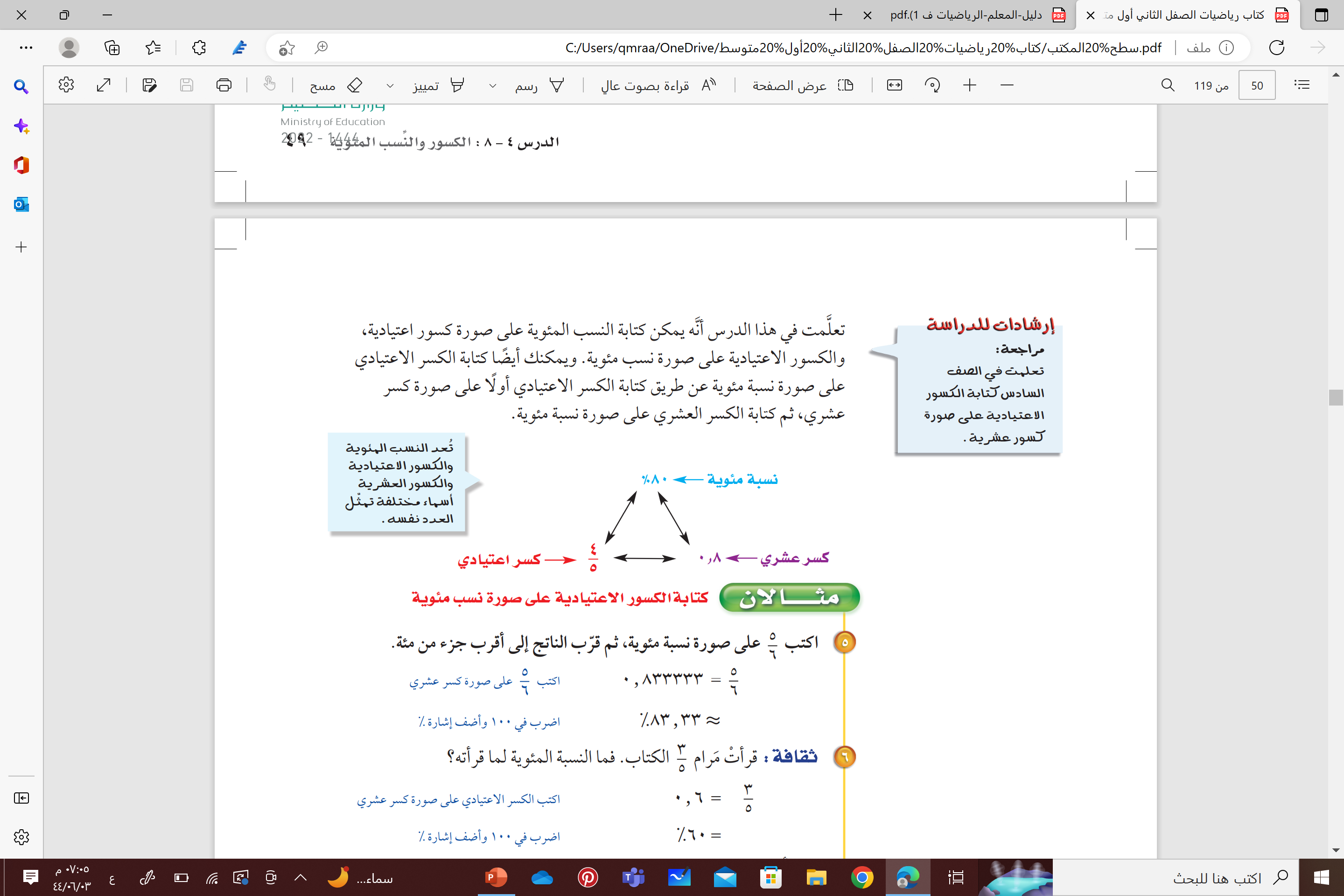 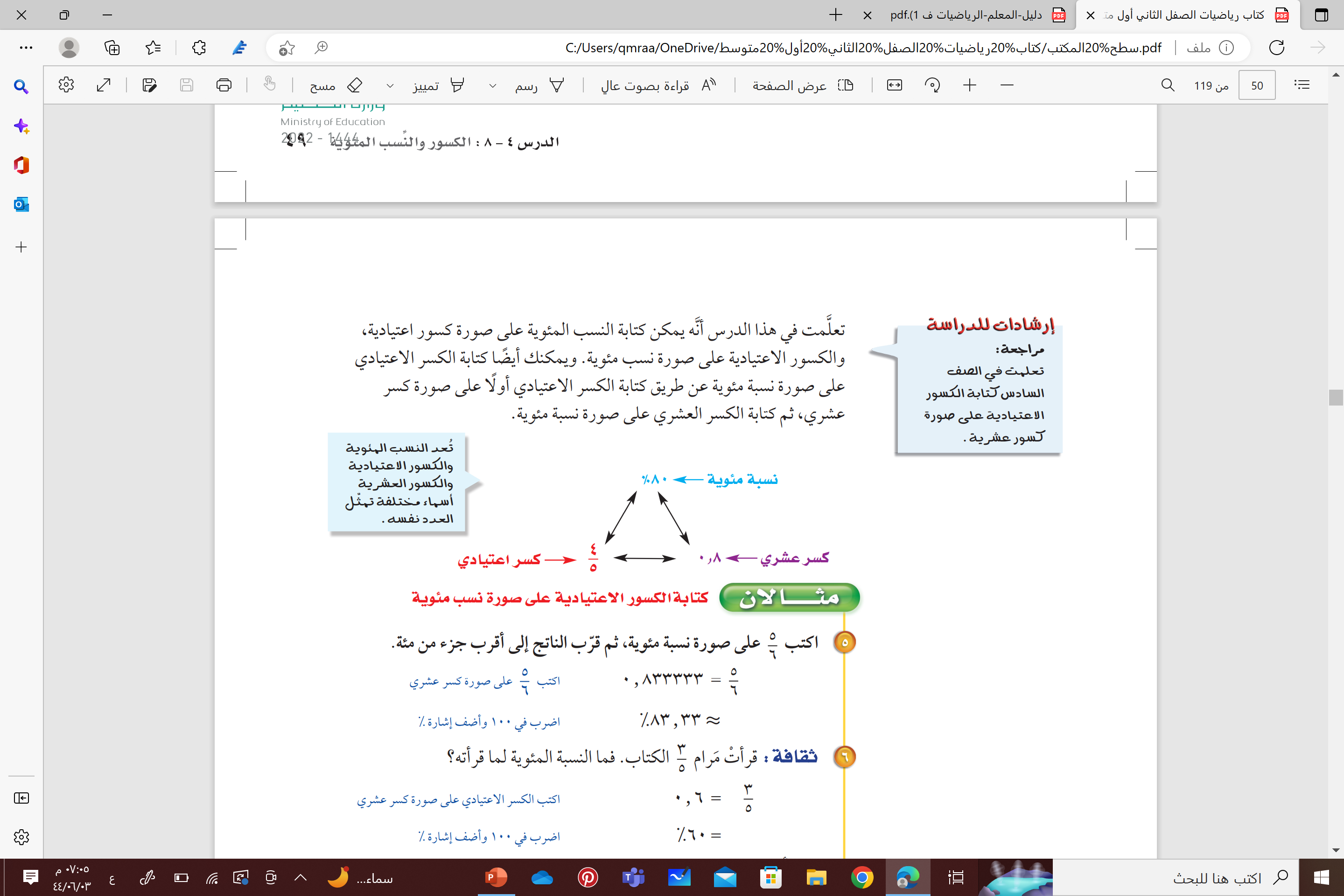 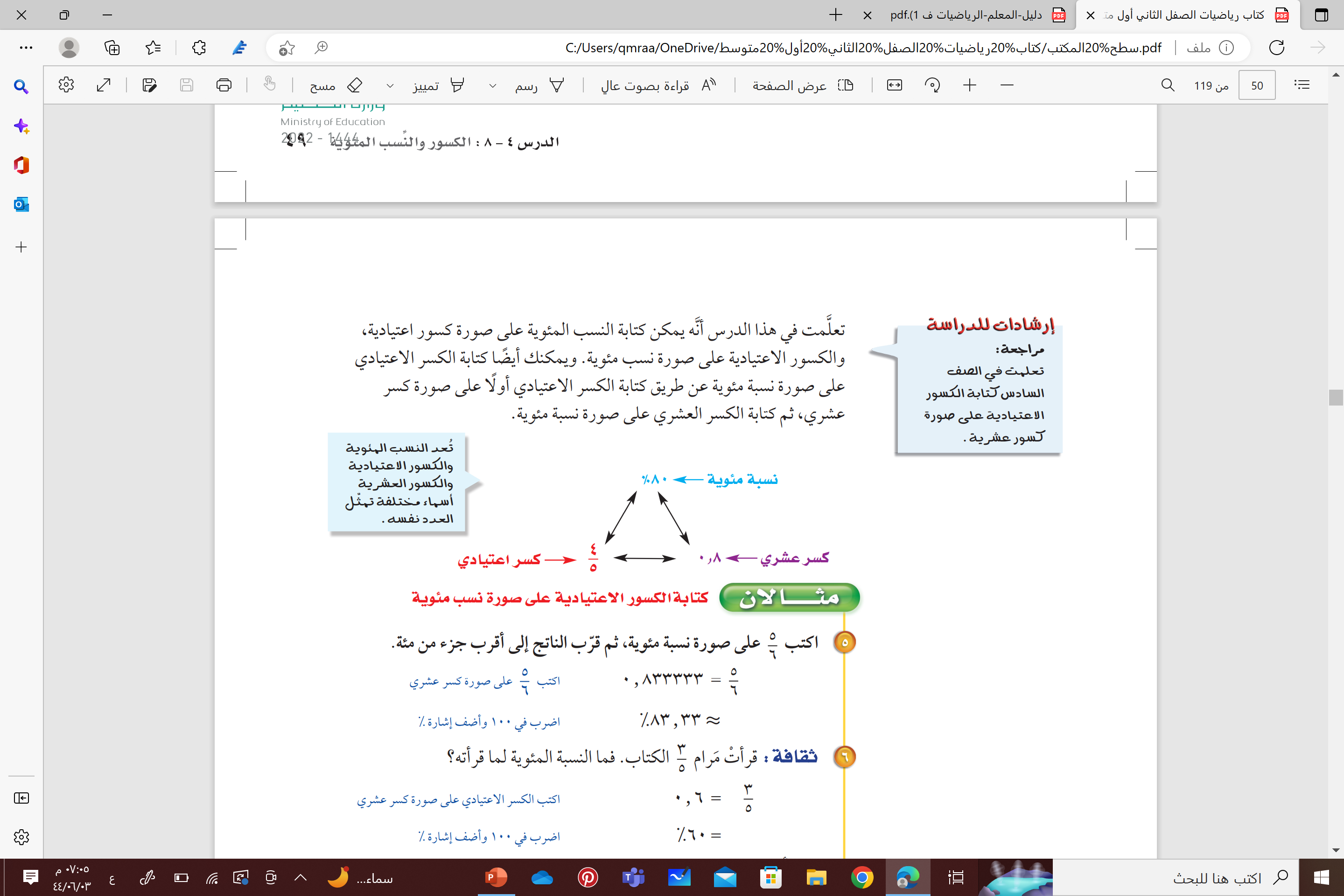 80%
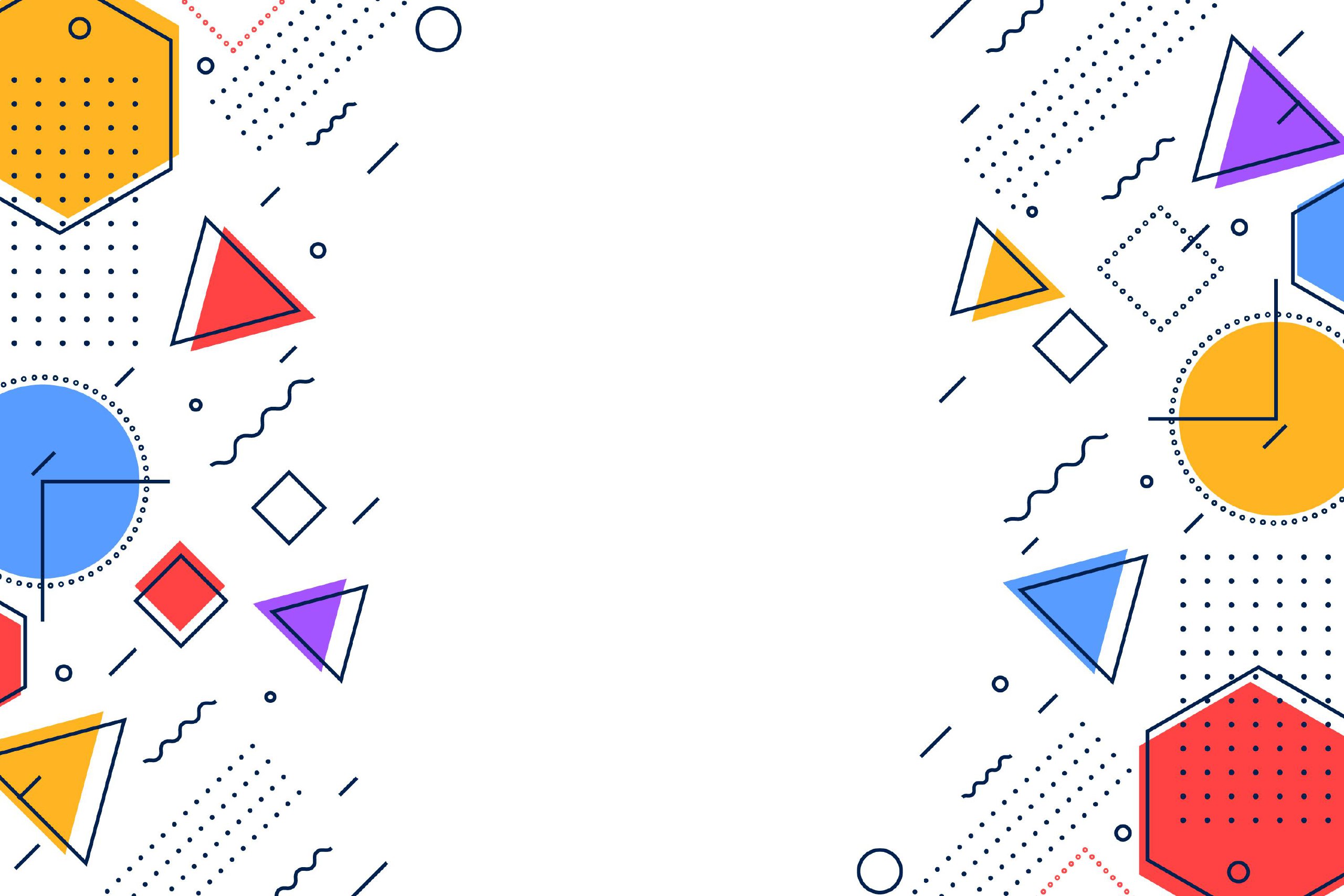 0.8
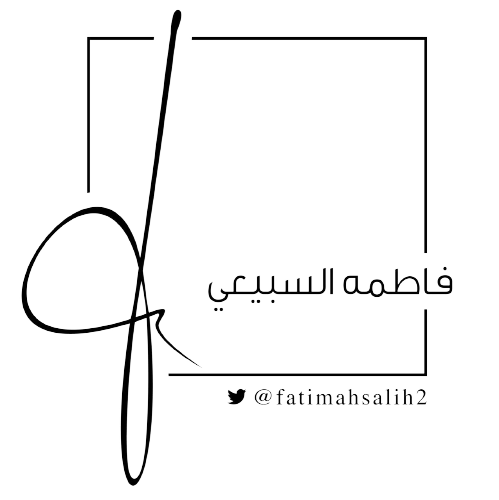 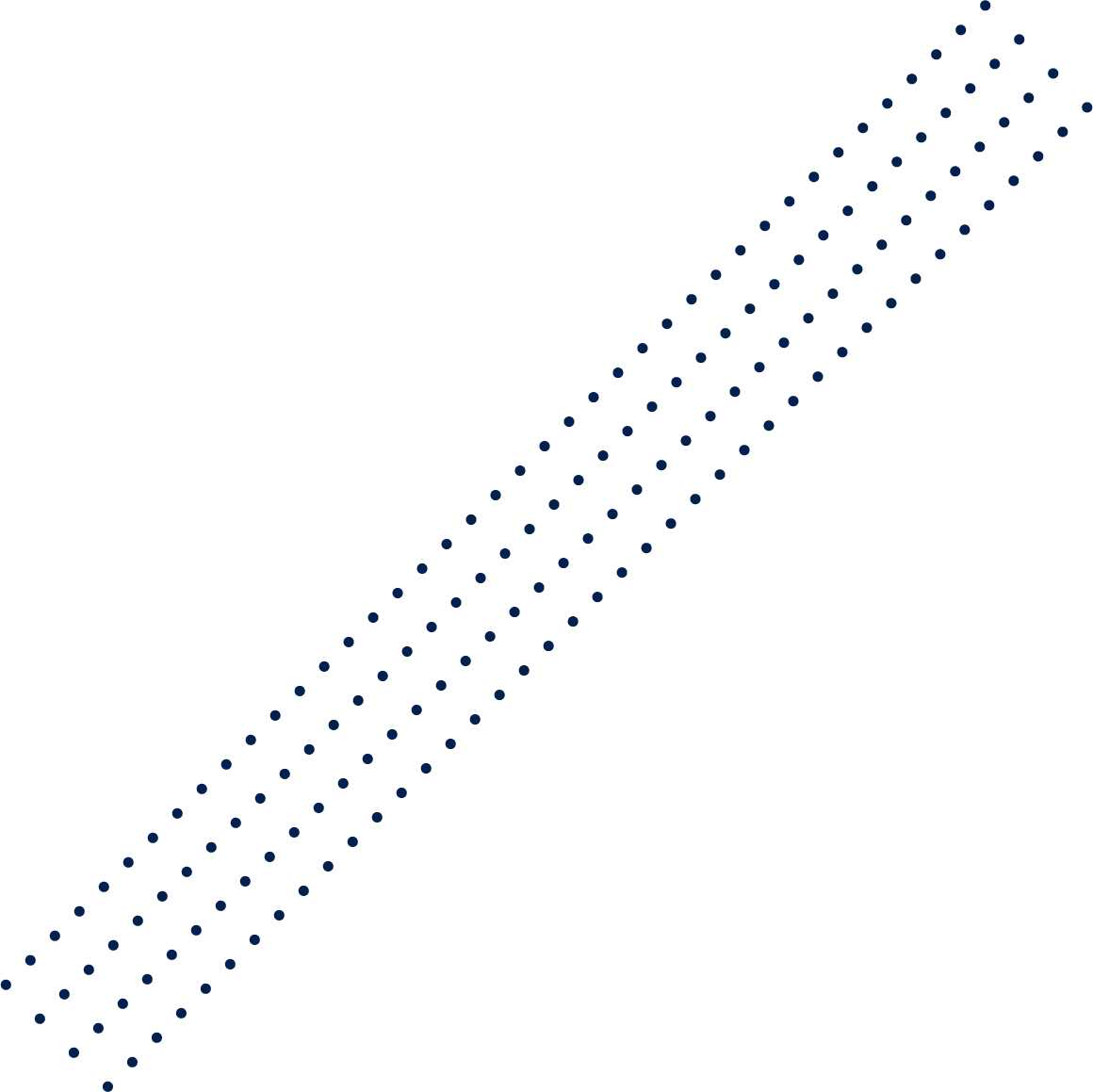 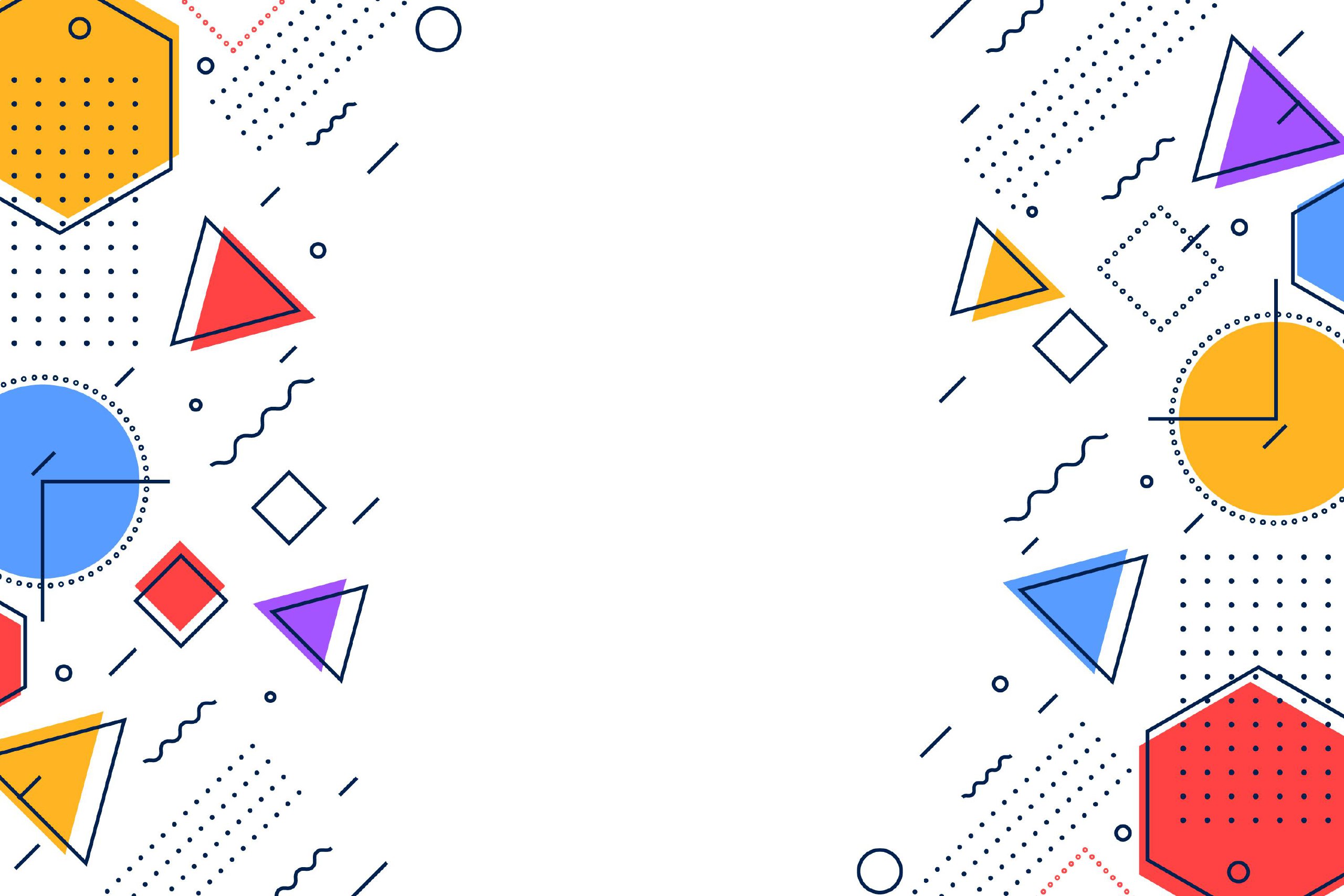 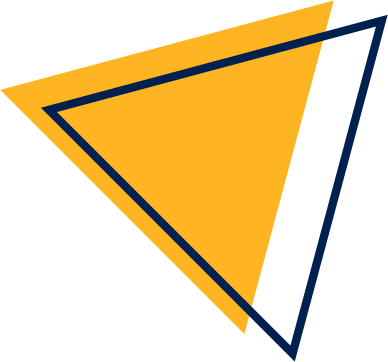 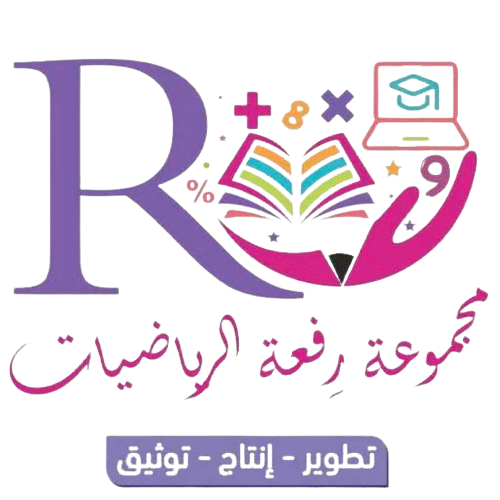 كتابة  الكسور الاعتيادية على صورة نسب مئوية
القراءة المبصرة
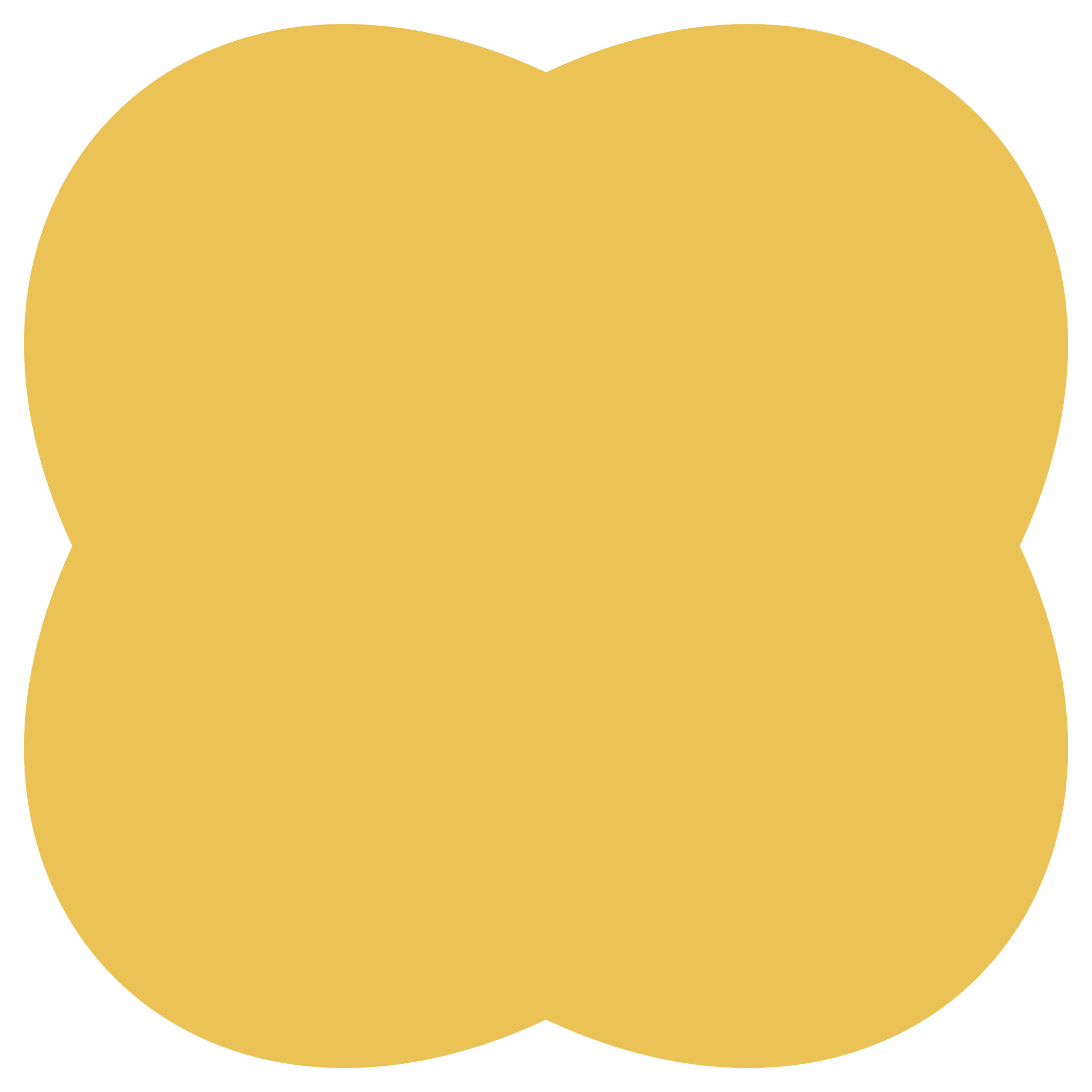 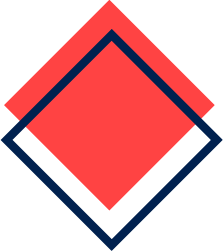 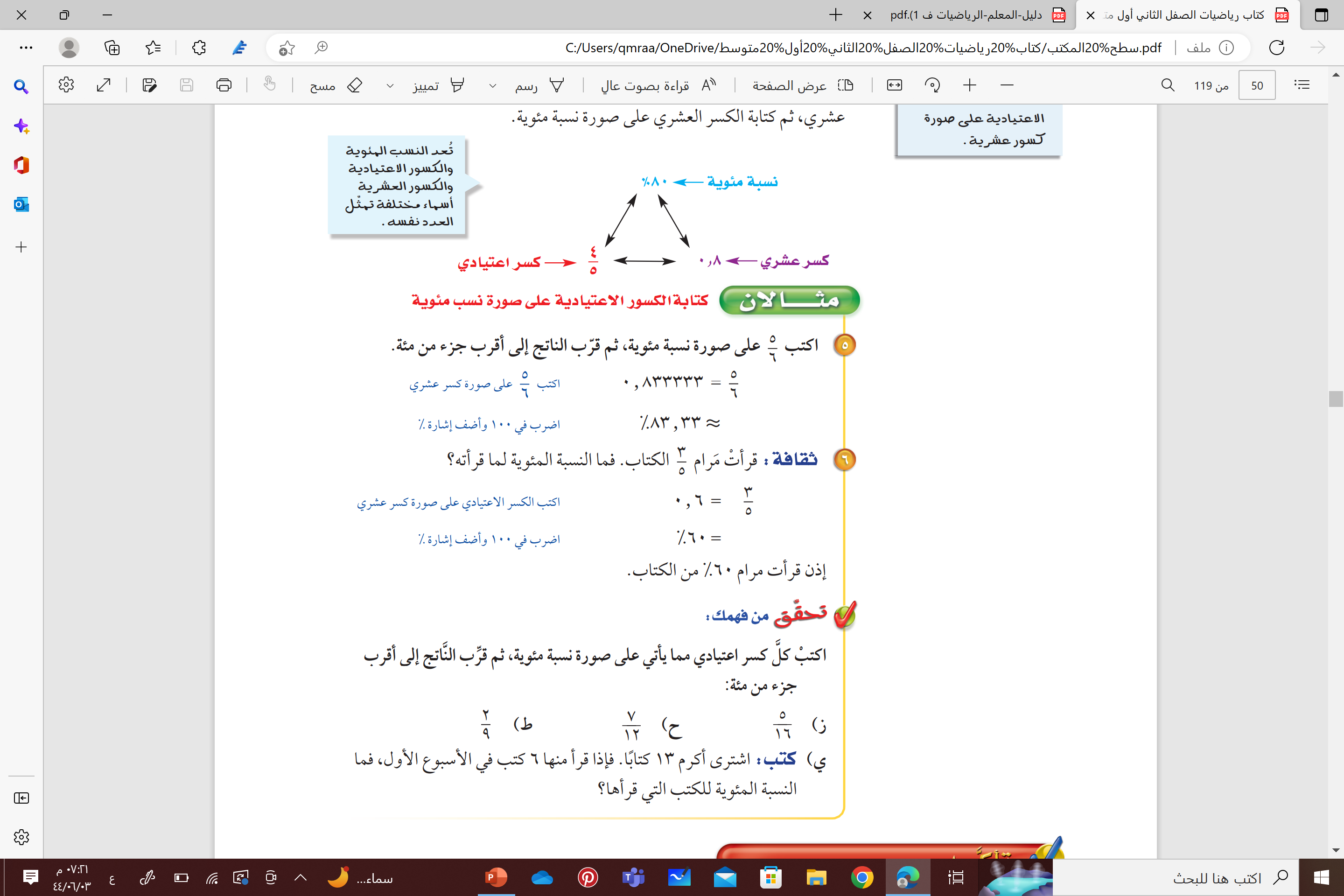 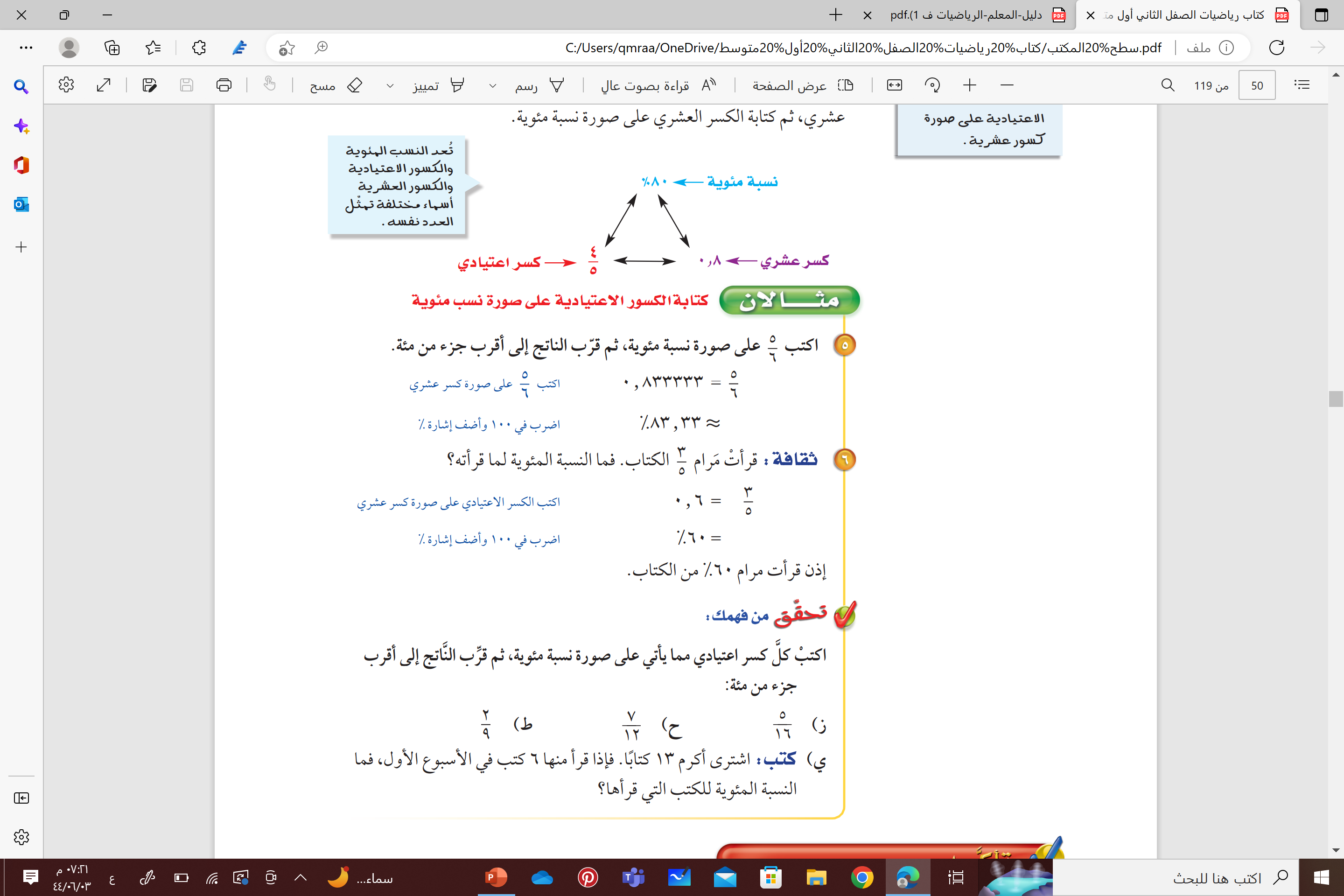 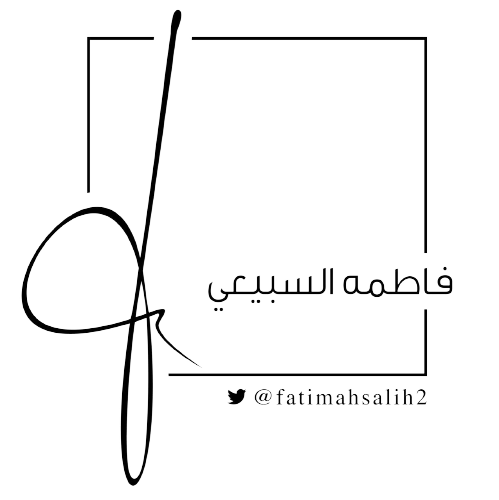 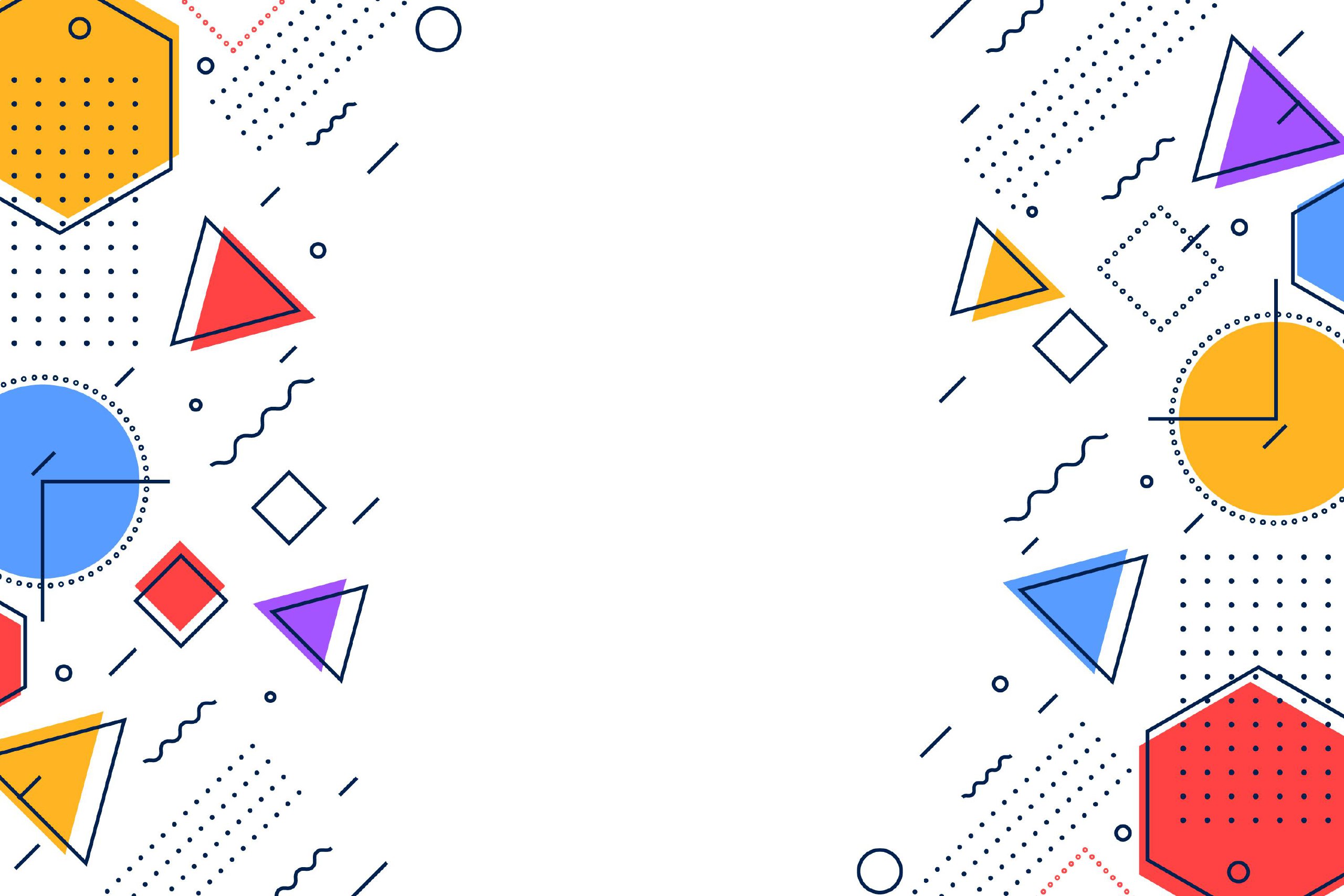 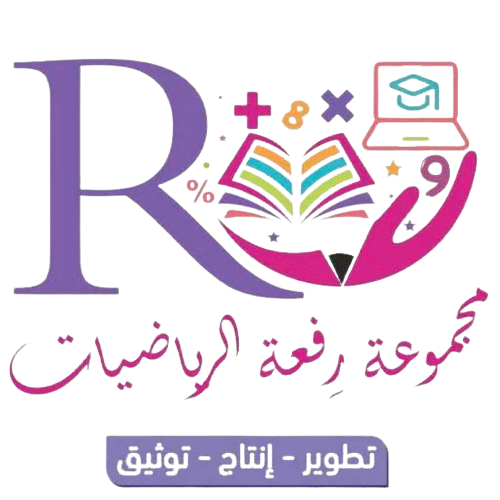 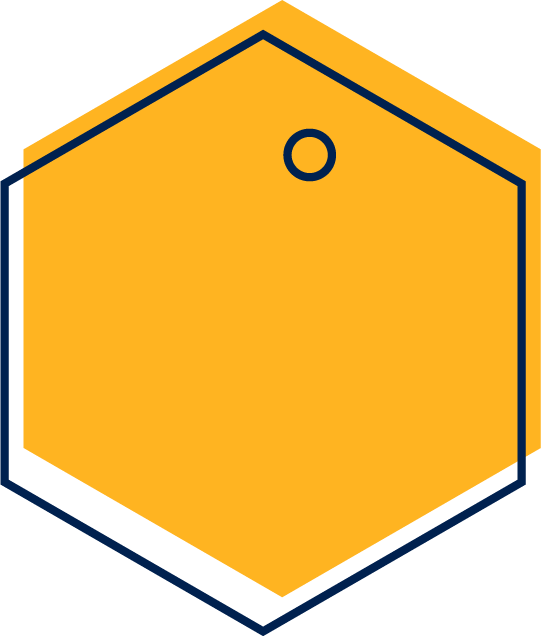 تحقق من فهمك
التعلم الفردي
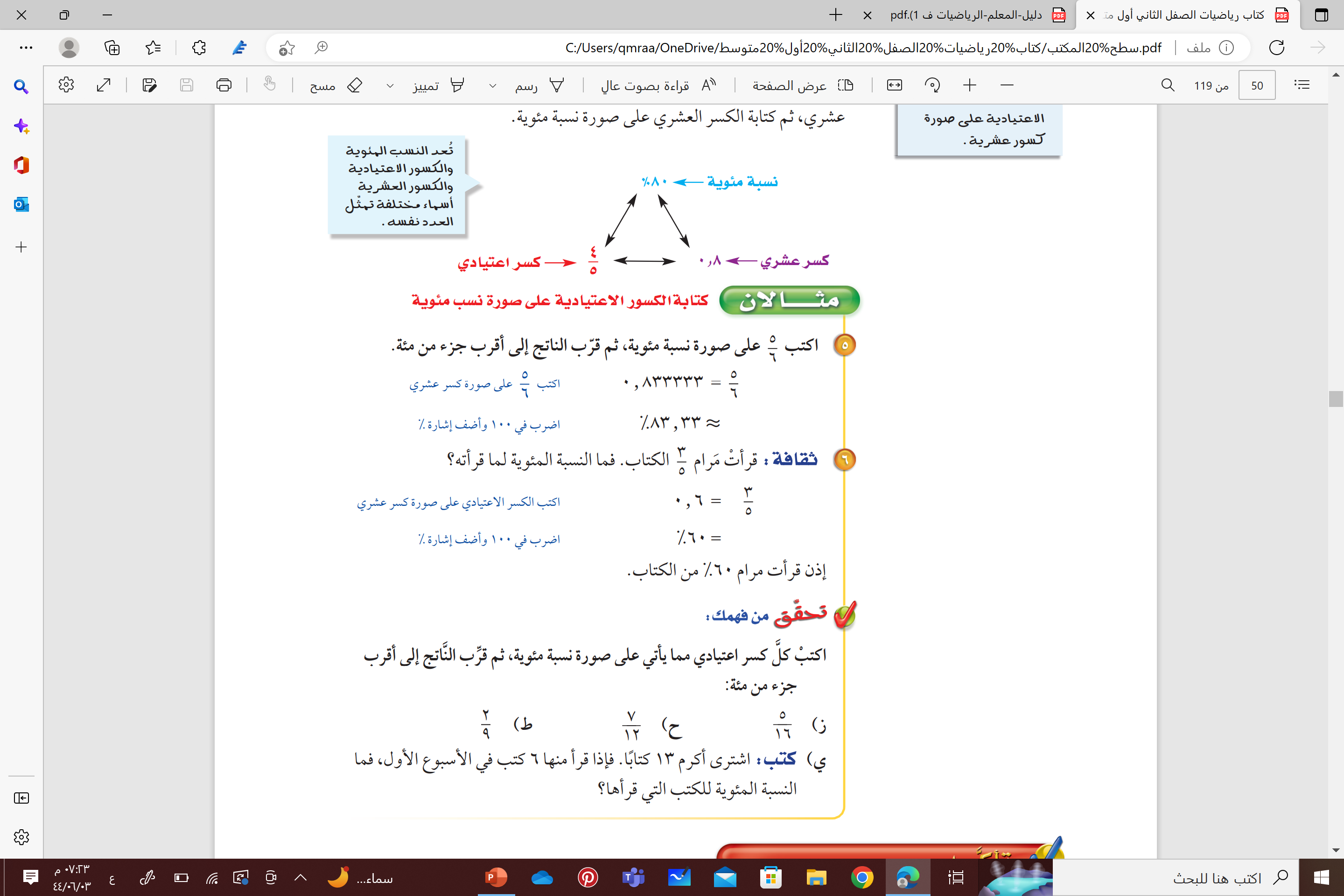 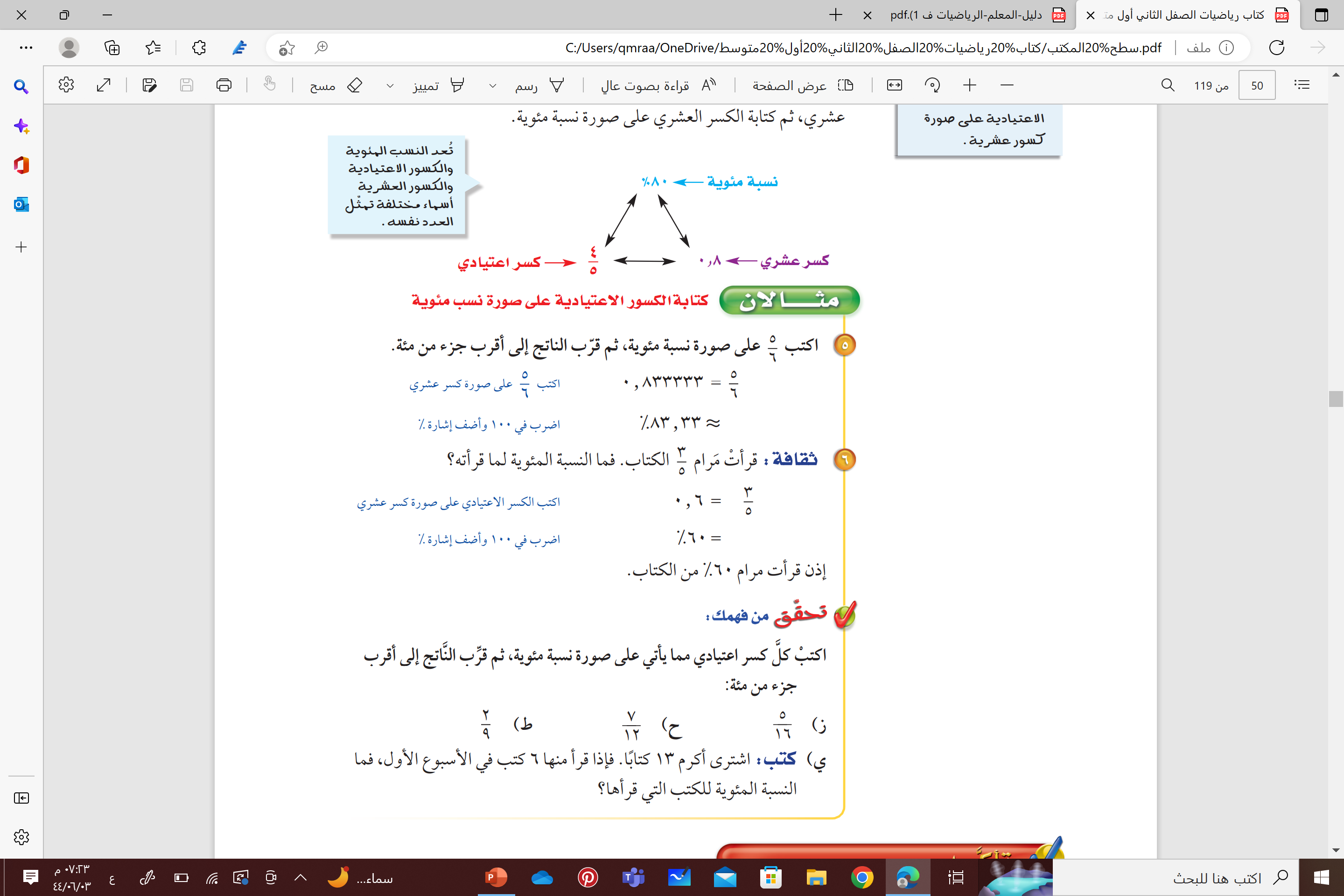 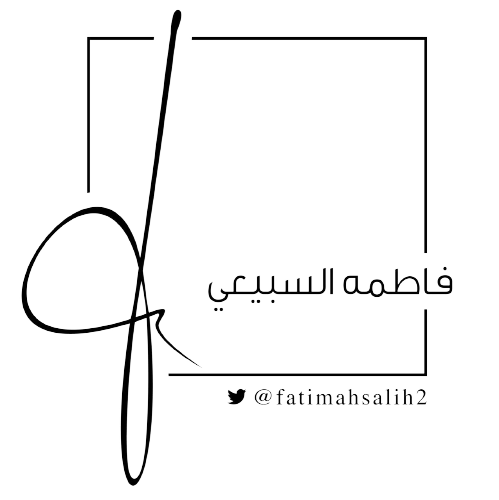 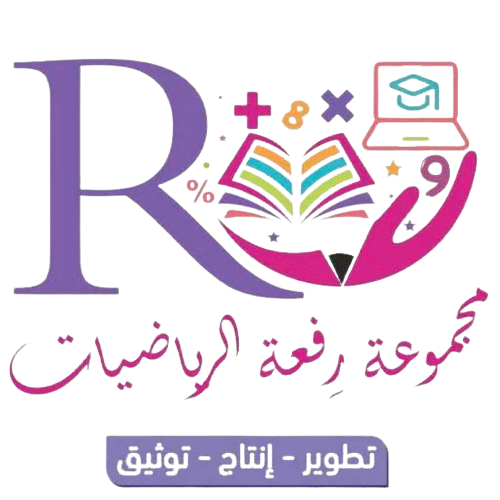 تأكد
تدرب وحل المسائل
التعلم التعاوني
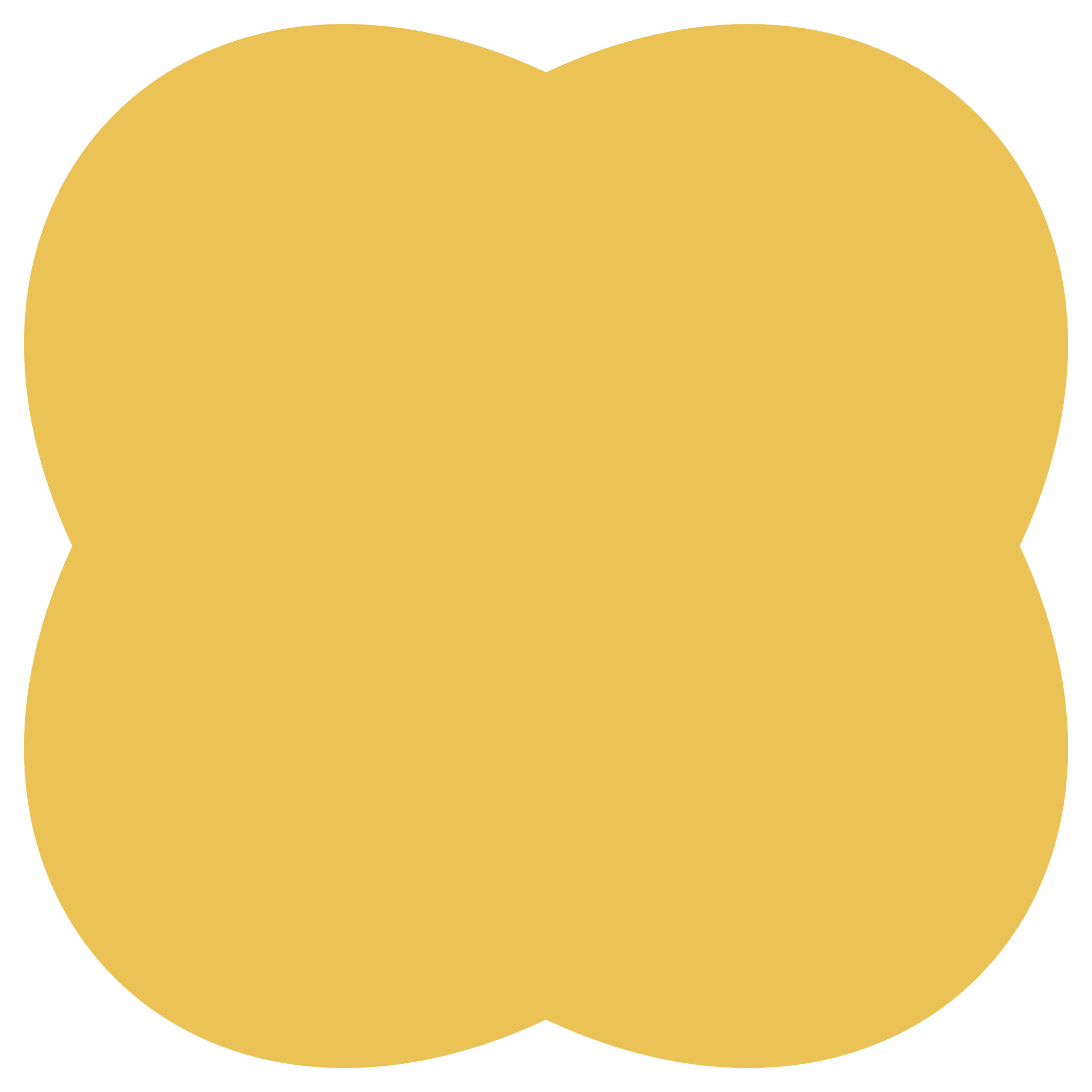 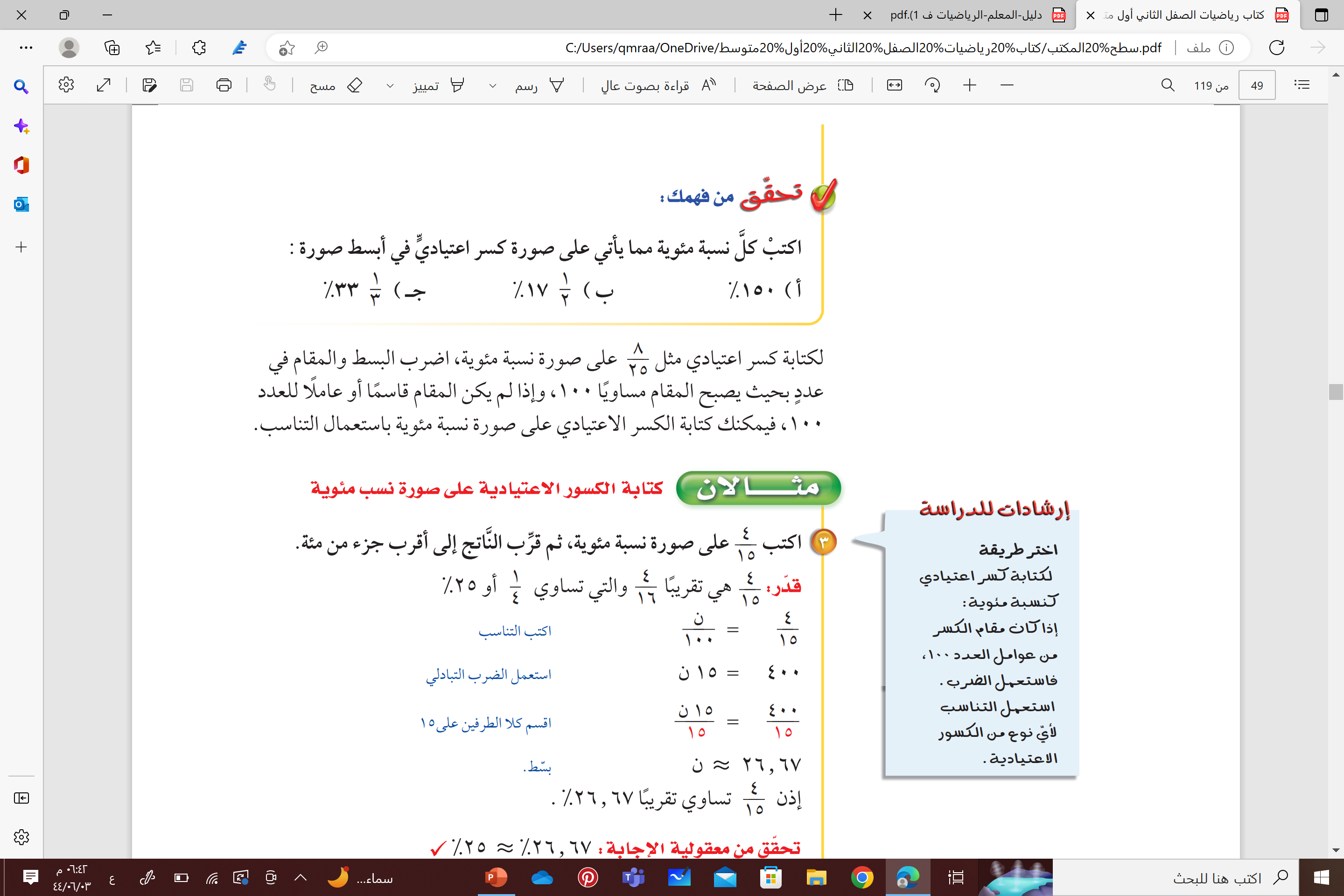 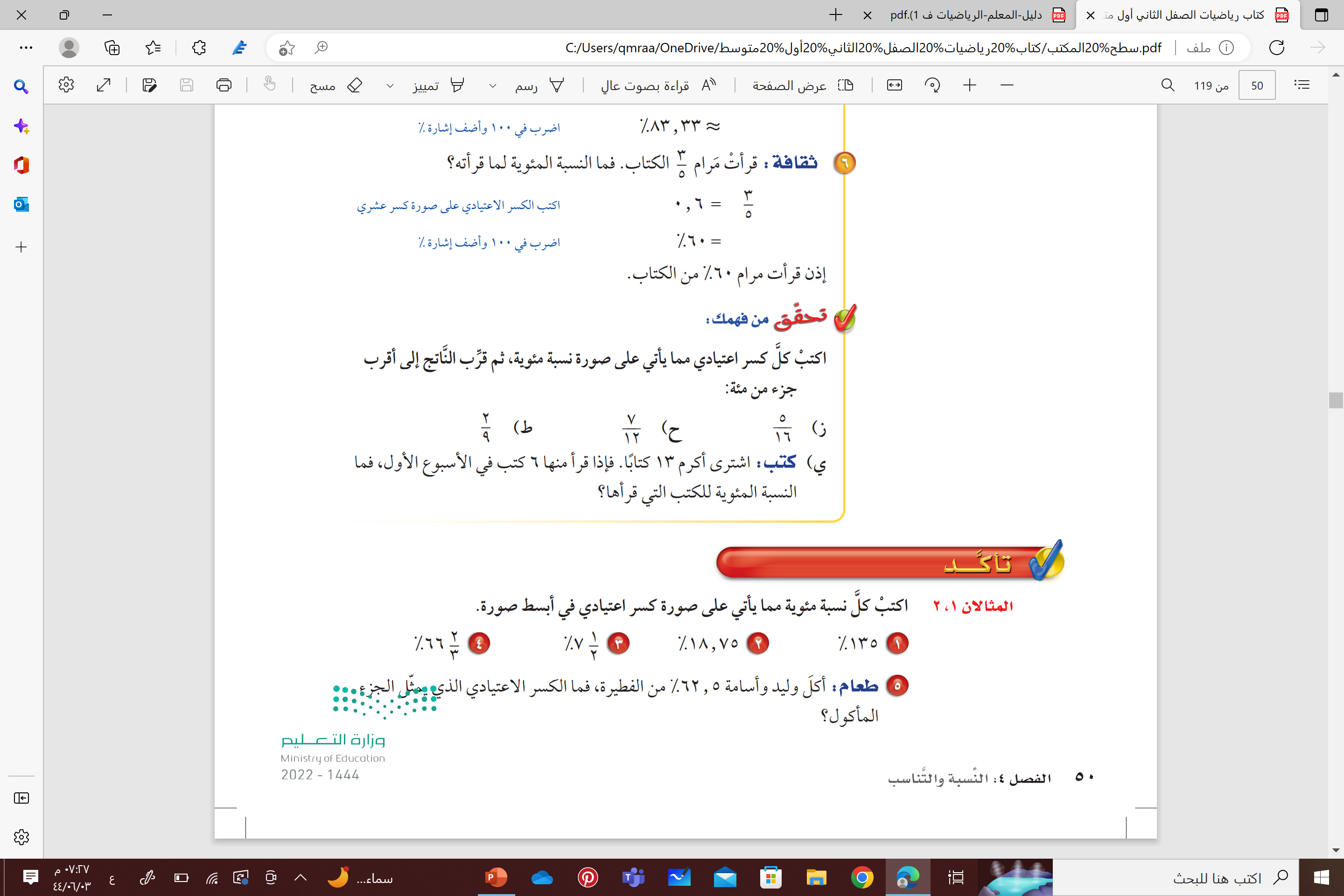 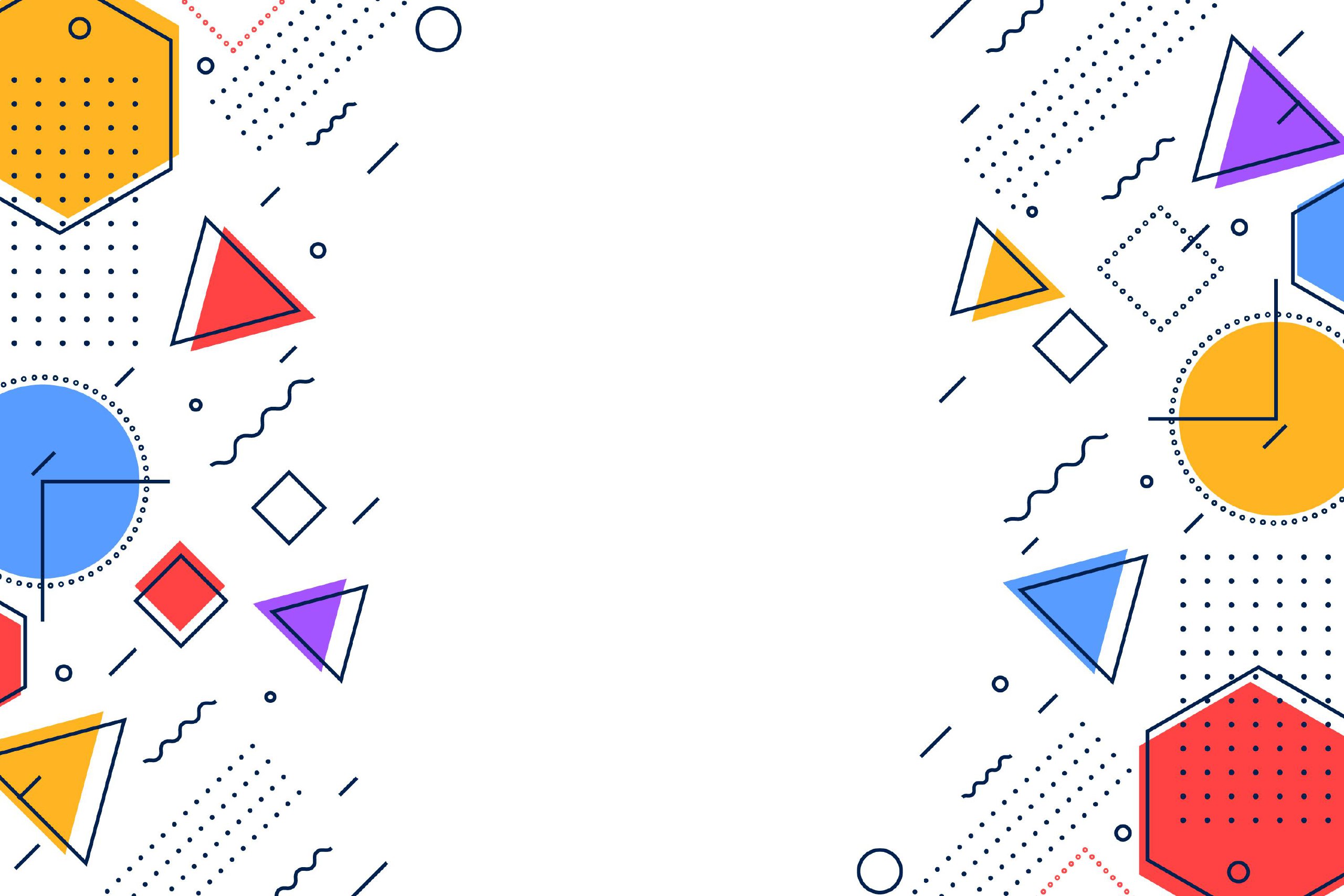 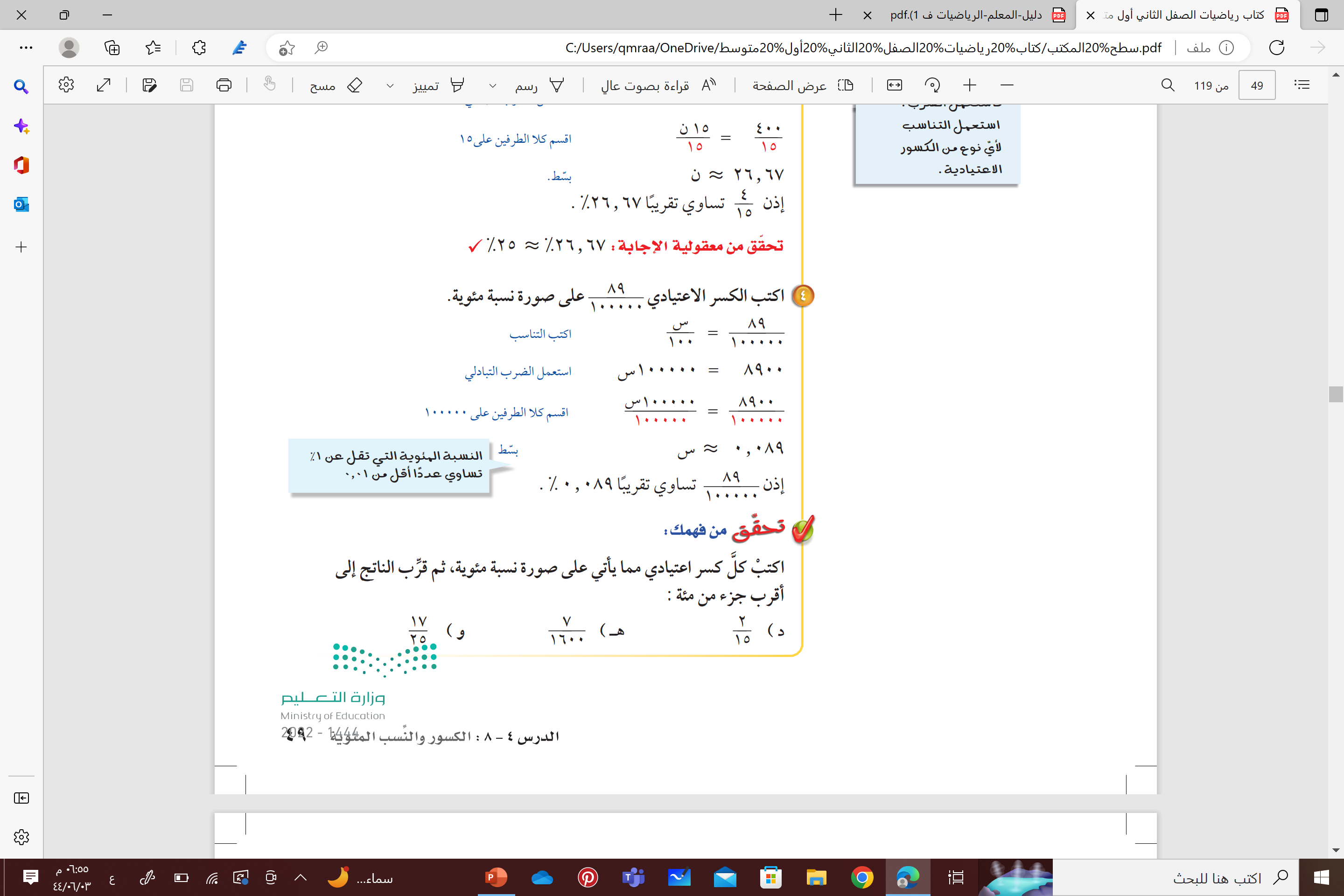 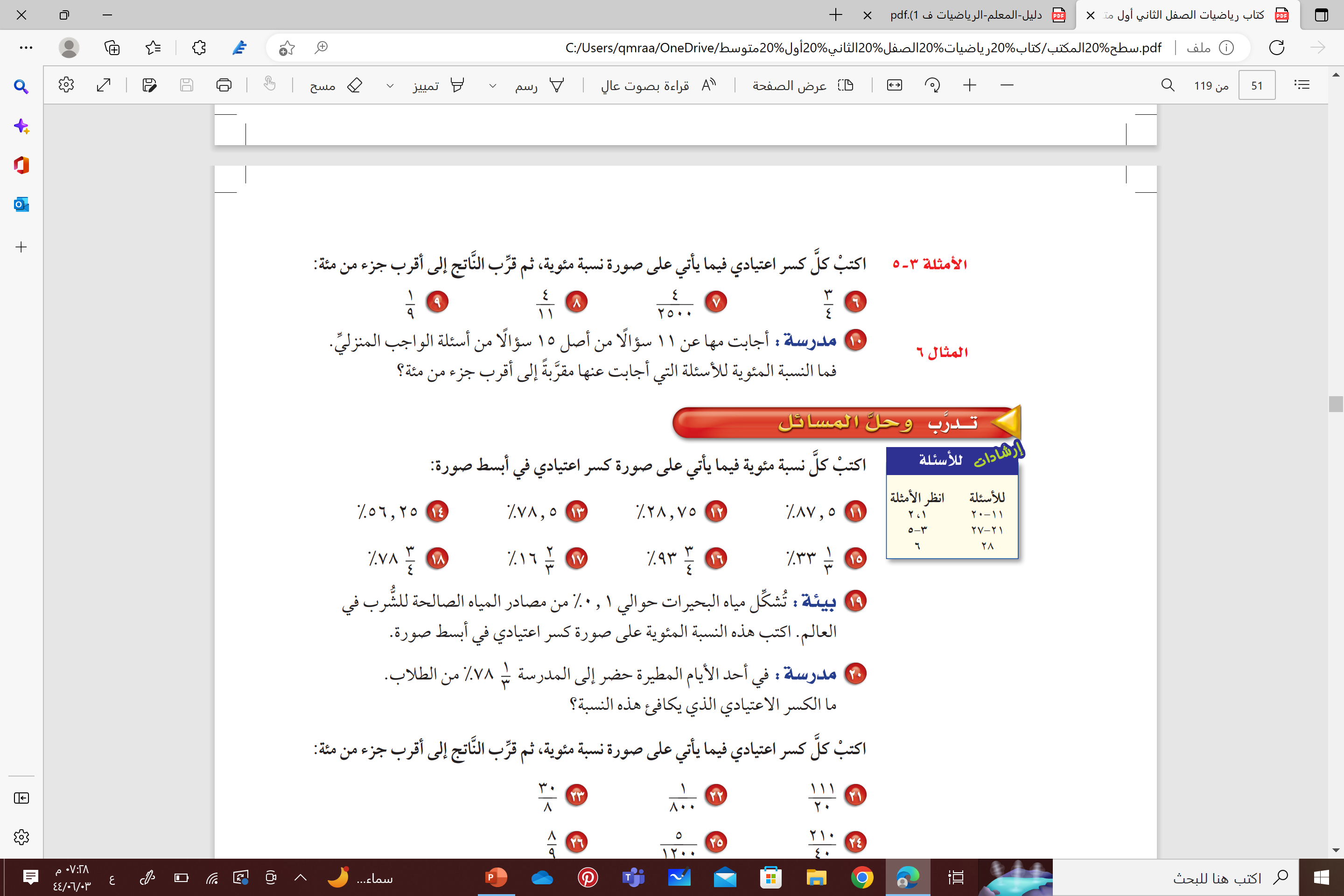 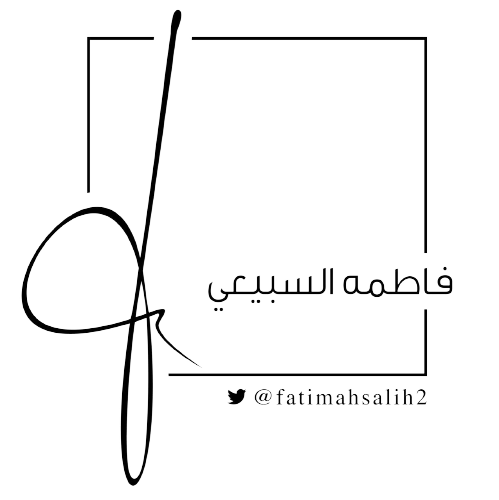 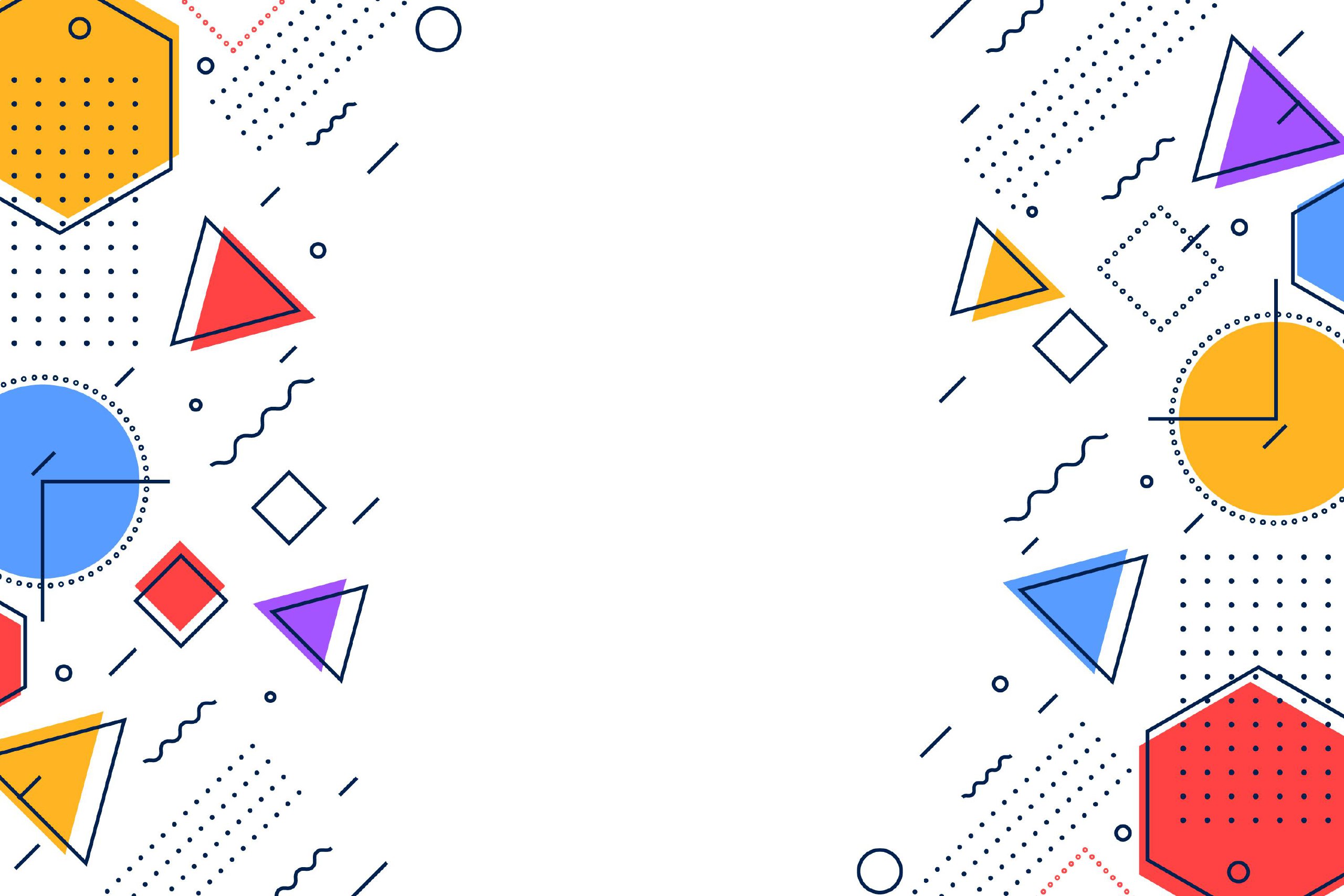 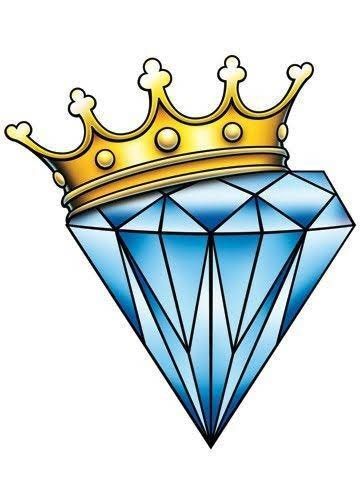 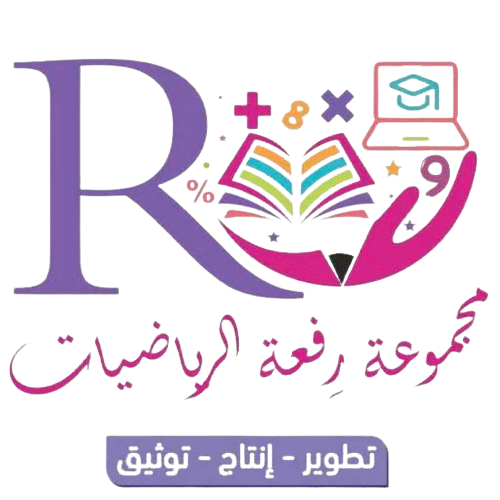 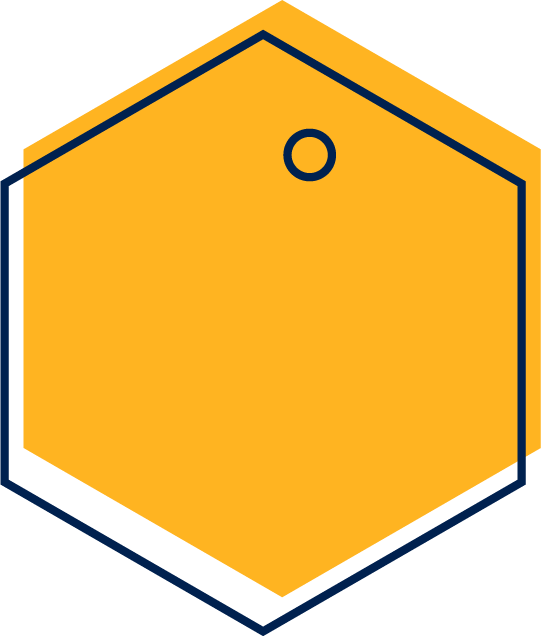 تدرب وحل المسائل
سؤال الألماسي
عشر نقاط
التعلم الفردي
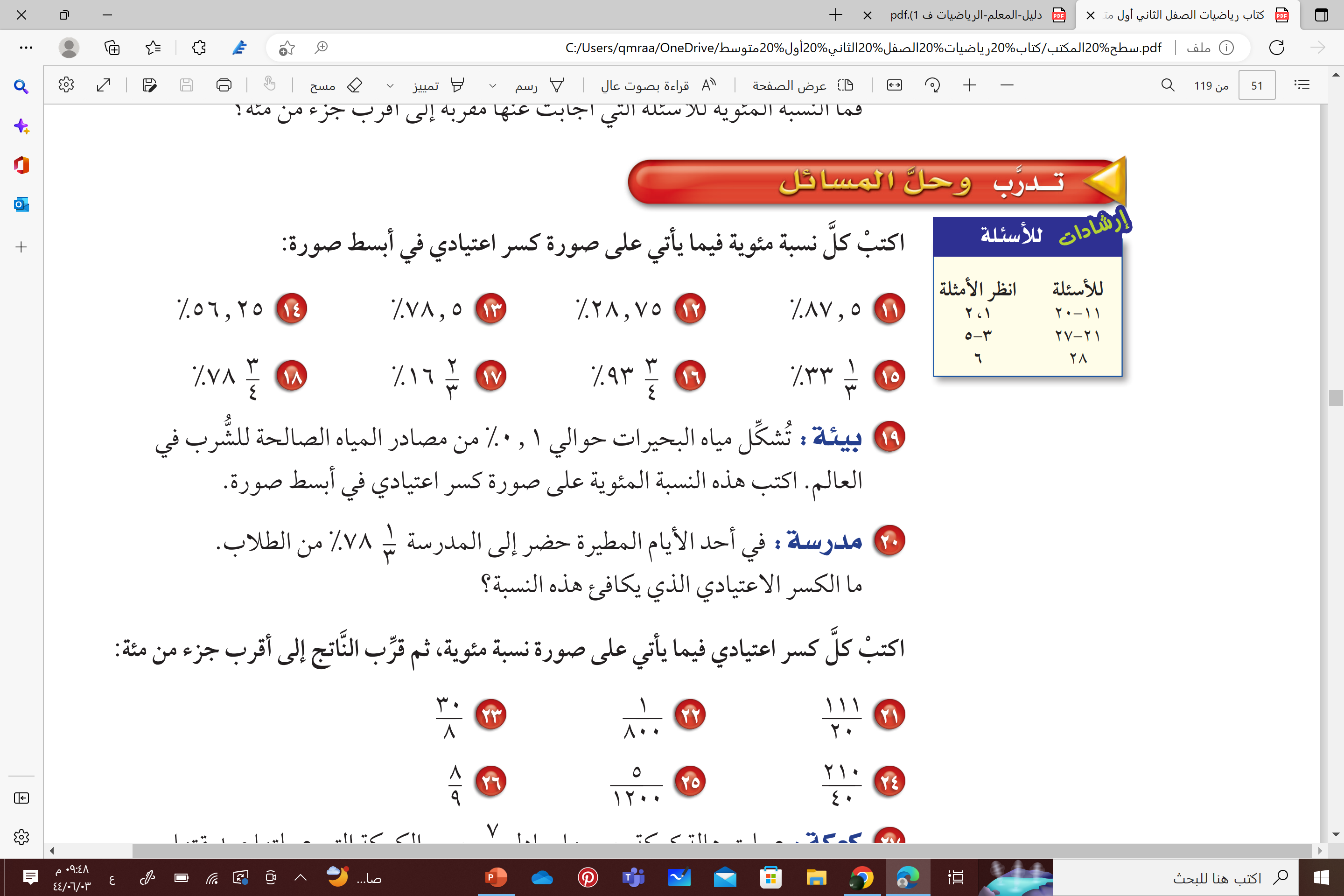 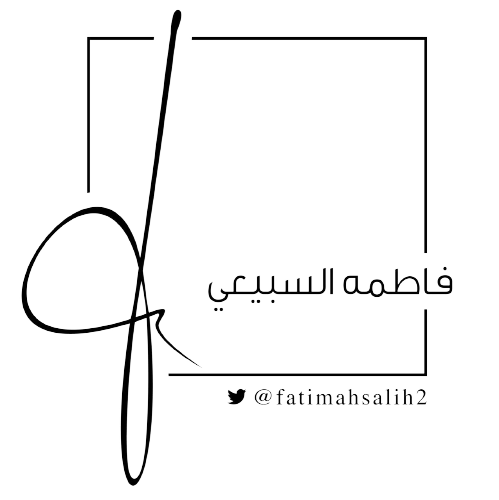 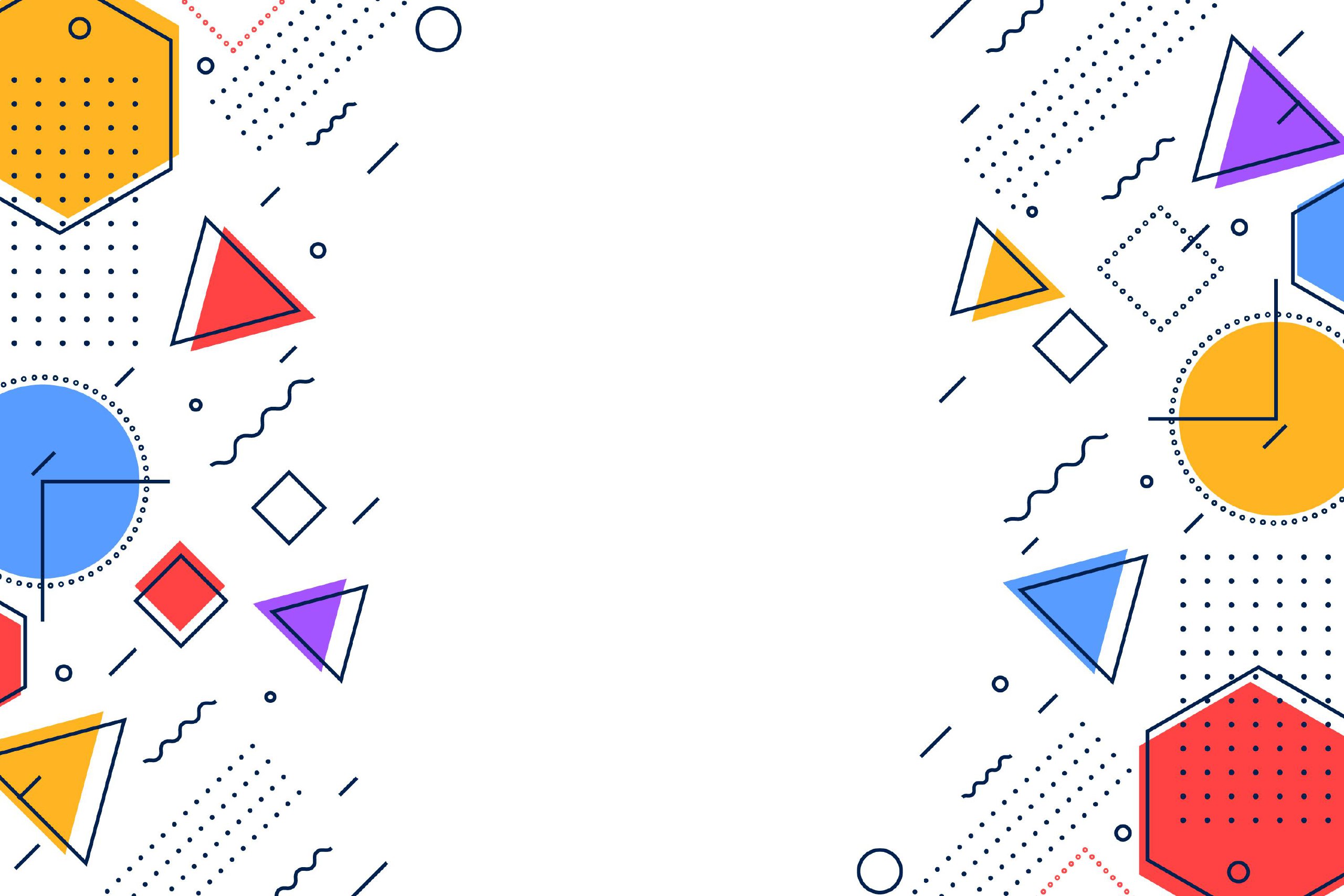 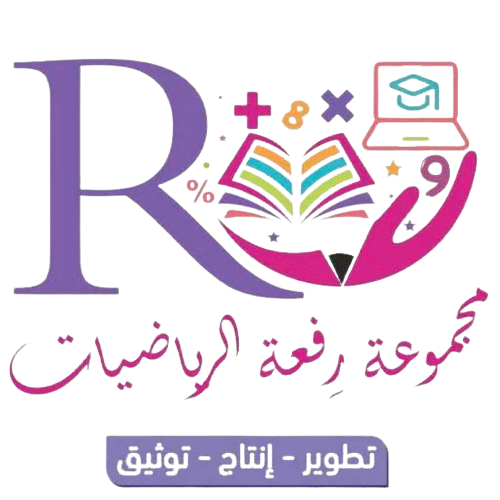 مسائل مهارات التفكير العليا
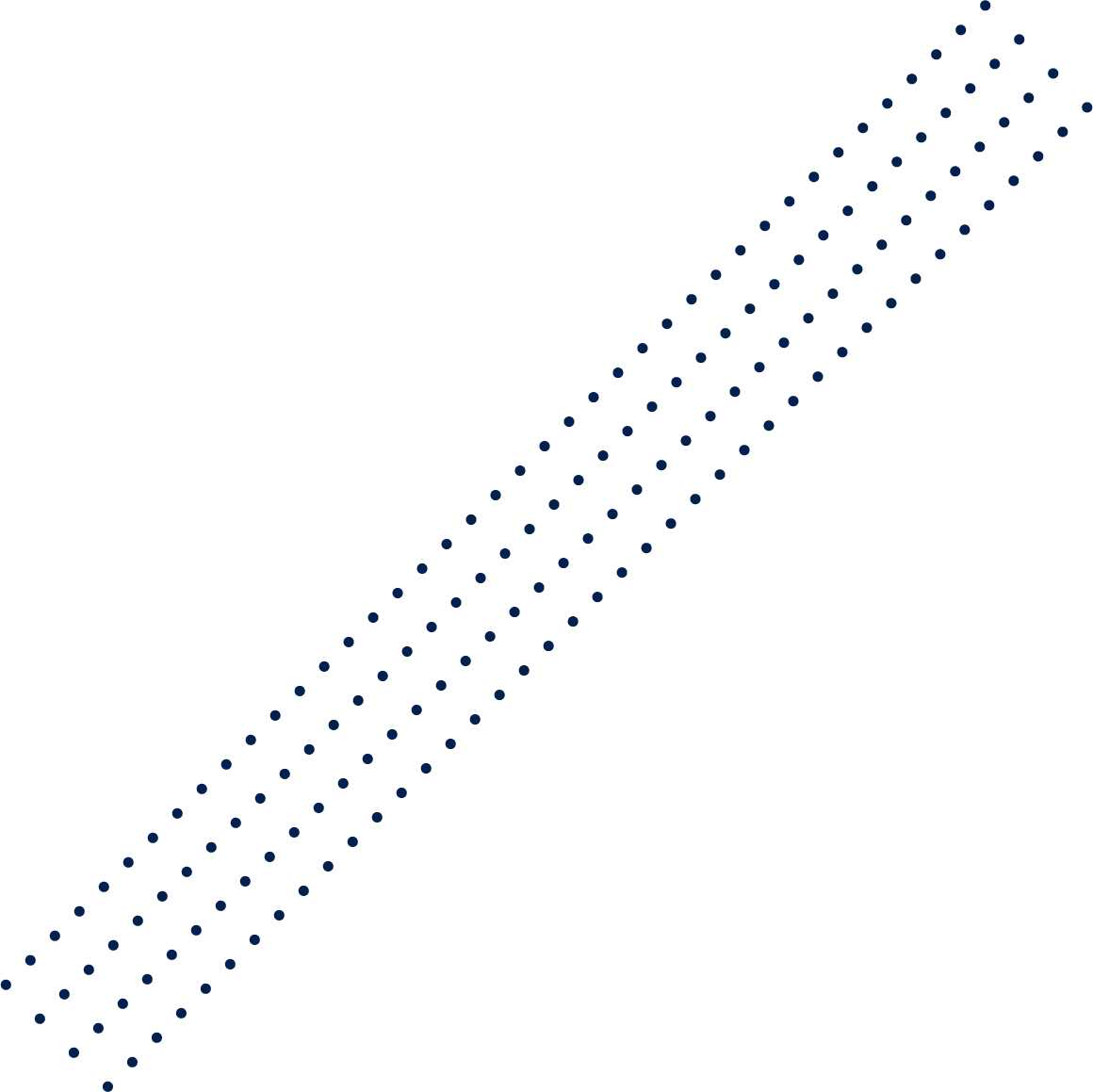 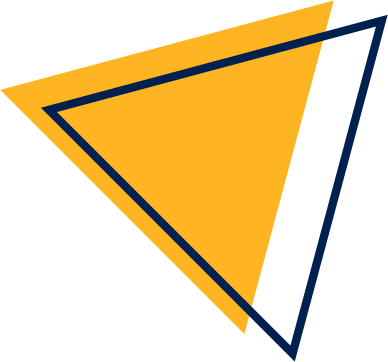 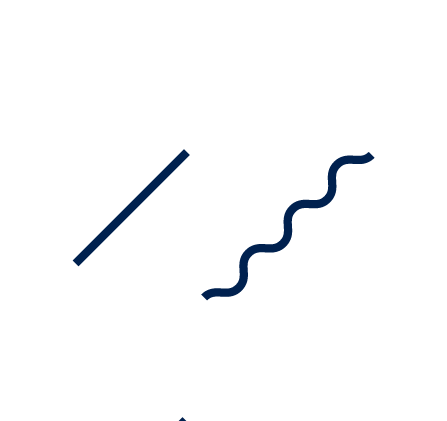 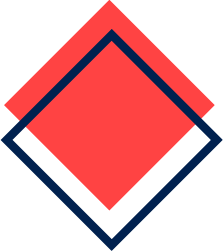 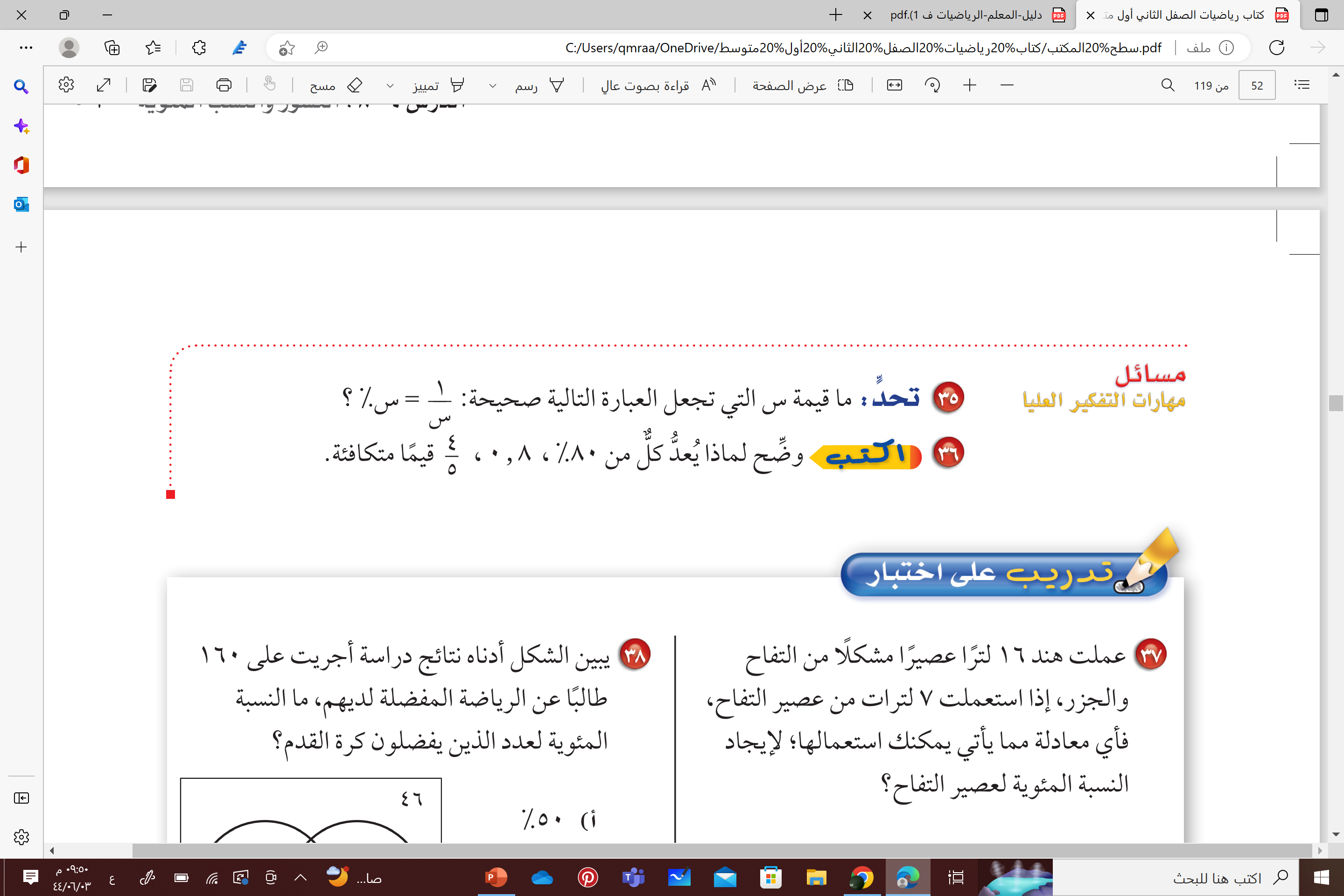 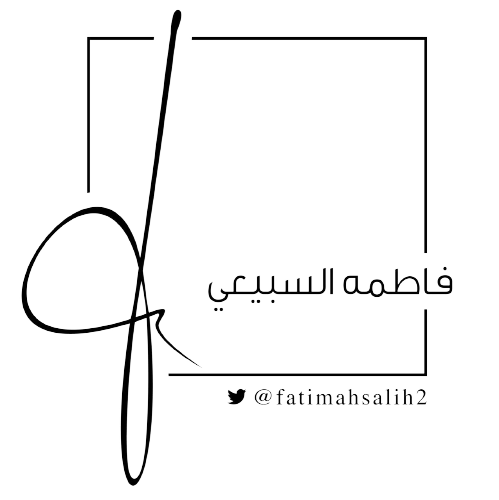 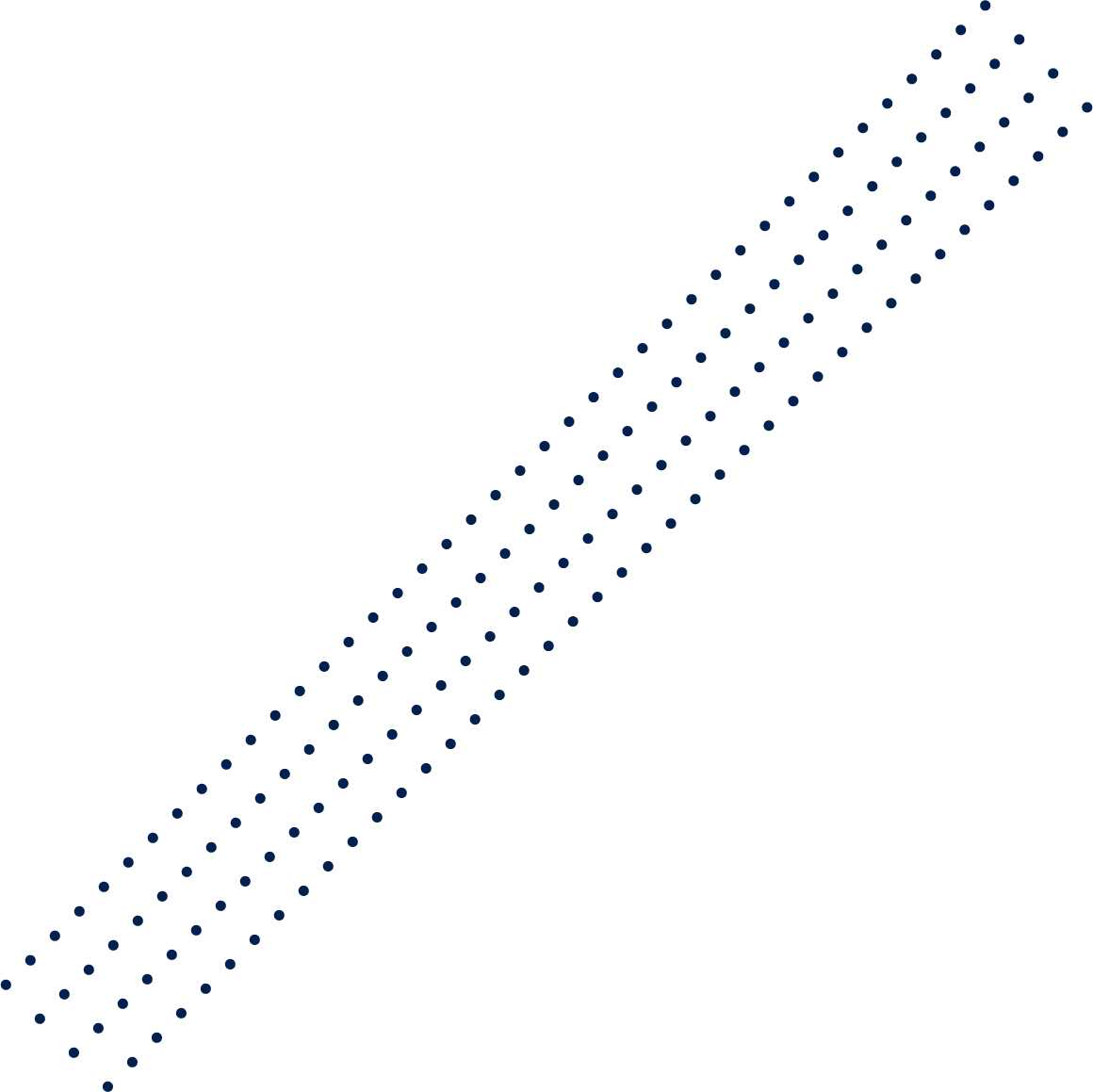 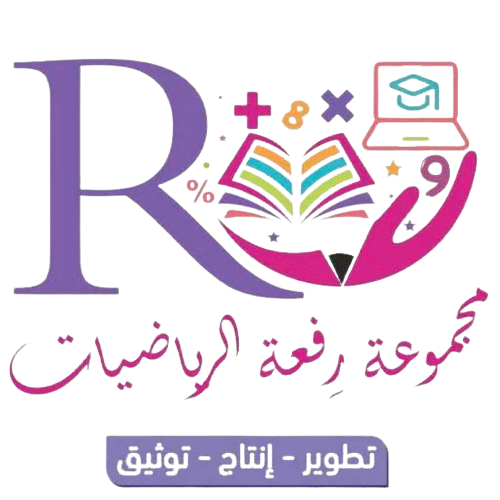 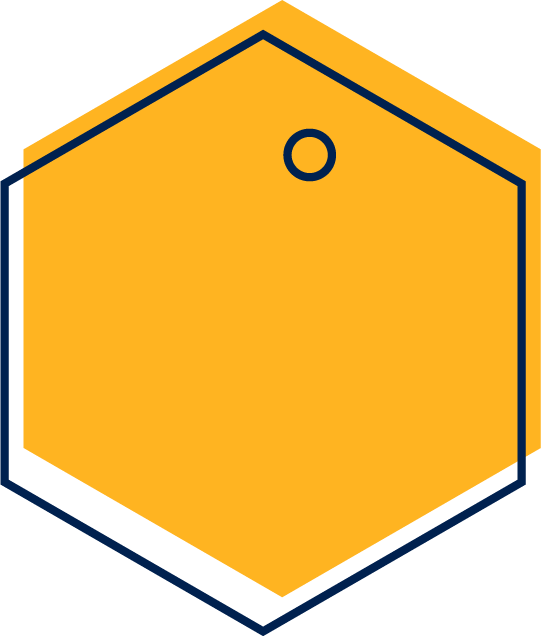 الاختبارات الدولية
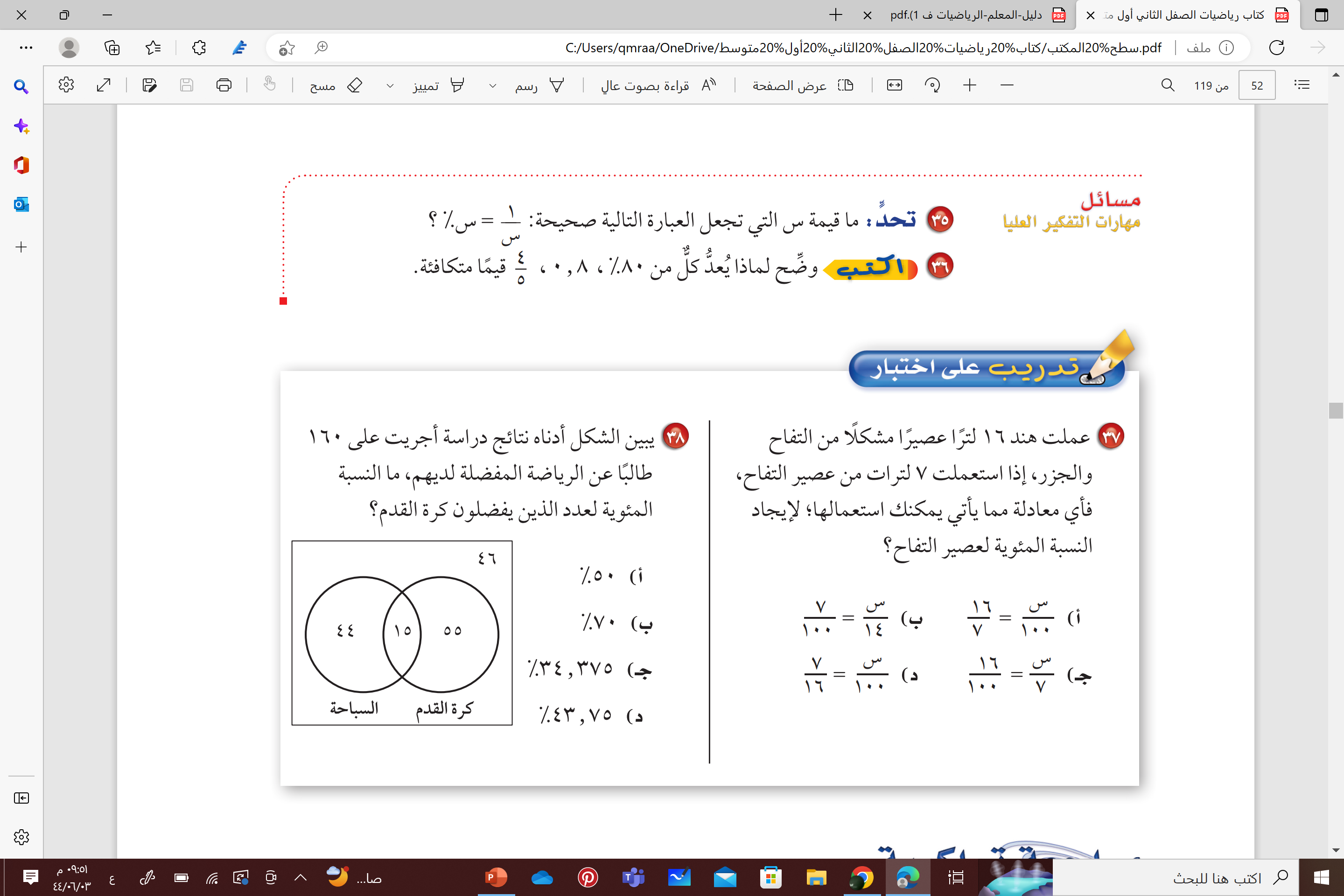 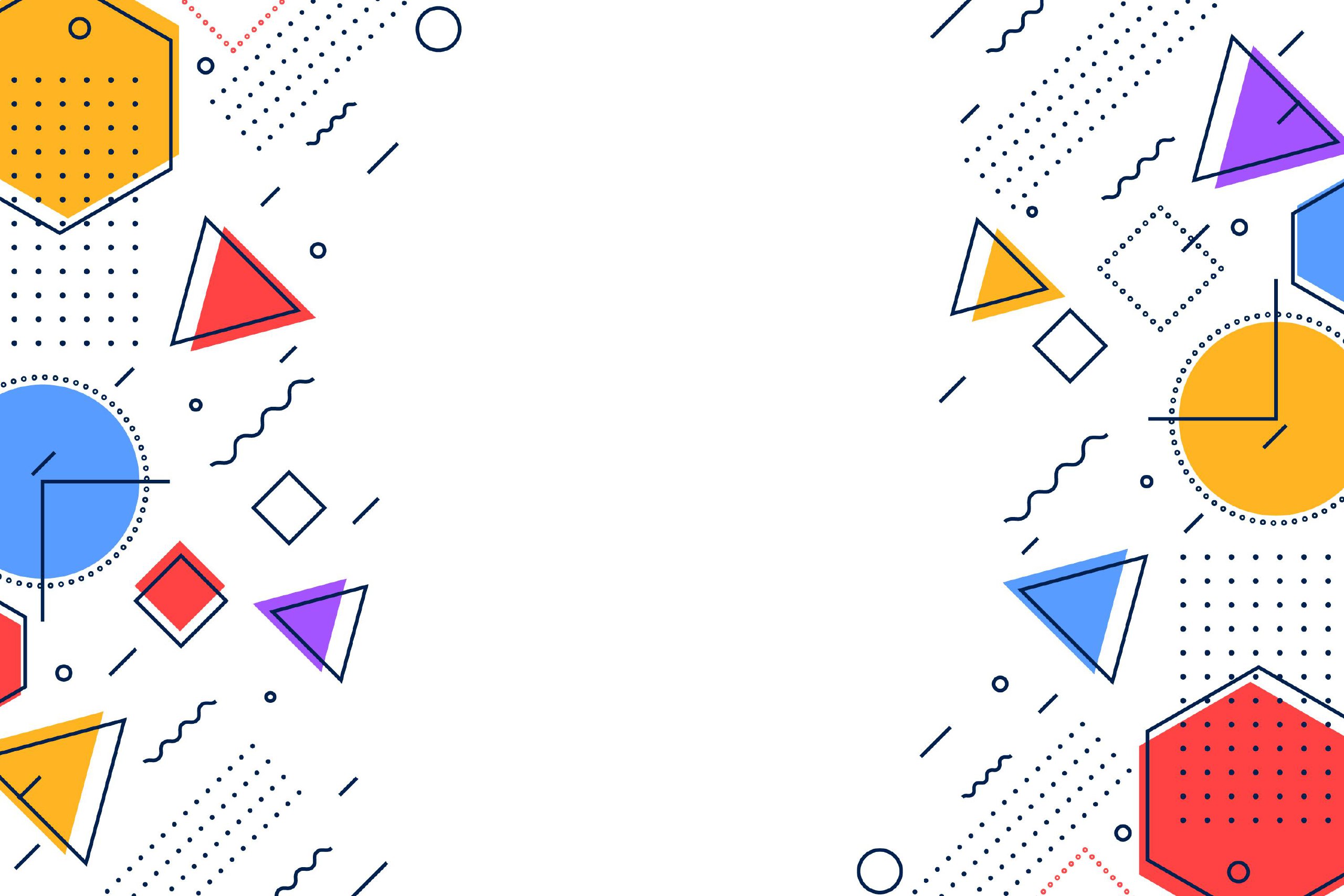 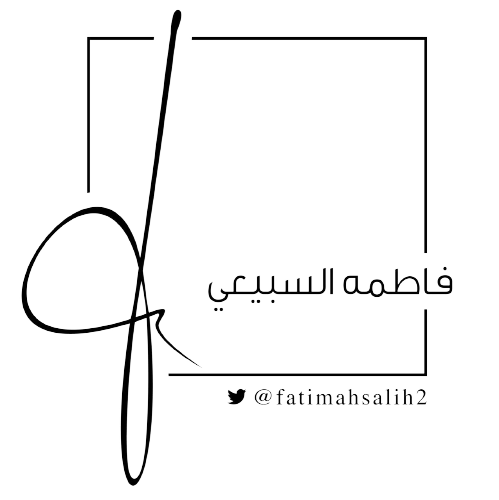 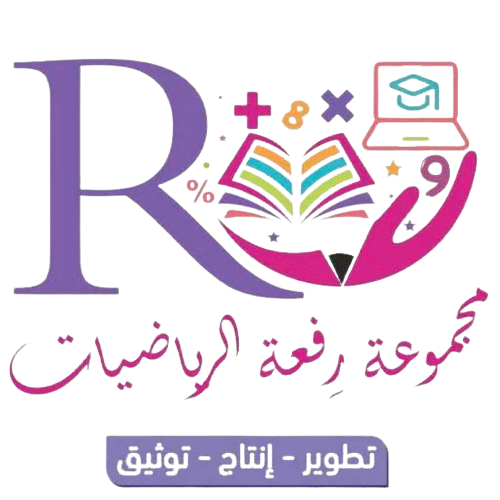 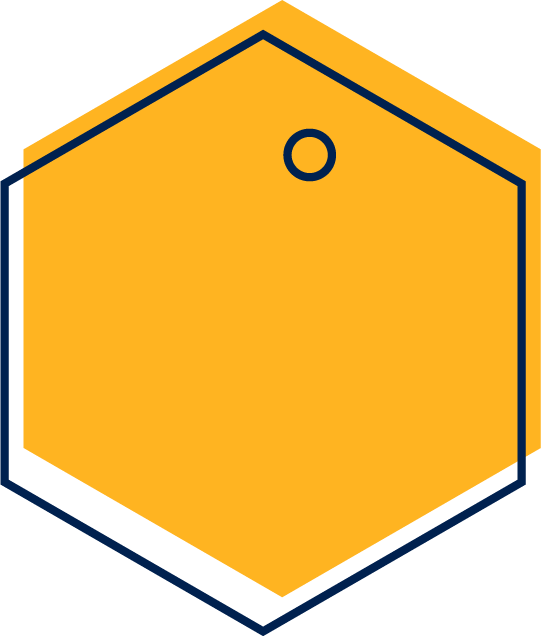 مهمة ادائية
الكسور والنسب المئوية
قال الله تعالى  “ يُوصِيكُمُ اللهُ في أَوْلادِكُمْ لِلذَّكَرِ مِثْلُ حَظِّ الأُنْثَيَيْنِ فإنْ كُنَّ نِسَاءً فَوْقَ اثْنَتَيْنِ فَلَهُنَّ ثُلُثَا مَا تَرَكَ وَإِنْ كَانَتْ وَاحِدَةً فَلَهَا النِّصْفُ وَلأَبَويْهِ لِكُلِّ وَاحِدٍ مِنْهُمَا السُّدُسُ مِمَّا تَرَكَ إِنْ كَانَ لَهُ وَلَدٌ فَإِنْ لَمْ يَكُنْ لَه وَلَدٌ وَوَرِثَهُ أَبَواهُ فَلأُمِّهِ الثُّلُثُ فَإِنْ كَانَ لَهُ إِخْوَةٌ 
فَلأُمِّهِ السُّدُسُ مِن بعدِ وصيَّةٍ يُوصِي بِهَا أَوْ دَيْن ”
 (سورة النساء: 11)
إذا توفى الرجل ولم يكن له ولد
كم يكون نصيب الأم 
بالنسبة المئوية من الورث ؟
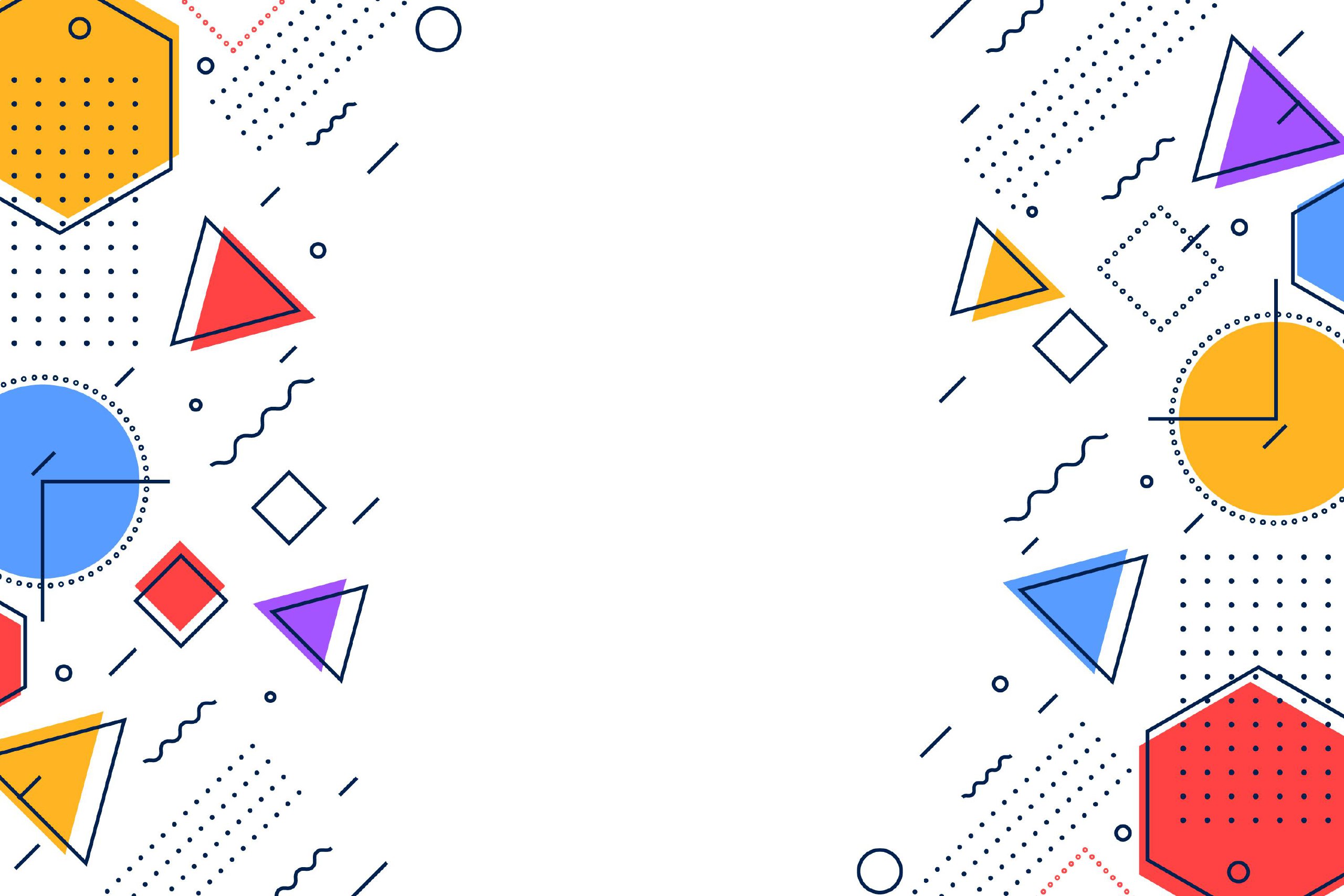 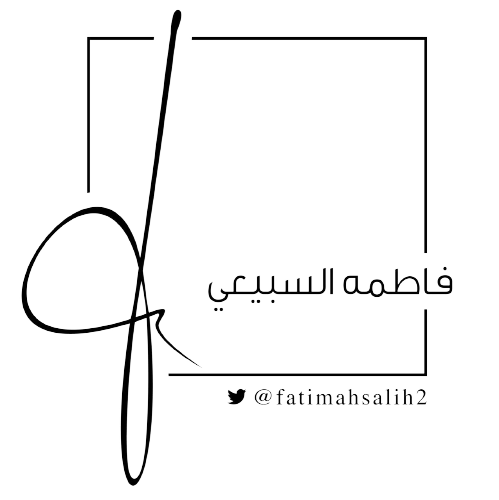 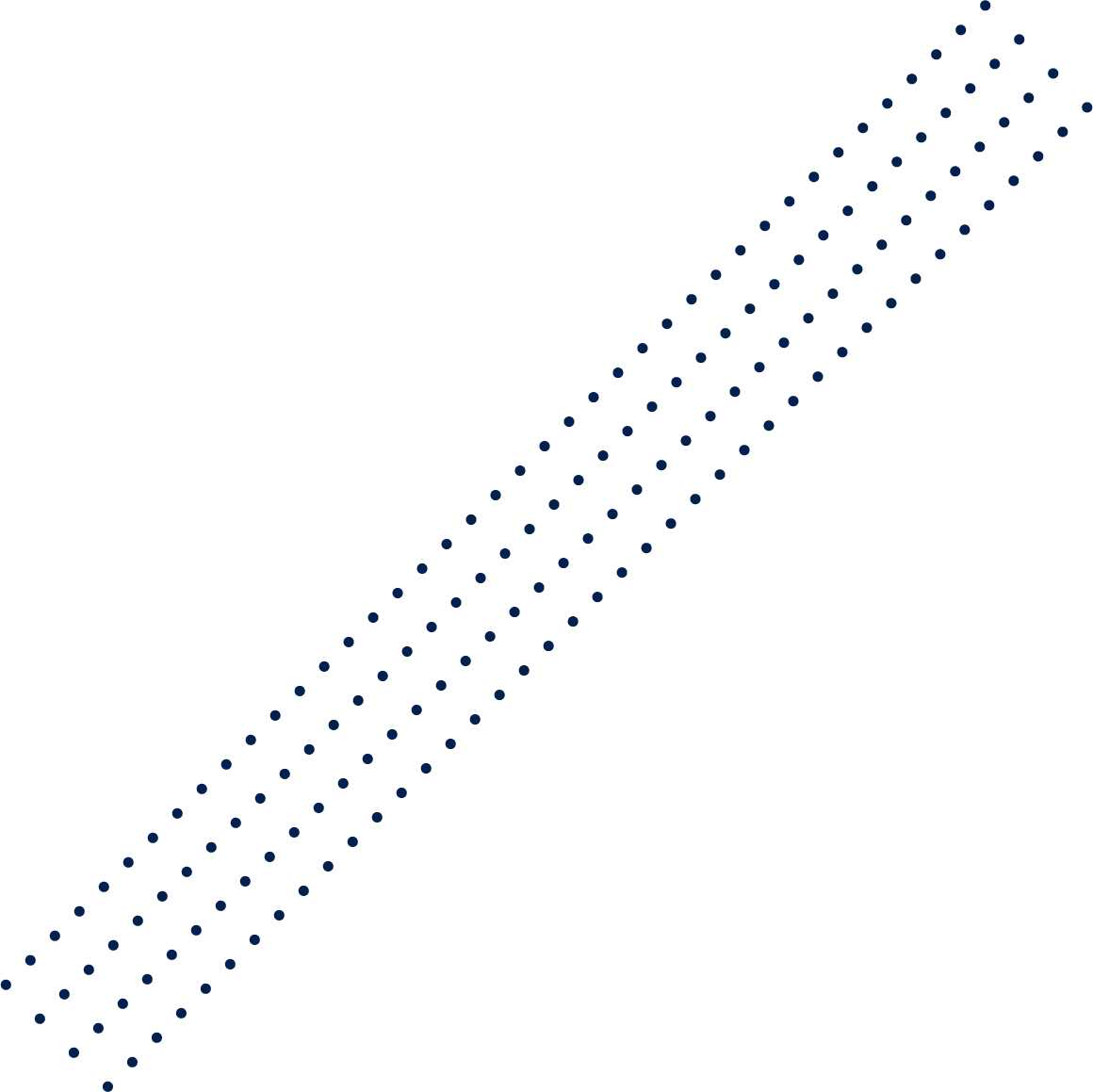 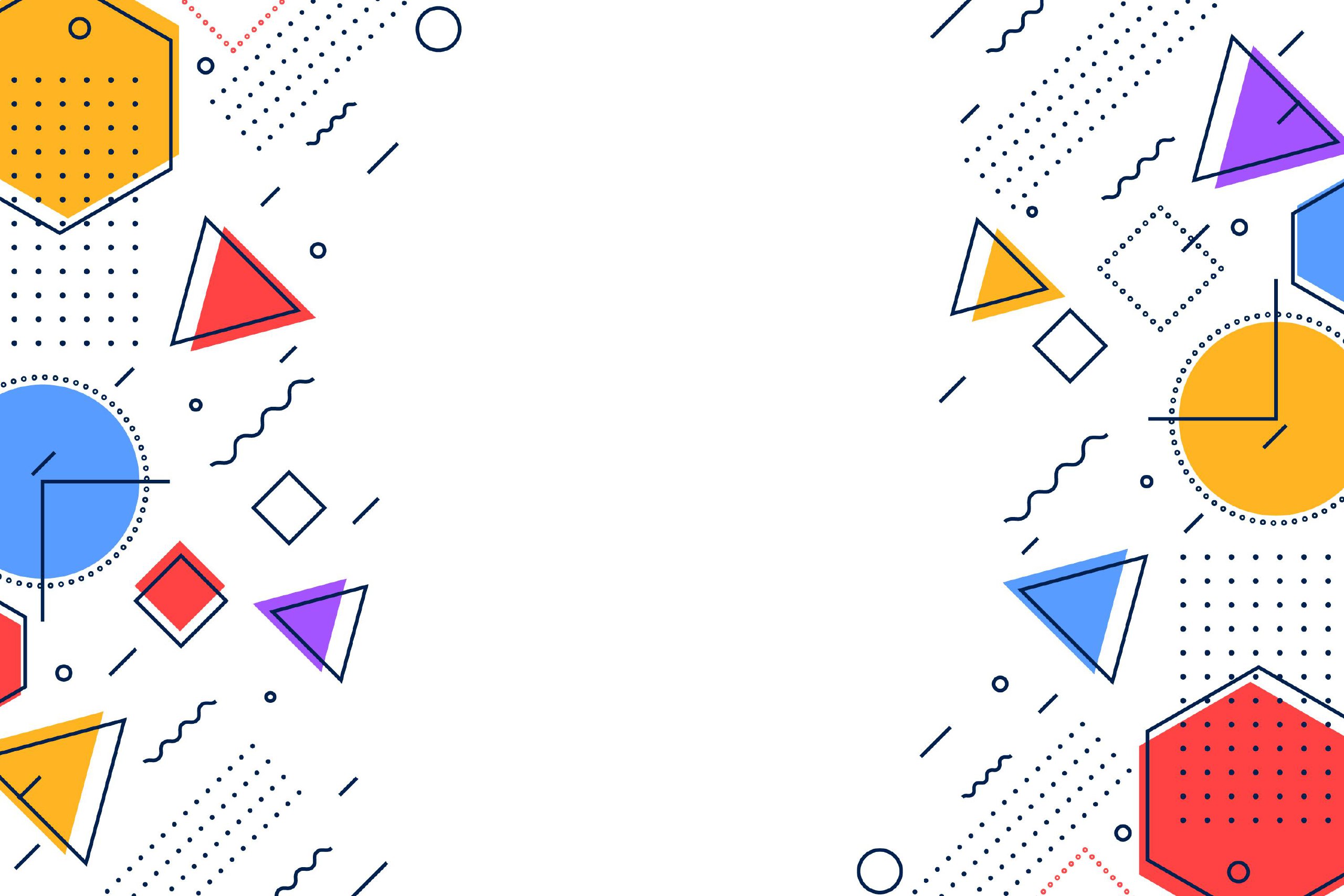 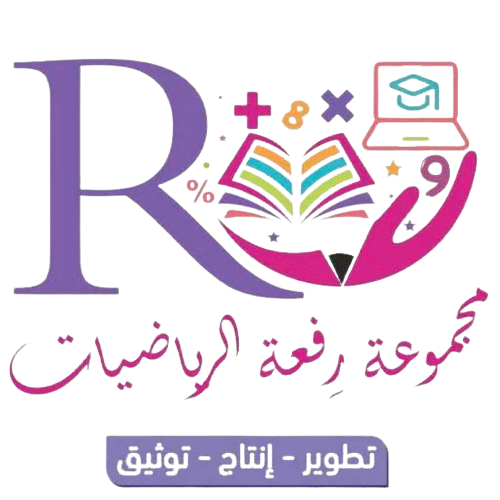 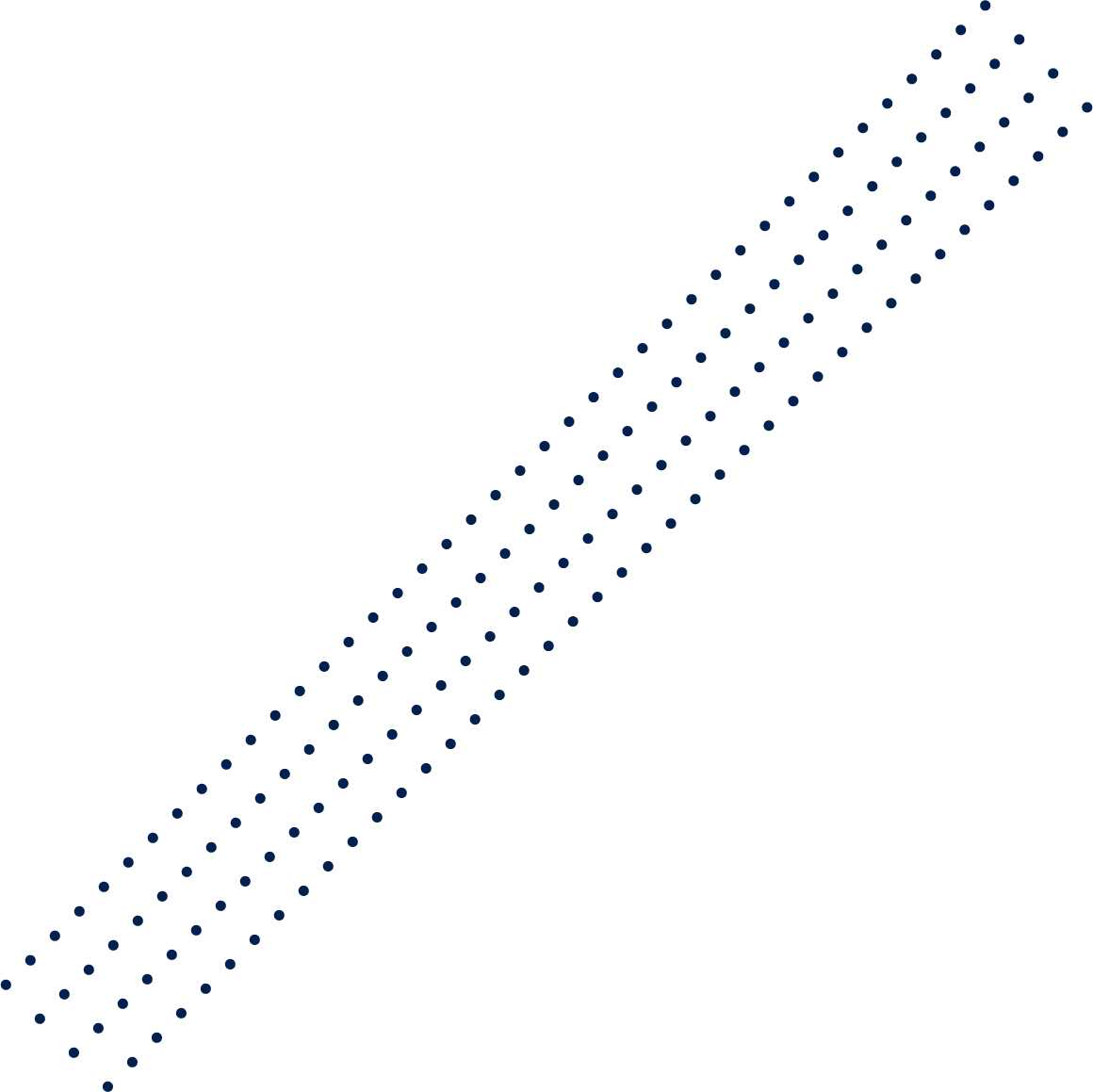 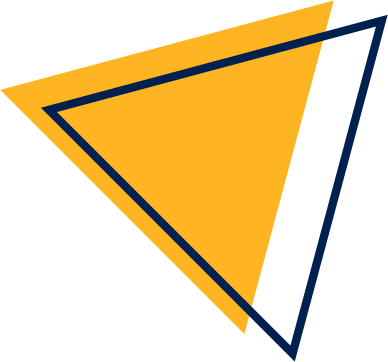 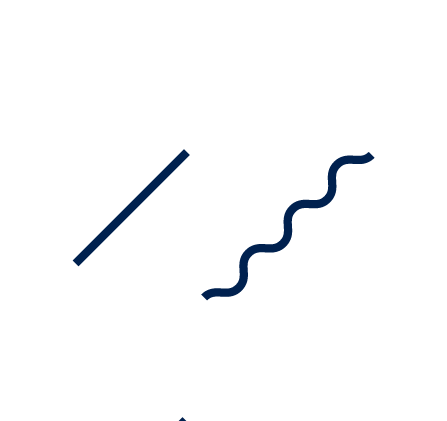 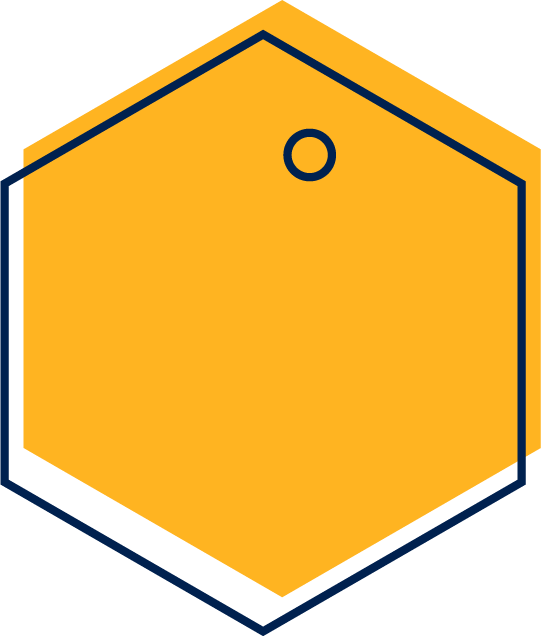 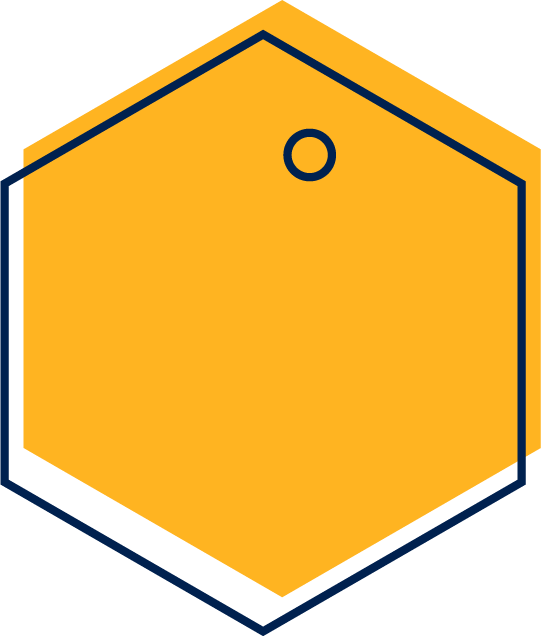 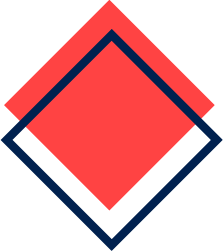 ورقة عمل
لعبة تفاعلية
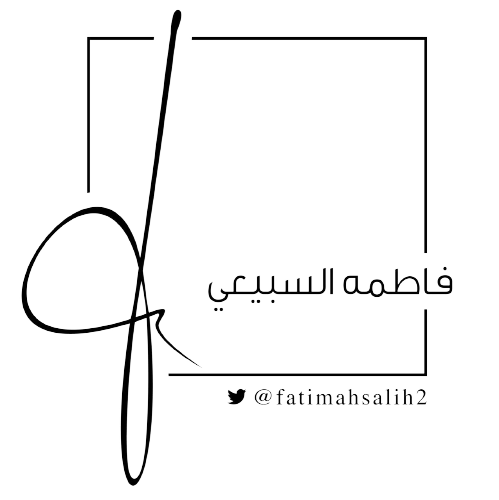 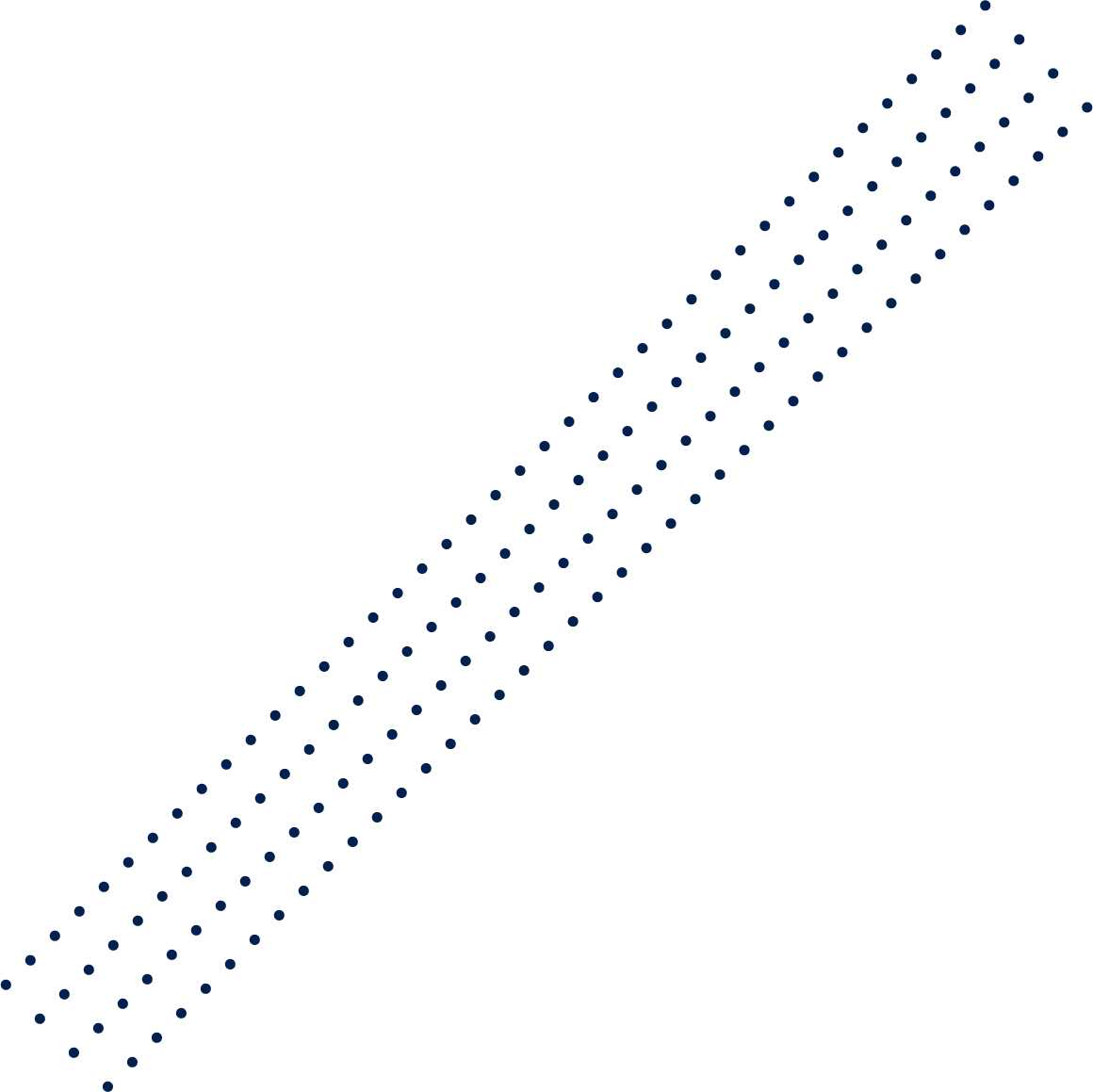 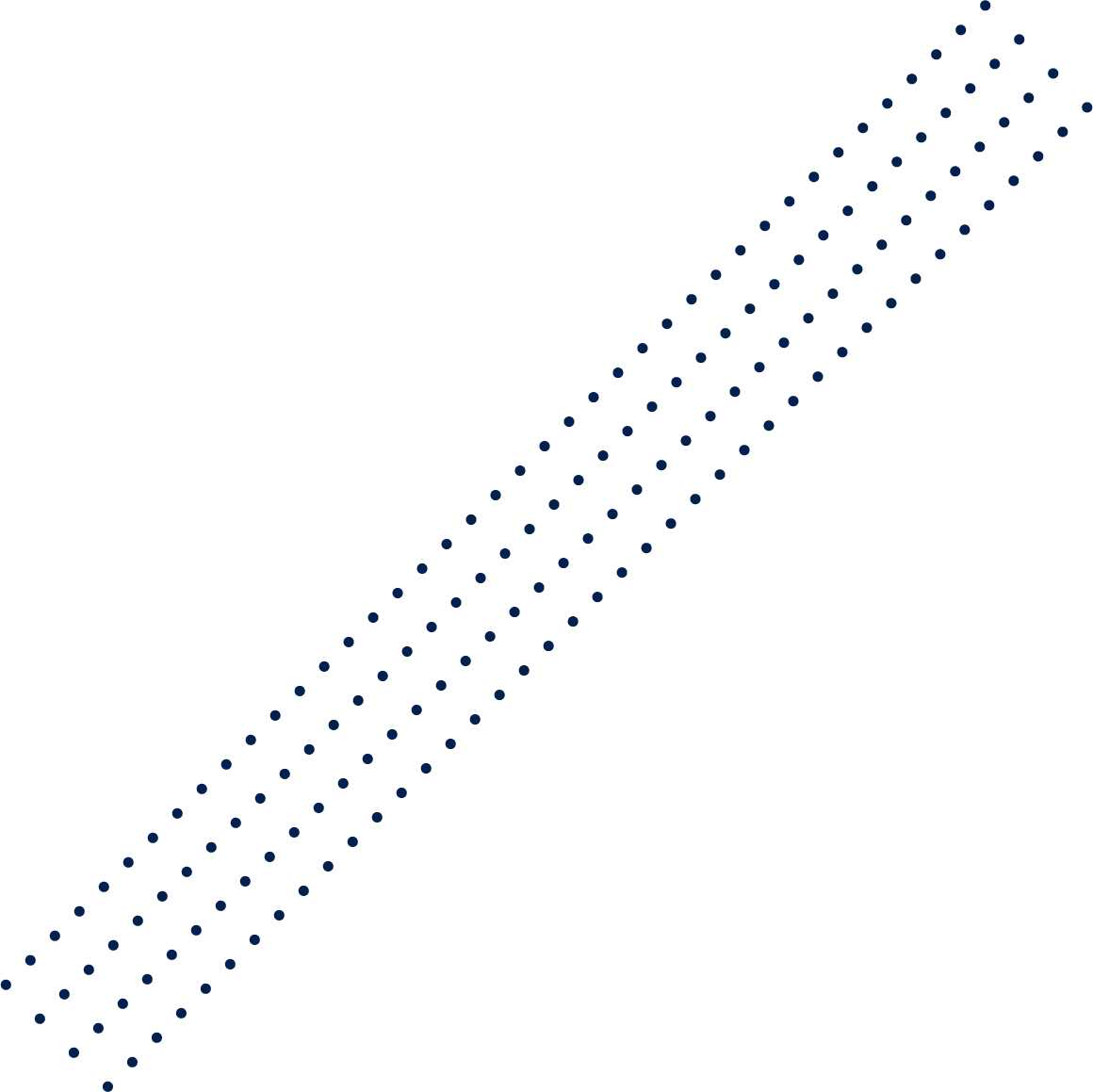 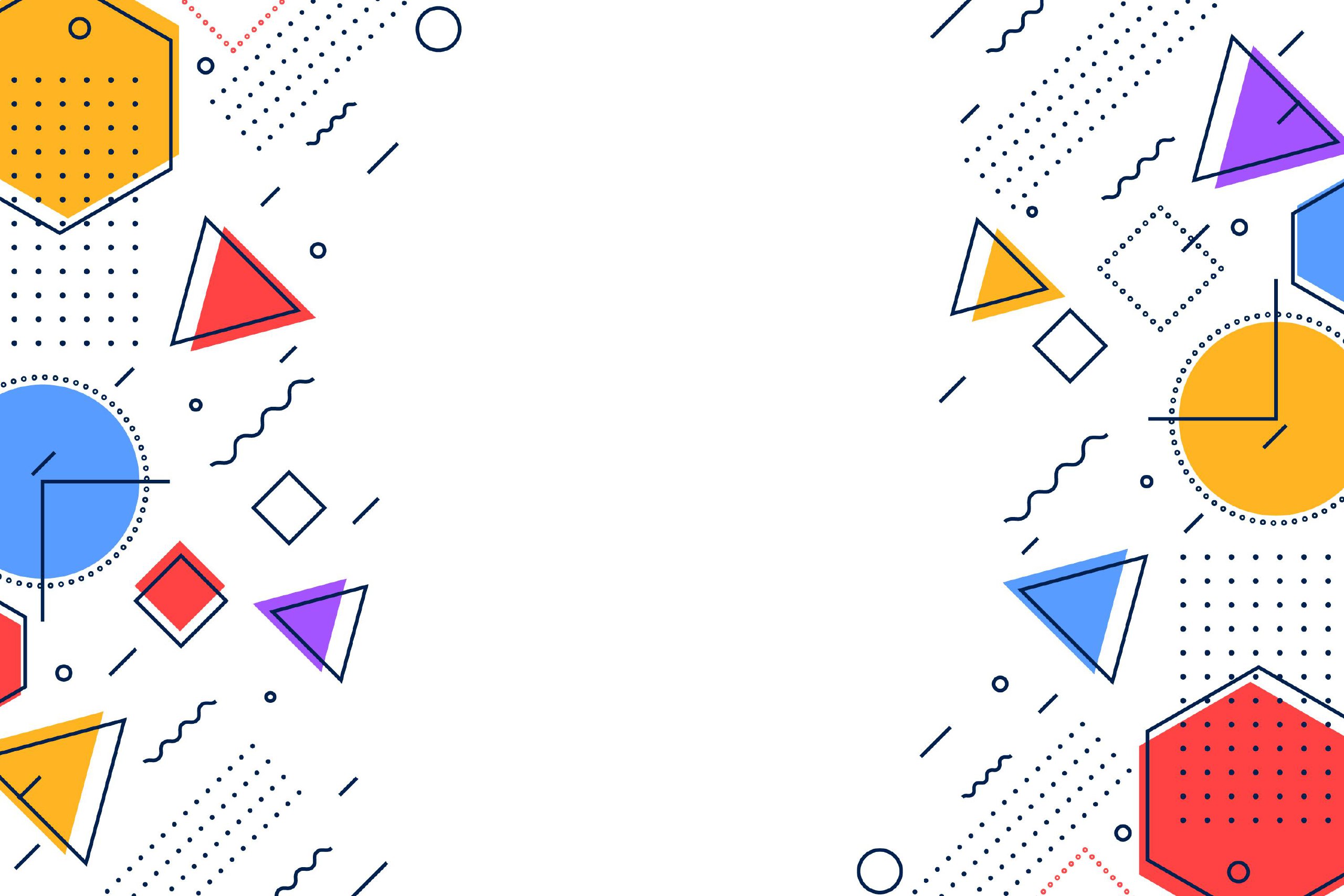 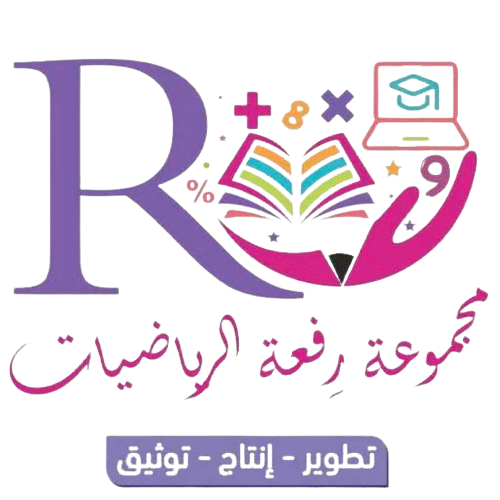 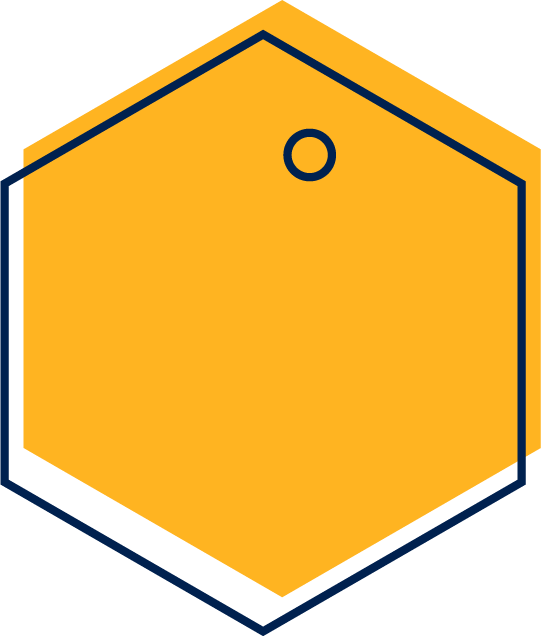 موقع مجموعة
رفعة التعليمية
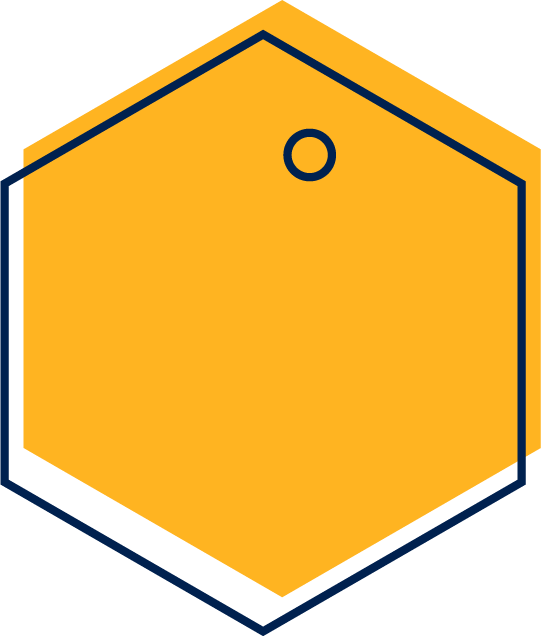 الواجب
منصة مدرستي
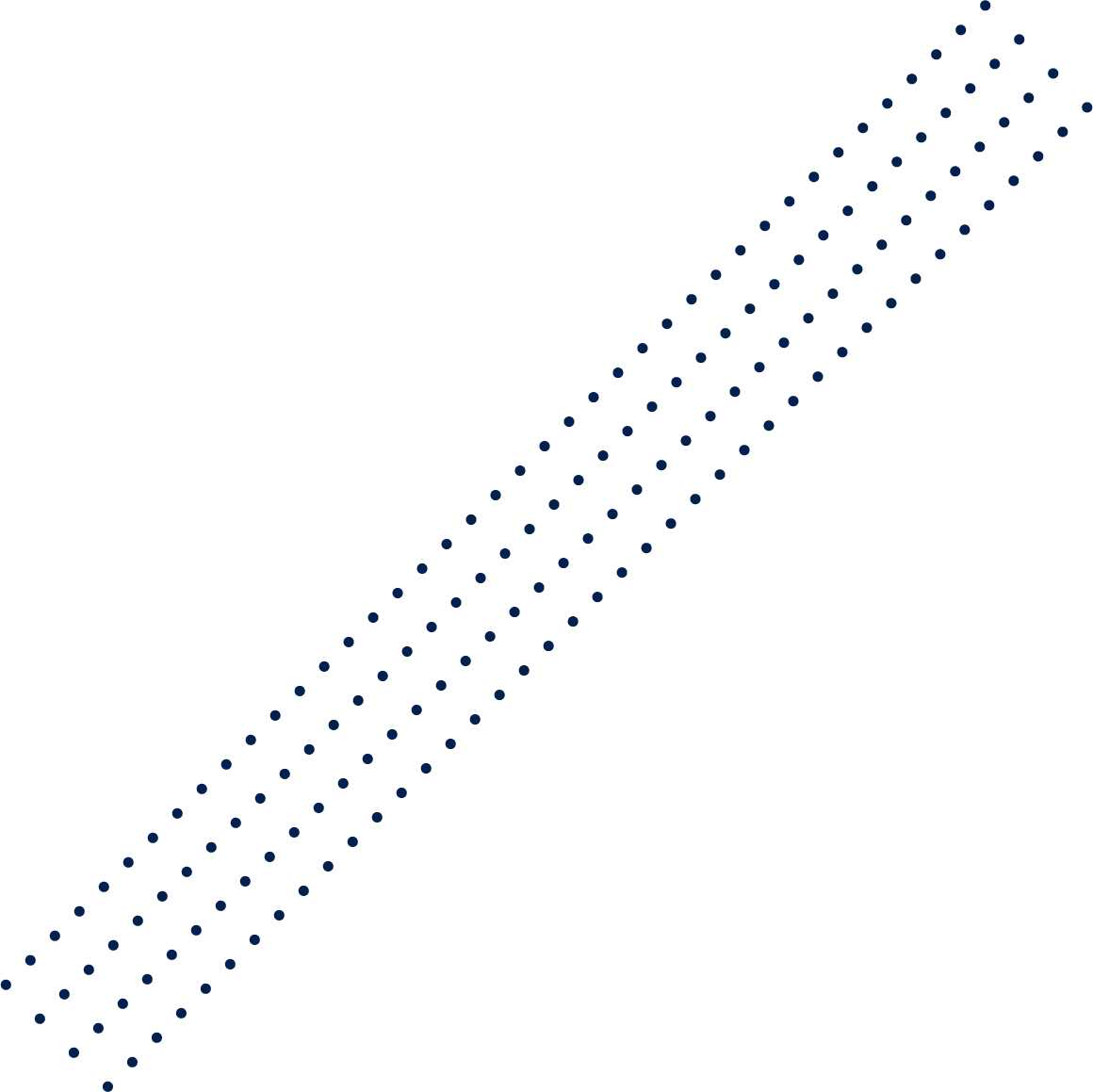 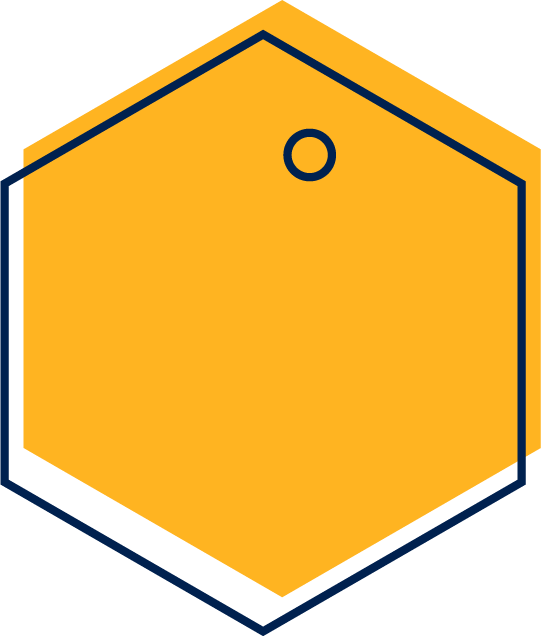 قناة الأستاذة
فاطمه السبيعي
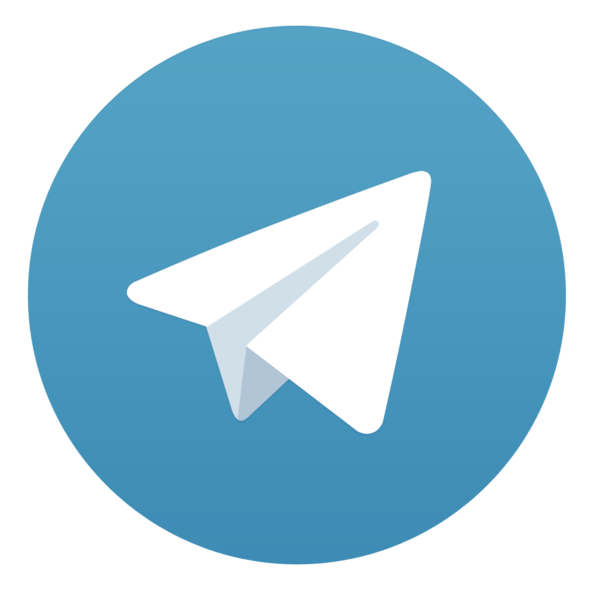 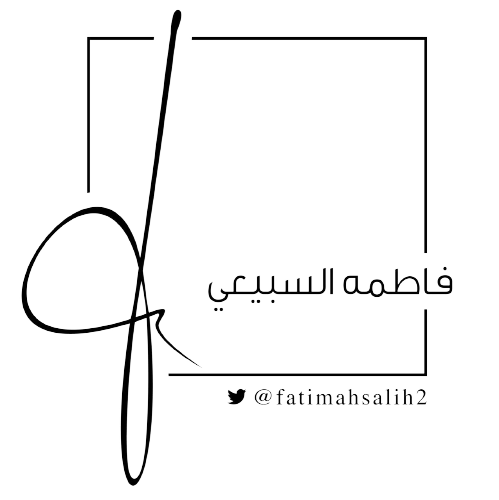